Linkages Between the Equatorward Transport of Tropopause Polar Vortices and the Development of Cold Air Outbreaks
Kevin A. Biernat, Daniel Keyser, and Lance F. Bosart
Department of Atmospheric and Environmental Sciences 
University at Albany, SUNY

18th Cyclone Workshop
6 October 2017
Sainte-Adèle, QC, Canada

Research support provided by NSF Grant AGS-1355960
What are Tropopause Polar Vortices (TPVs)?
TPVs are defined as tropopause-based vortices of high-latitude origin and are material features (Pyle et al. 2004; Cavallo and Hakim 2009, 2010, 2012, 2013)
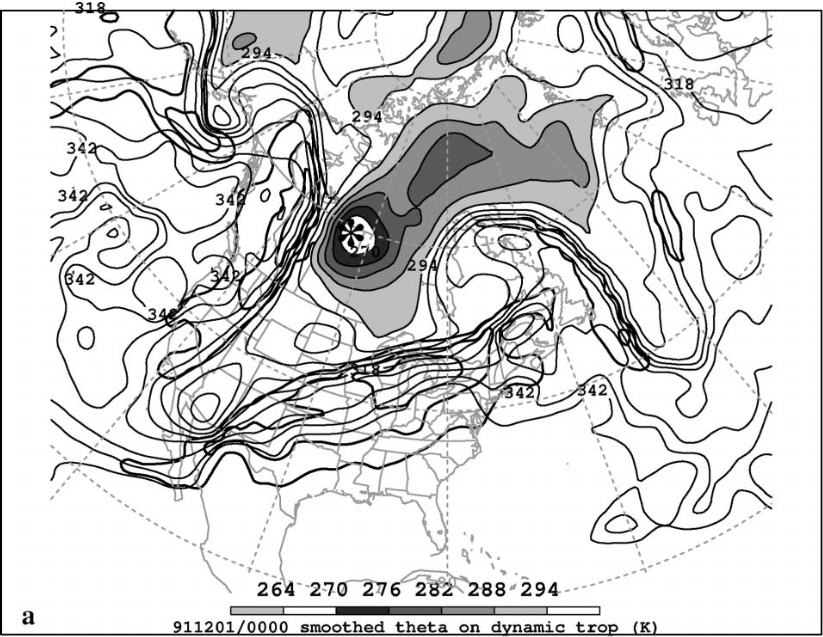 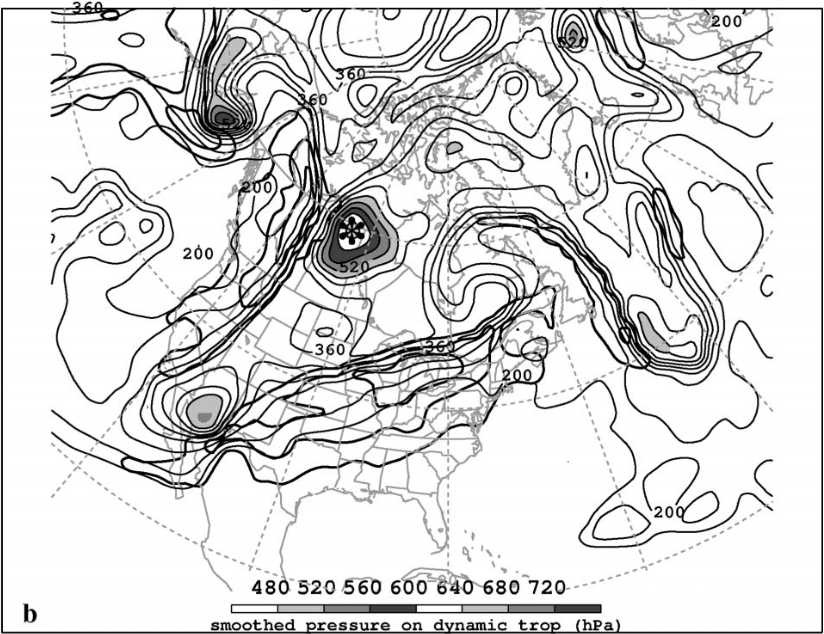 TPV
TPV
(left) Dynamic tropopause (DT) wind speed (every 15 m s−1  starting at 50 m s−1, thick contours) and                          DT potential temperature (K, thin contours and shading) on 1.5-PVU surface valid 0000 UTC 1 Dec 1991;                             (right) same as left except DT pressure (hPa, thin contours and shading).                                          Adapted from Fig. 11 in Pyle et al. (2004).
Motivation
TPVs may interact with and strengthen midlatitude jet streams, and act as precursors to intense midlatitude cyclones
Motivation
TPVs may interact with and strengthen midlatitude jet streams, and act as precursors to intense midlatitude cyclones

Arctic air surges that accompany TPVs as they are transported into middle latitudes may lead to widespread cold air outbreaks (CAOs)
Motivation
TPVs may interact with and strengthen midlatitude jet streams, and act as precursors to intense midlatitude cyclones

Arctic air surges that accompany TPVs as they are transported into middle latitudes may lead to widespread cold air outbreaks (CAOs)

CAOs may lead to significant socioeconomic impacts, posing a hazard to society, agriculture, and infrastructure
Example: 9–12 Jan 1982 CAO
0000 UTC 8 Jan 1982
Data Source: ERA-Interim
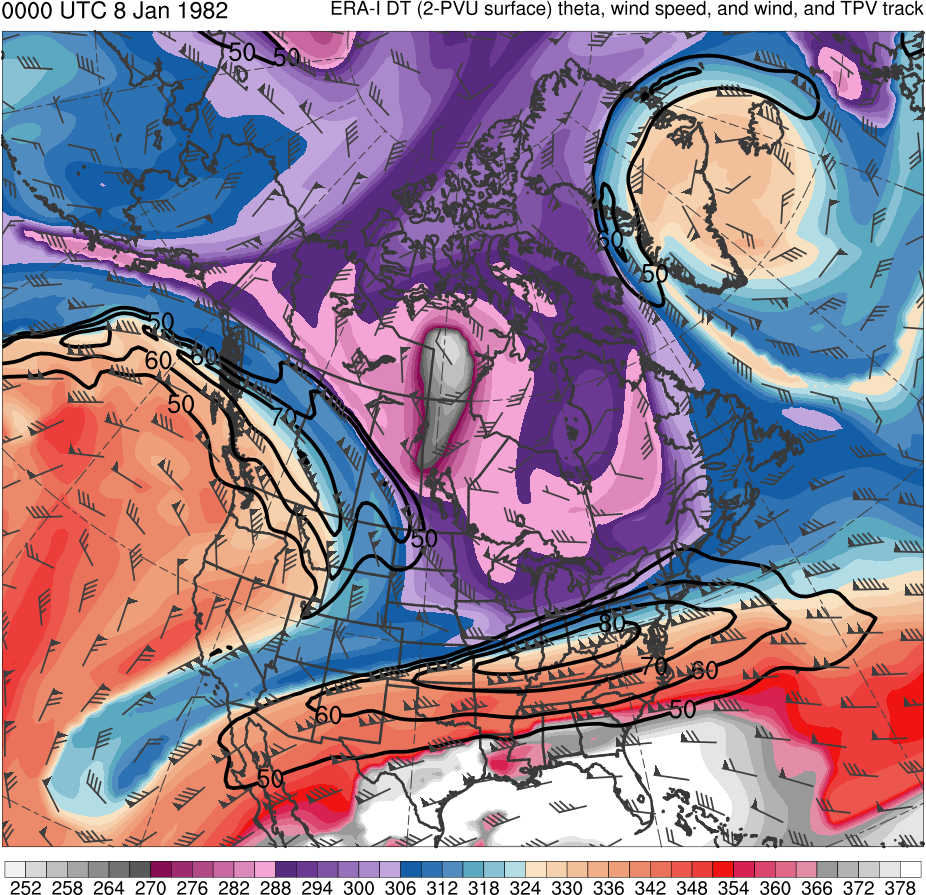 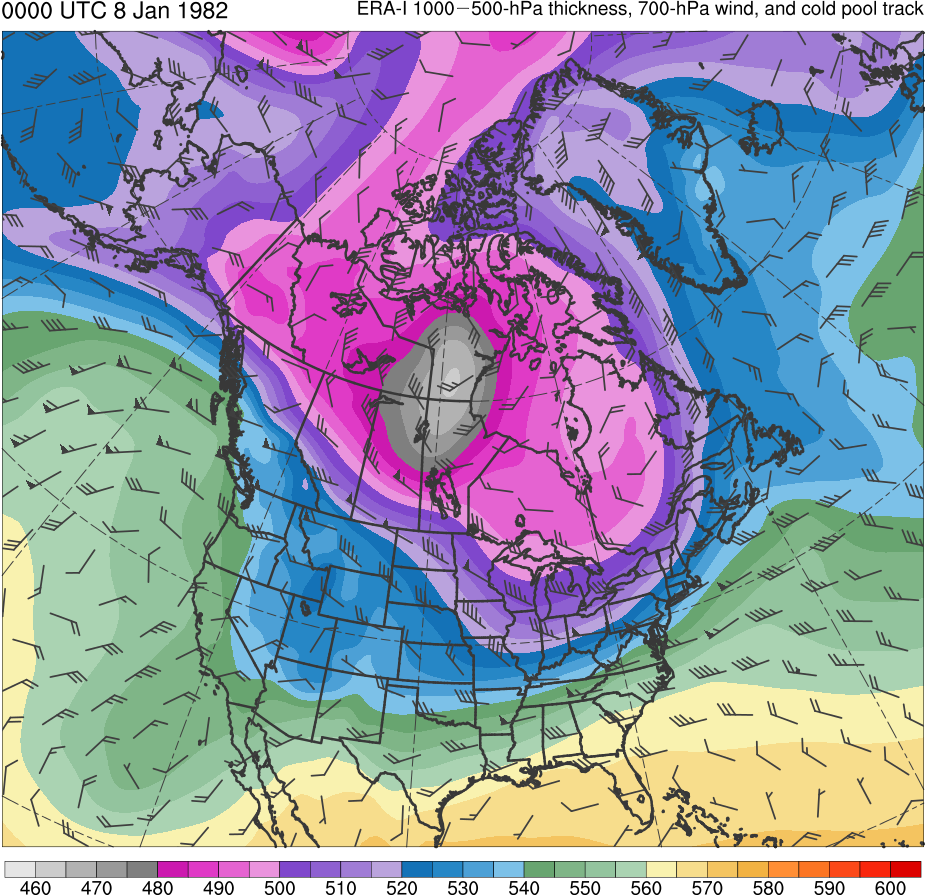 TPV
CP
(K)
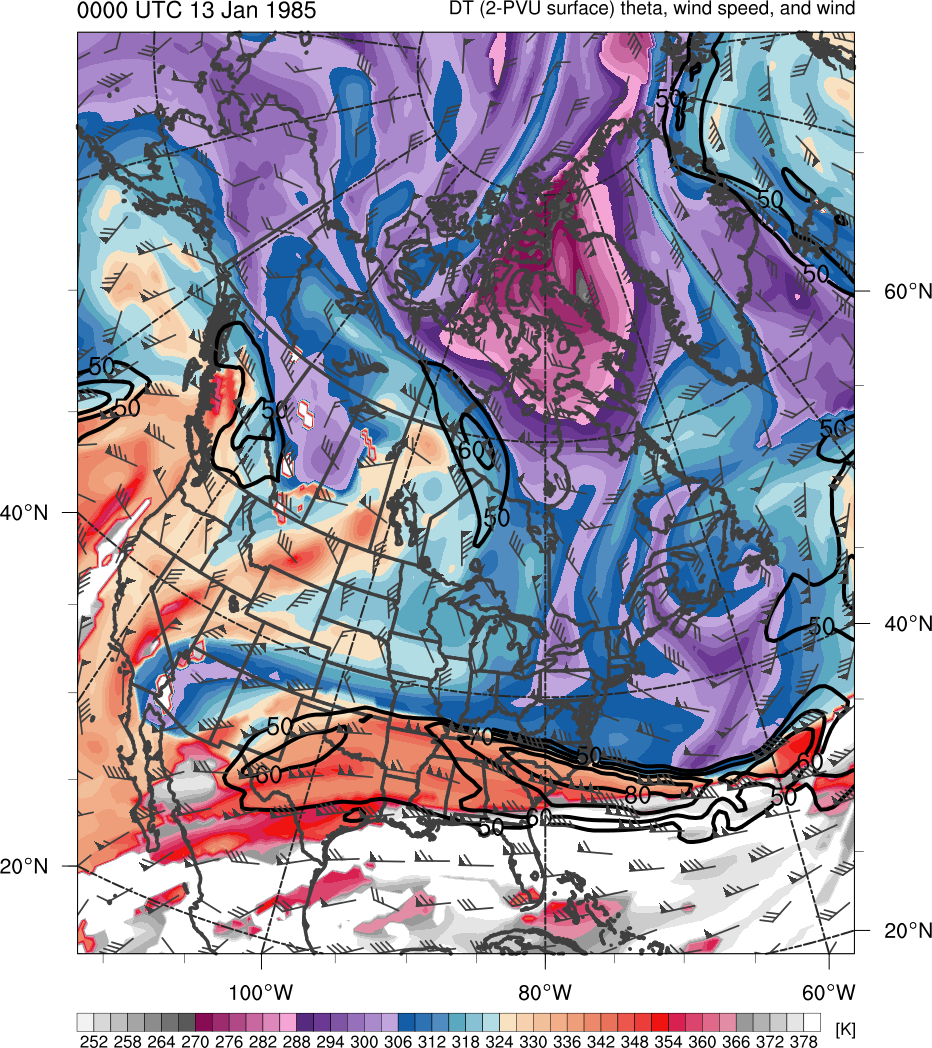 378
366
276
288
300
306
318
330
336
348
354
282
294
252
258
264
270
312
372
324
342
360
(dam)
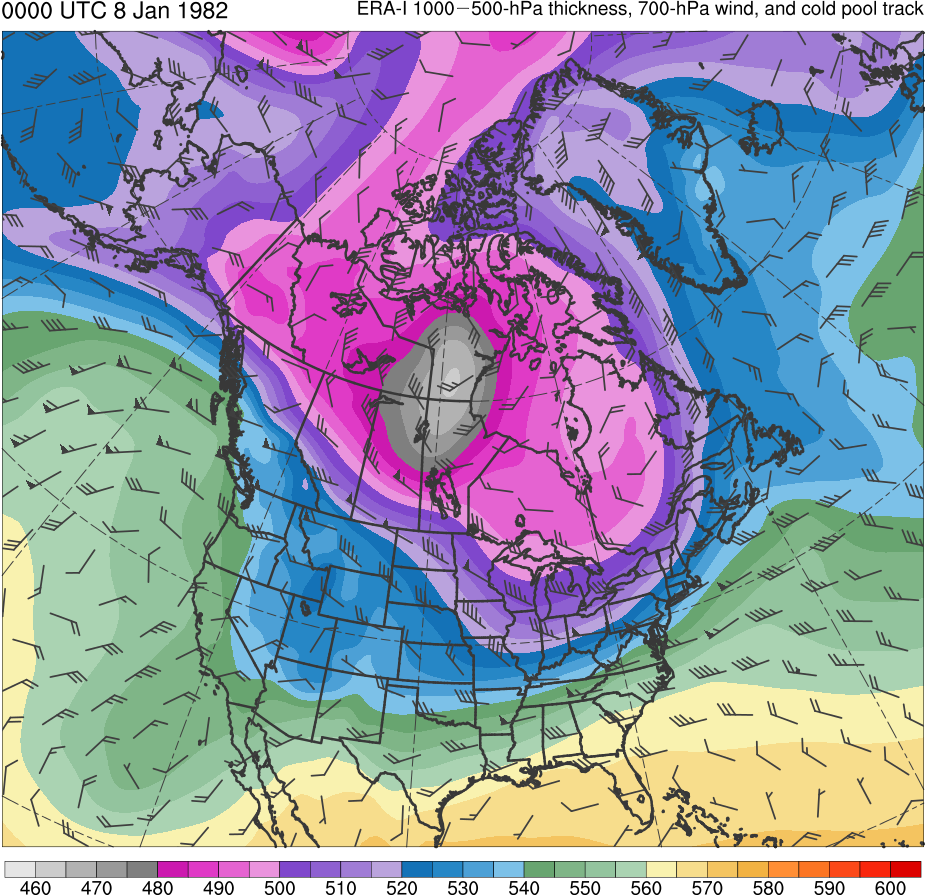 510
530
550
600
460
490
470
480
500
520
540
560
570
580
590
1000–500-hPa thickness (dam, shaded) and            700-hPa wind (m s−1, flags and barbs);            CP denotes “cold pool”
Potential temperature (K, shaded), wind speed (black, every 10 m s−1  starting at 50 m s−1), and wind (m s−1, flags and barbs) on 2-PVU surface
Example: 9–12 Jan 1982 CAO
0000 UTC 9 Jan 1982
Data Source: ERA-Interim
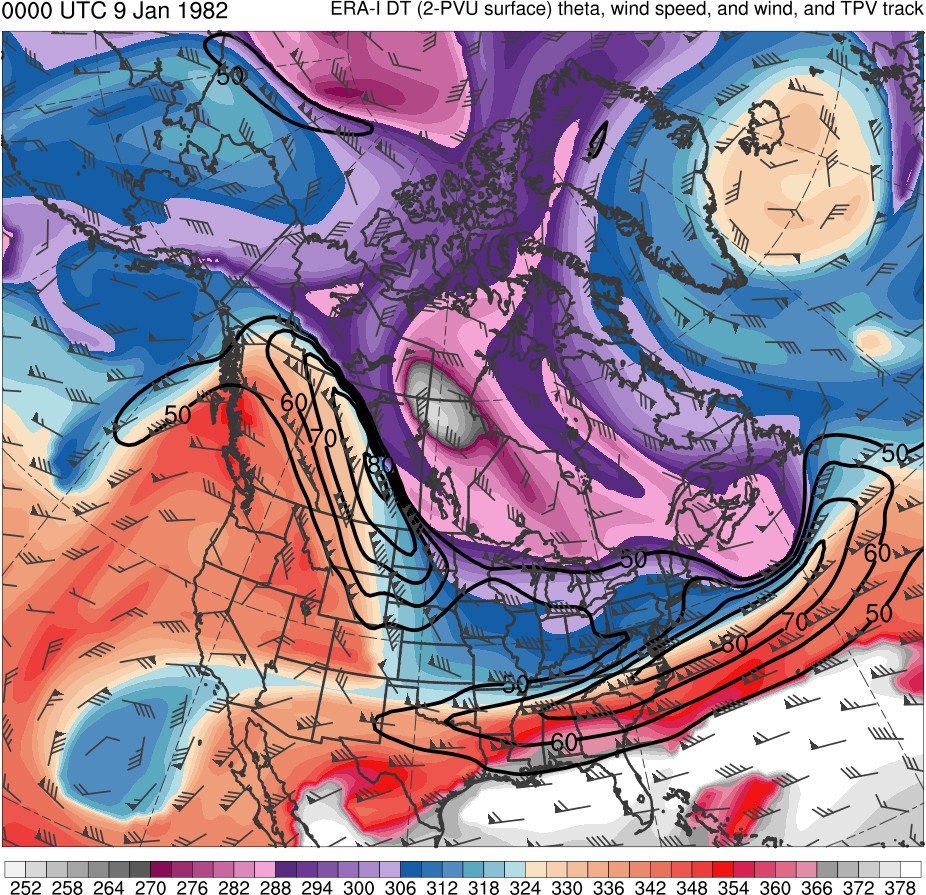 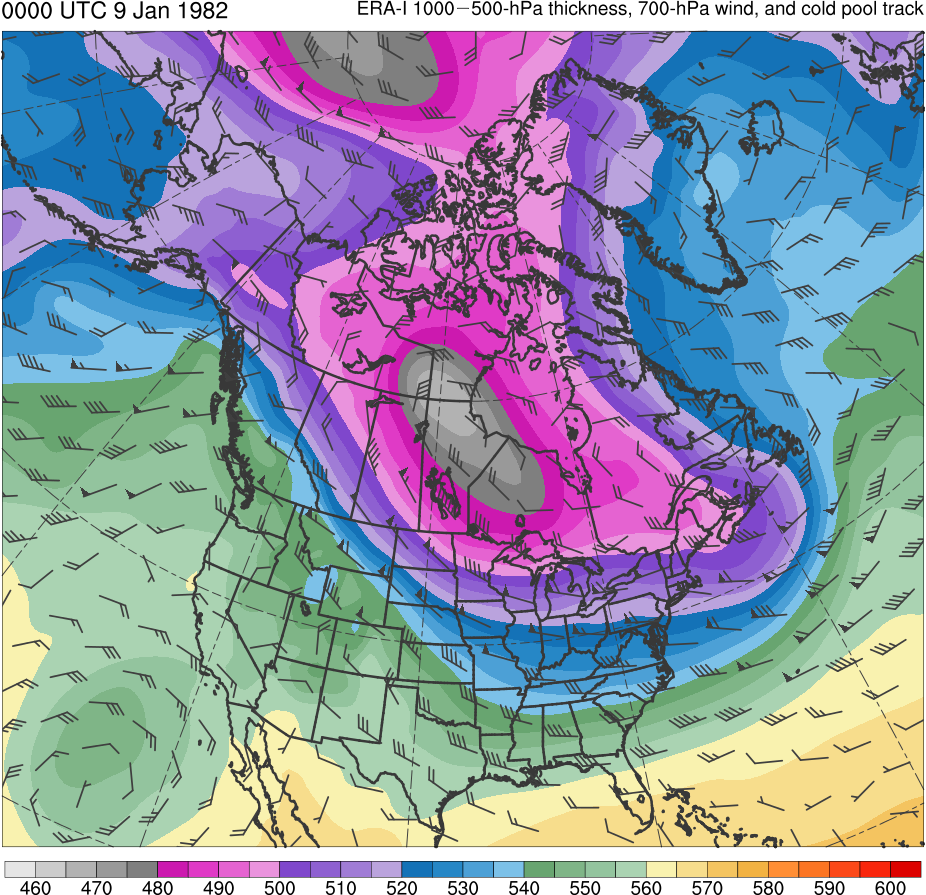 CP
TPV
(K)
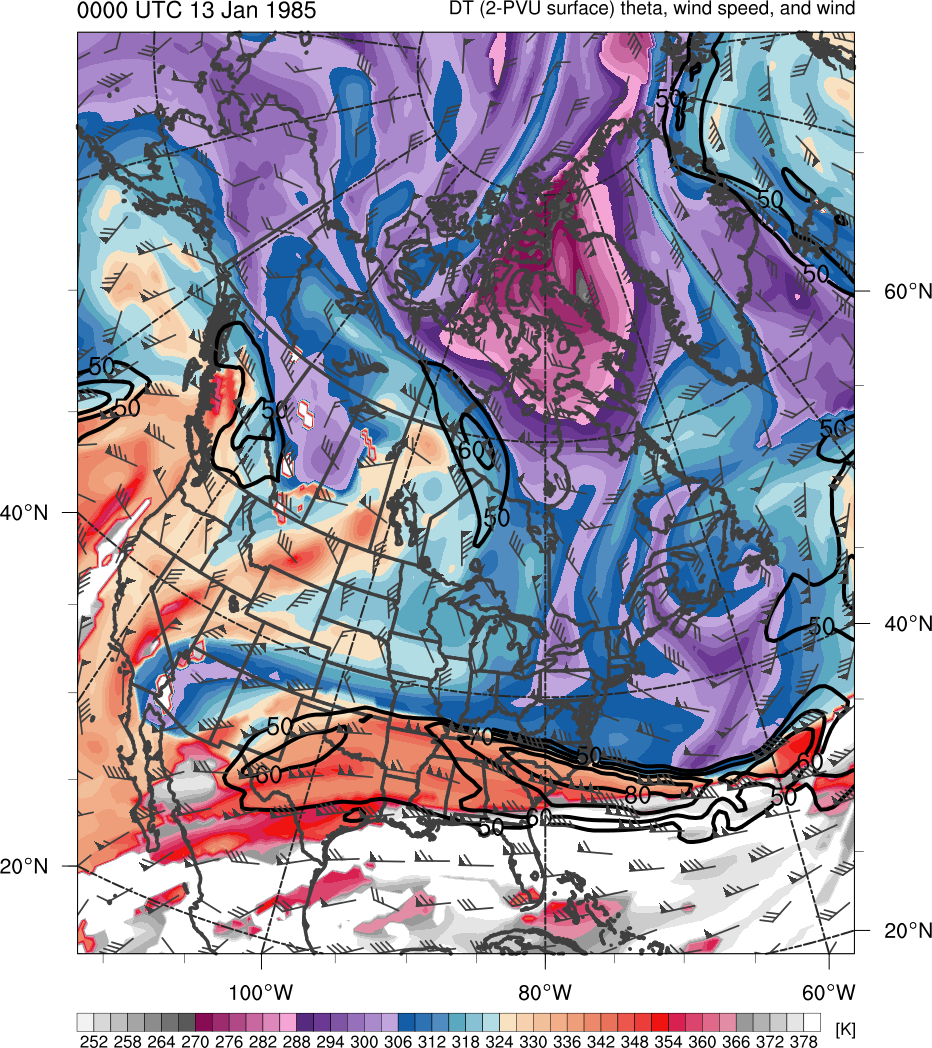 378
366
276
288
300
306
318
330
336
348
354
282
294
252
258
264
270
312
372
324
342
360
(dam)
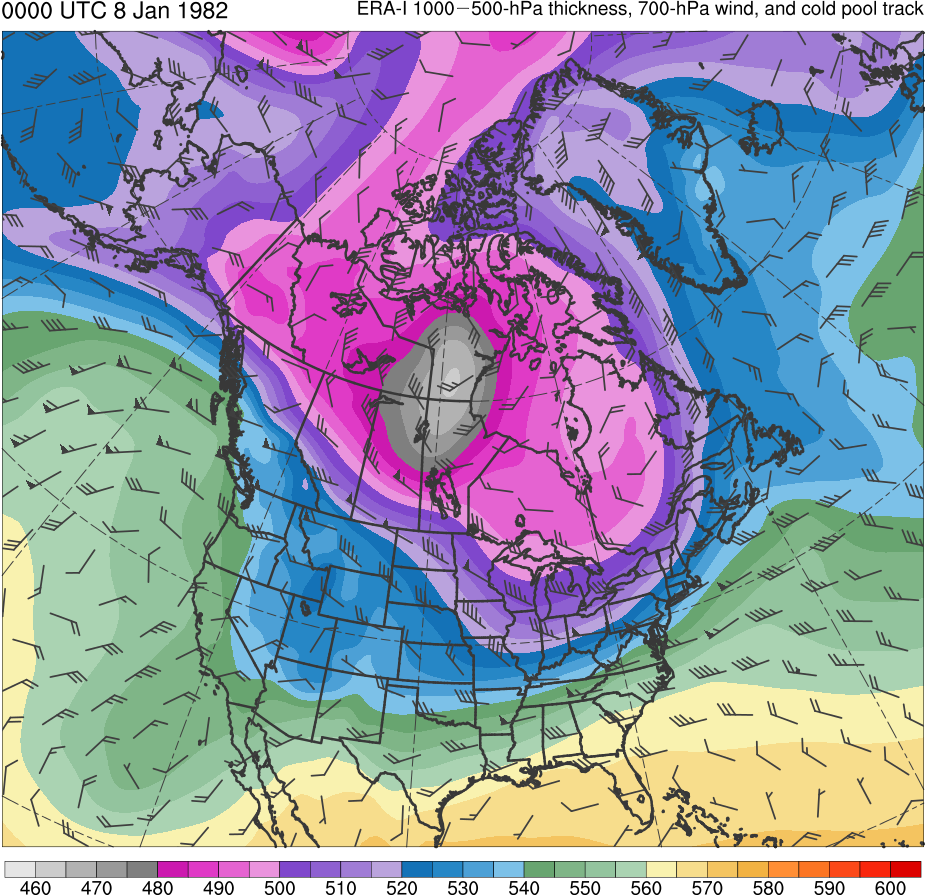 510
530
550
600
460
490
470
480
500
520
540
560
570
580
590
1000–500-hPa thickness (dam, shaded) and            700-hPa wind (m s−1, flags and barbs);            CP denotes “cold pool”
Potential temperature (K, shaded), wind speed (black, every 10 m s−1  starting at 50 m s−1), and wind (m s−1, flags and barbs) on 2-PVU surface
Example: 9–12 Jan 1982 CAO
0000 UTC 10 Jan 1982
Data Source: ERA-Interim
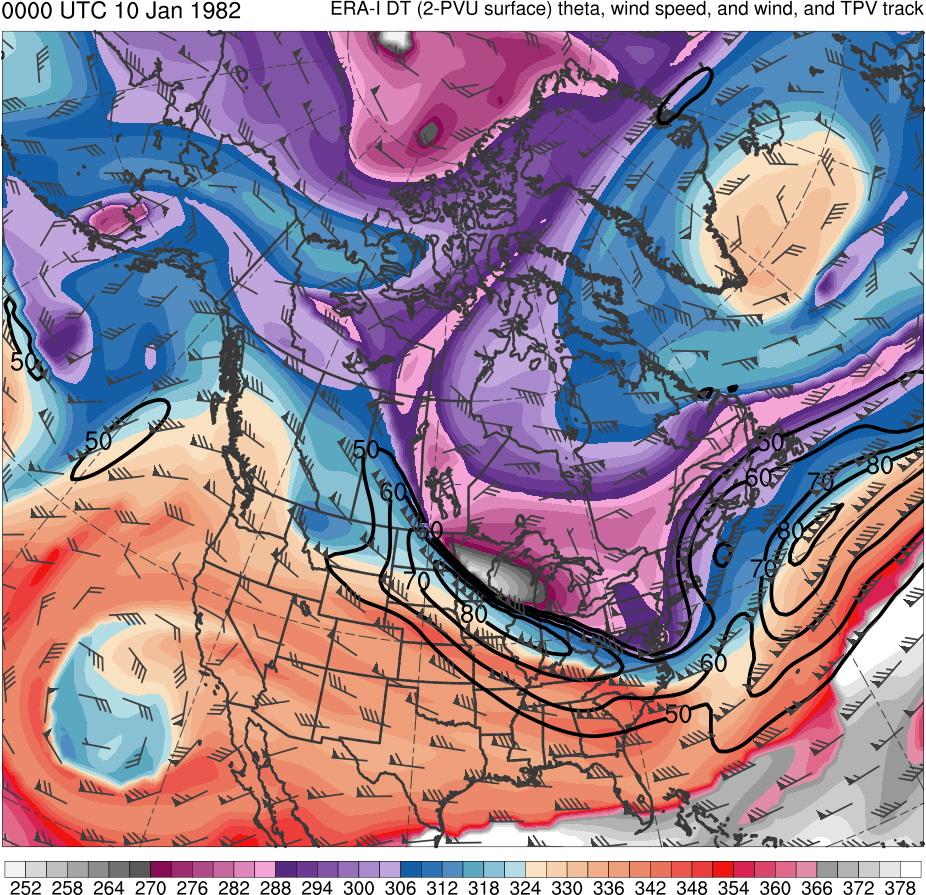 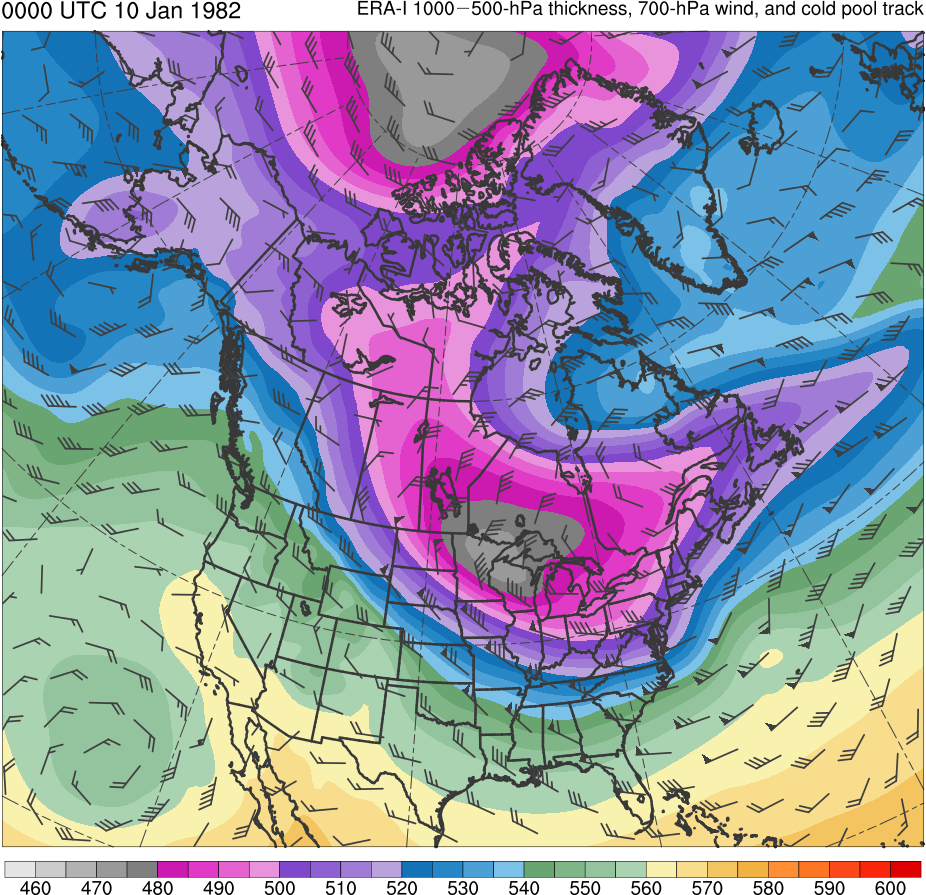 CP
TPV
(K)
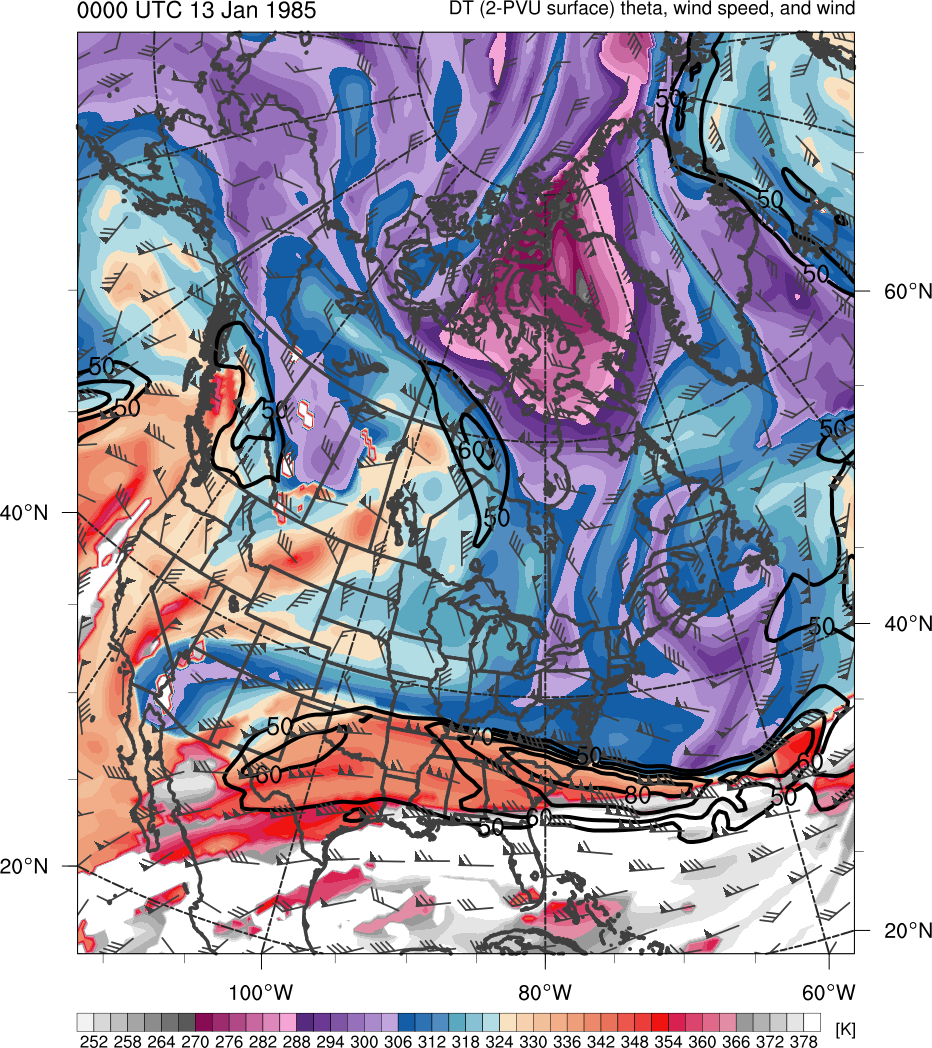 378
366
276
288
300
306
318
330
336
348
354
282
294
252
258
264
270
312
372
324
342
360
(dam)
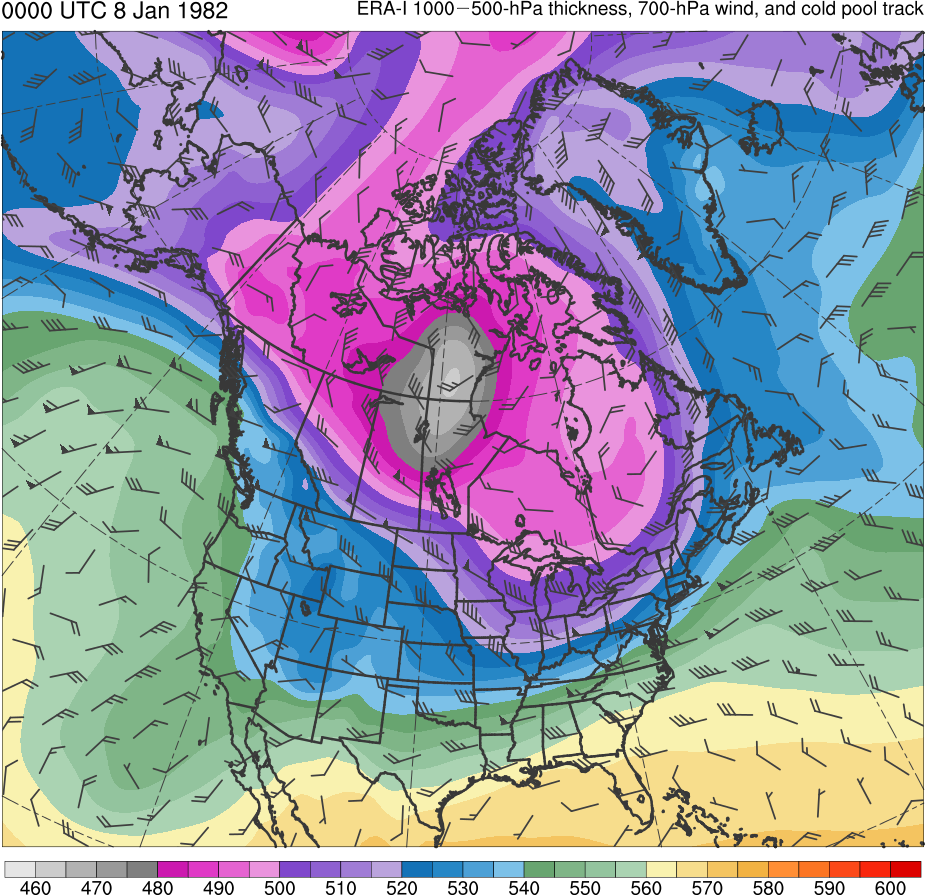 510
530
550
600
460
490
470
480
500
520
540
560
570
580
590
1000–500-hPa thickness (dam, shaded) and            700-hPa wind (m s−1, flags and barbs);            CP denotes “cold pool”
Potential temperature (K, shaded), wind speed (black, every 10 m s−1  starting at 50 m s−1), and wind (m s−1, flags and barbs) on 2-PVU surface
Example: 9–12 Jan 1982 CAO
0000 UTC 11 Jan 1982
Data Source: ERA-Interim
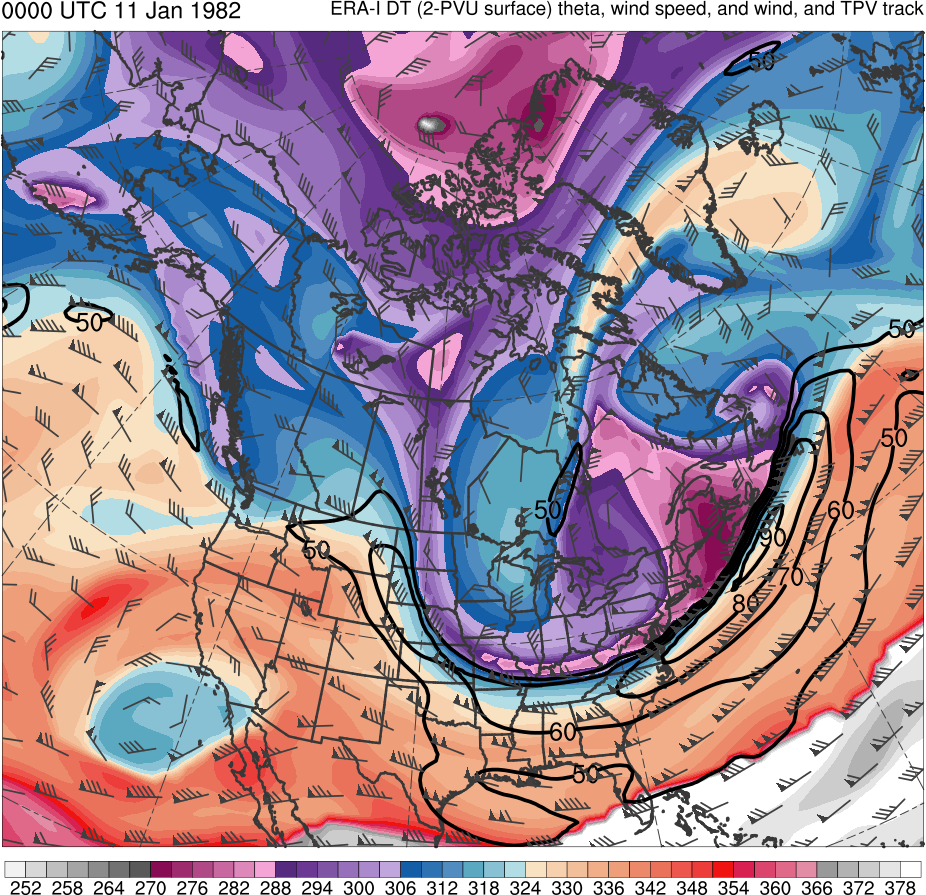 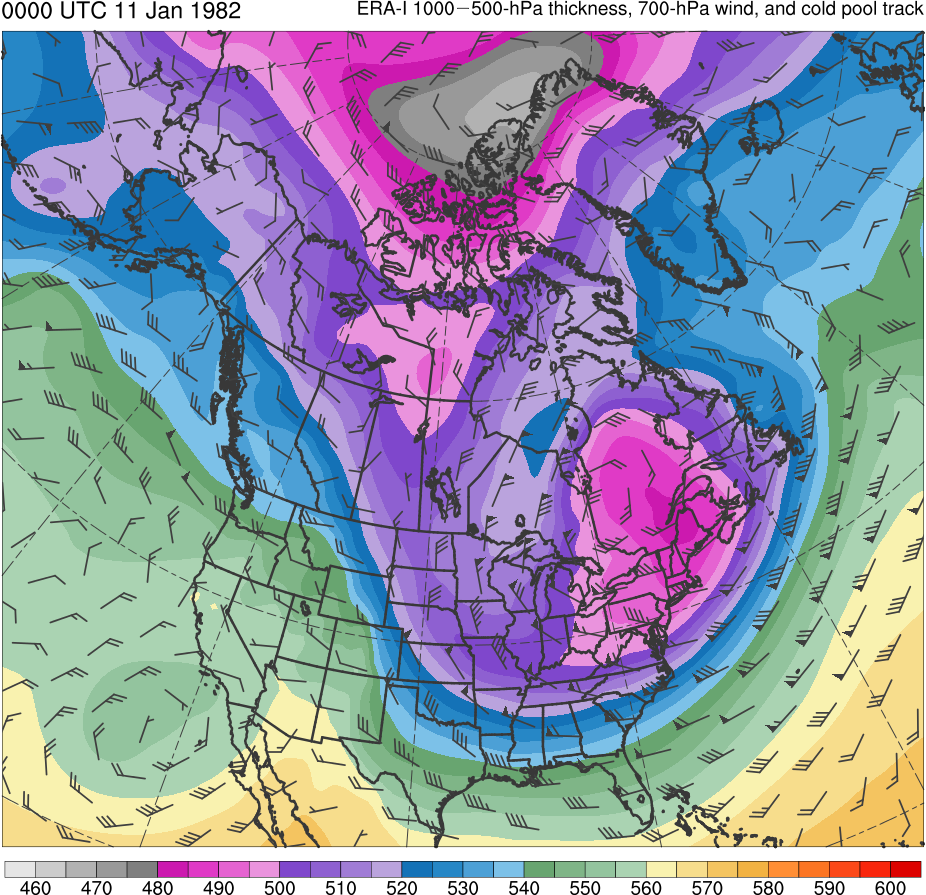 CP
TPV
(K)
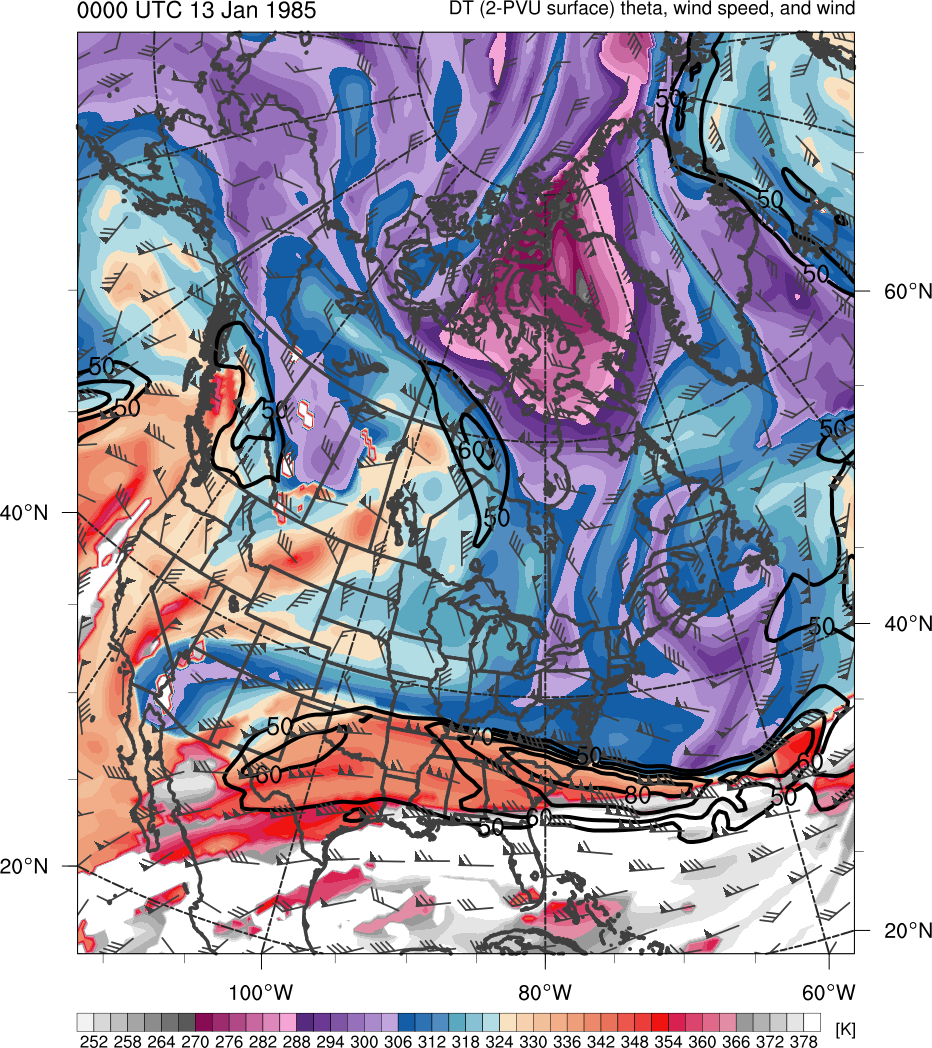 378
366
276
288
300
306
318
330
336
348
354
282
294
252
258
264
270
312
372
324
342
360
(dam)
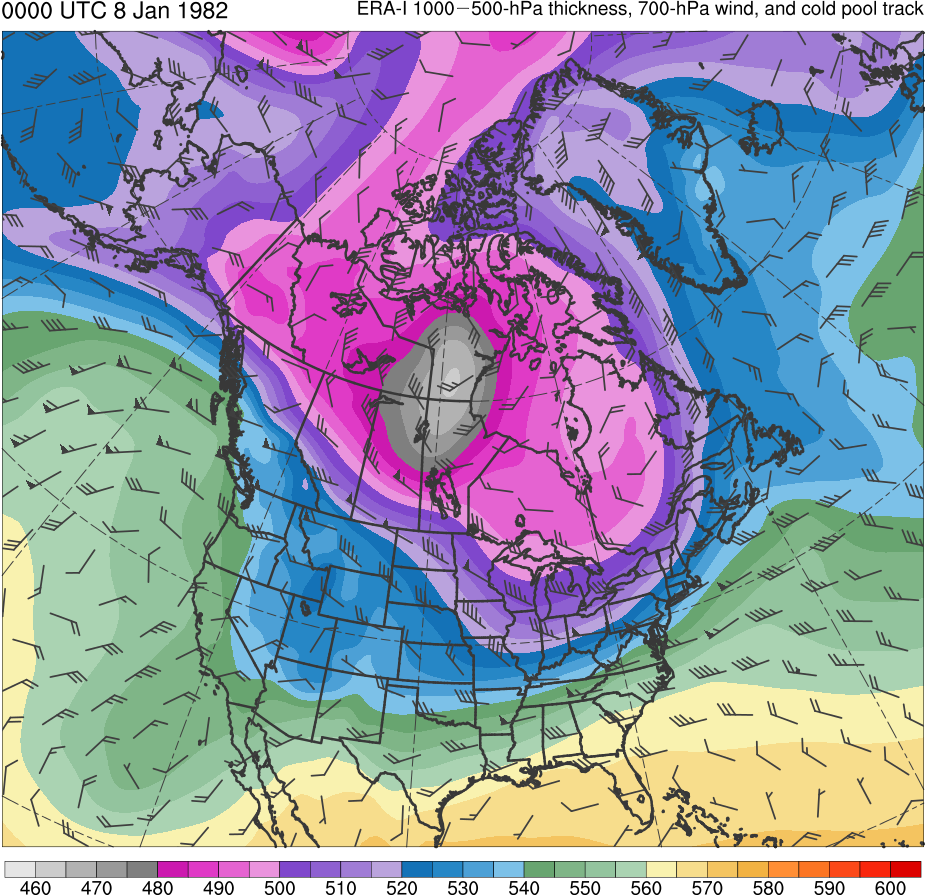 510
530
550
600
460
490
470
480
500
520
540
560
570
580
590
1000–500-hPa thickness (dam, shaded) and            700-hPa wind (m s−1, flags and barbs);            CP denotes “cold pool”
Potential temperature (K, shaded), wind speed (black, every 10 m s−1  starting at 50 m s−1), and wind (m s−1, flags and barbs) on 2-PVU surface
Example: 9–12 Jan 1982 CAO
0000 UTC 10 Jan 1982
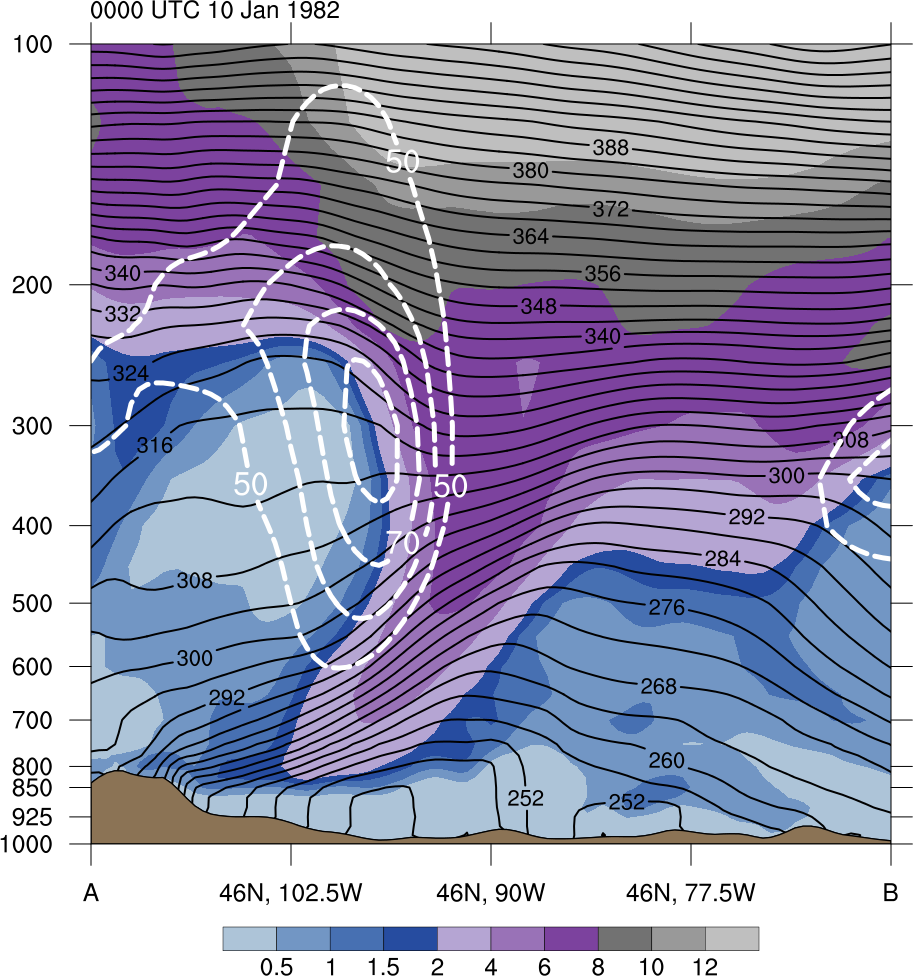 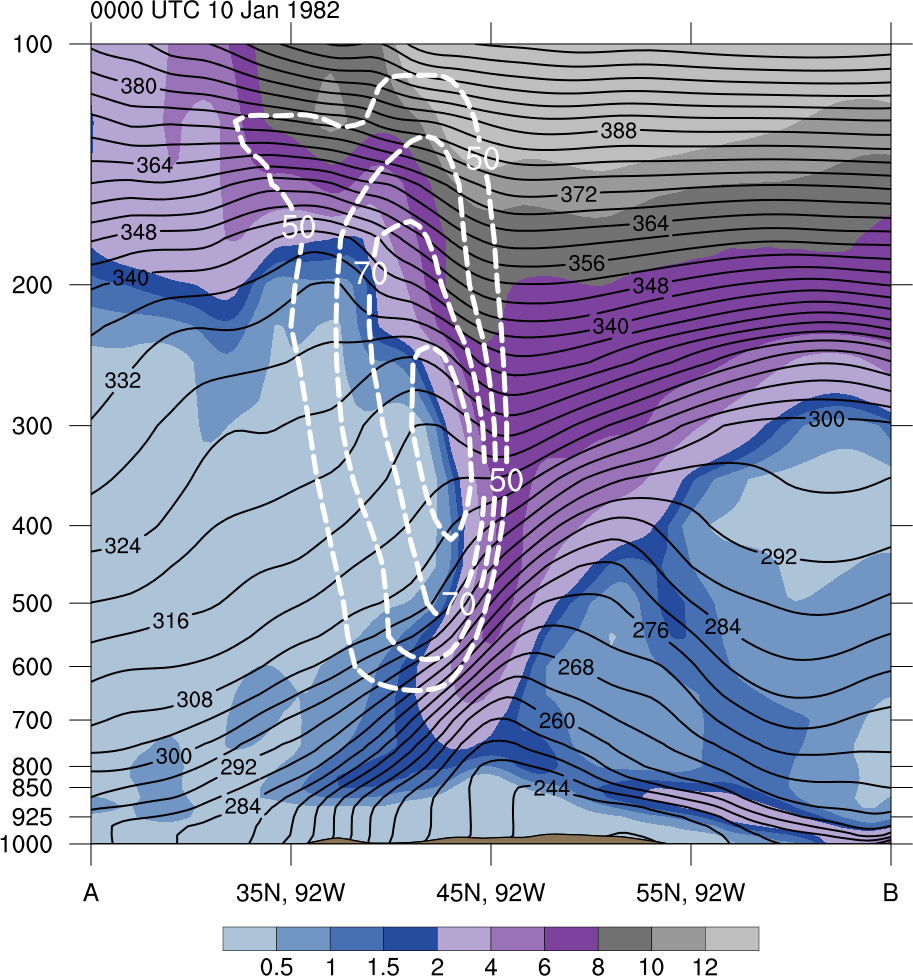 378
12
372
366
10
360
8
354
6
348
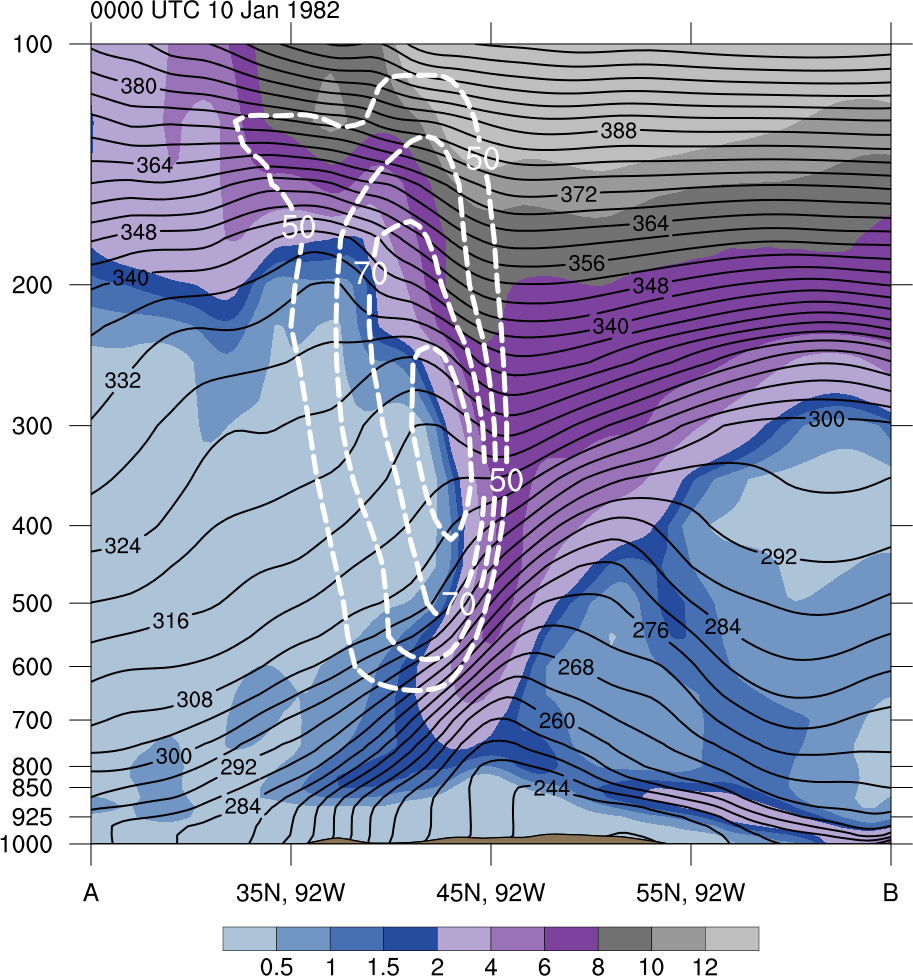 4
342
TPV
TPV
2
336
1.5
330
1
324
0.5
318
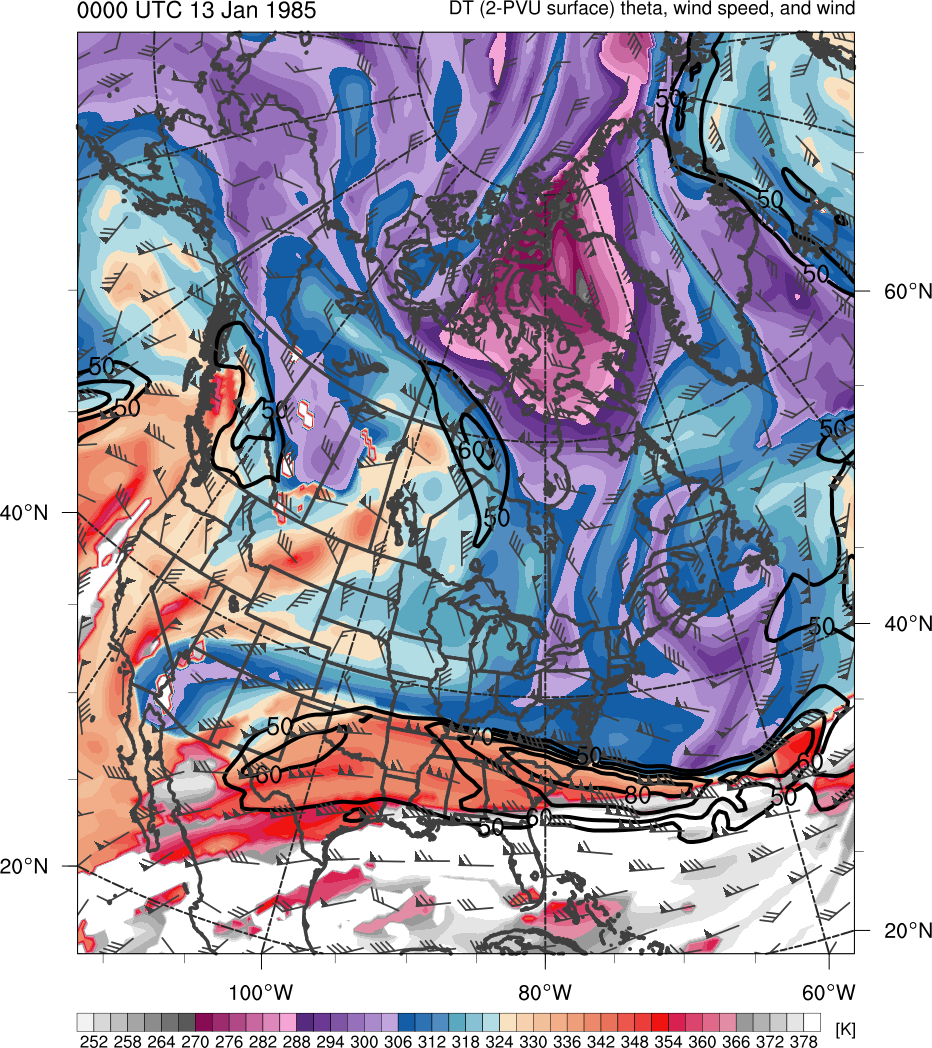 B’
A’
A
B
312
(PVU)
B’
306
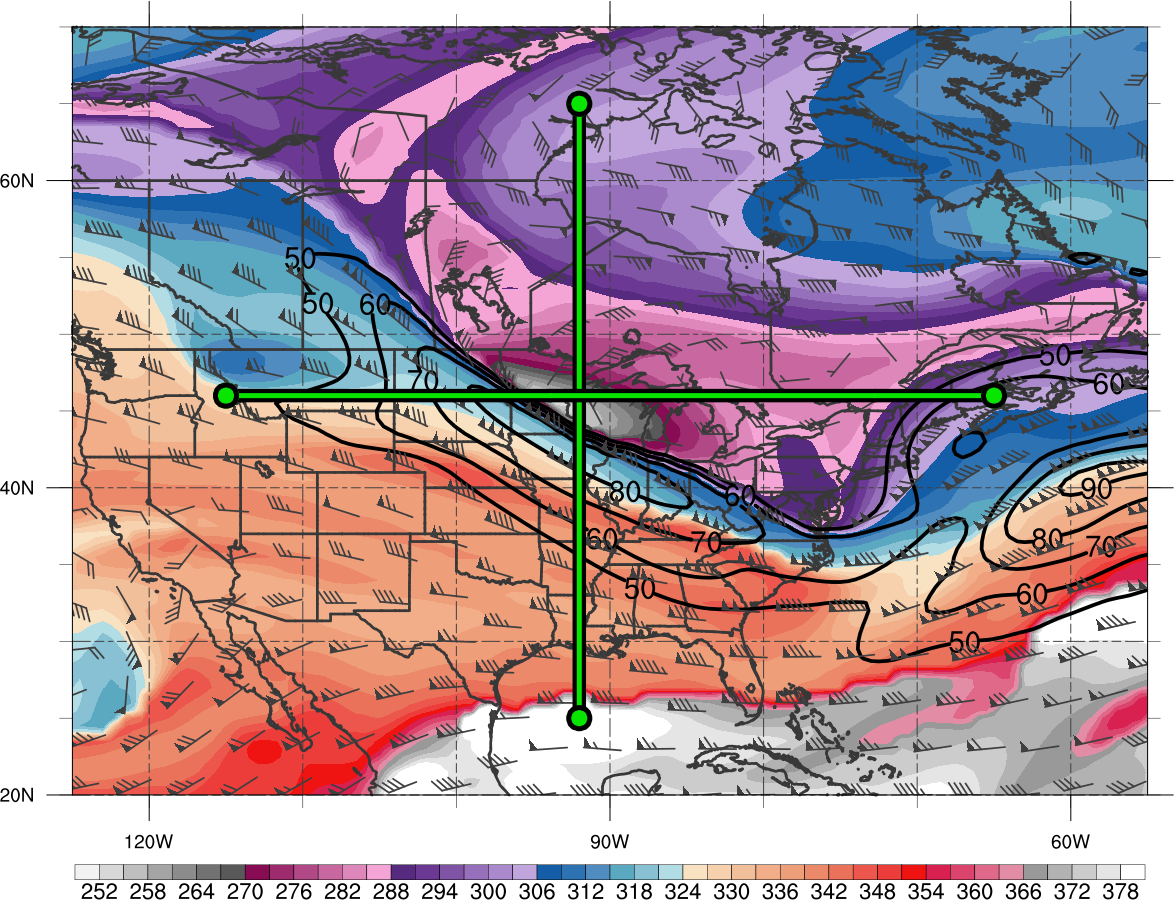 (top left) Zonal and (top right) meridional cross sections of potential vorticity (PVU, shaded), wind speed (white, every 10 m s−1  starting at 50 m s−1), and potential temperature (K, black)

(bottom left) Potential temperature (K, shaded), wind speed (black, every 10 m s−1  starting at 50 m s−1), wind (m s−1, flags and barbs) on 2-PVU surface, and cross section transect lines
300
60N
294
TPV
288
A
282
A’
276
40N
270
264
258
B
252
20N
Data Source: ERA-Interim
120W
90W
60W
(K)
Outline
TPV and cold pool tracking 

TPV and cold pool climatologies

Identification of CAOs

Identification of CAOs linked to cold pools

Identification of cold pools associated with TPVs

Identification of CAOs that are linked to cold pools associated with TPVs

Conclusions
TPV Tracking
Data:

0.5° ERA-Interim (Dee et al. 2011)

1979–2015, every 6 h

Utilized TPV tracking algorithm developed by Nicholas Szapiro and Steven Cavallo to identify and track TPVs

Input variables: potential temperature, relative vorticity, and wind on 2-PVU surface

Potential temperature minima on 2-PVU surface tracked spatially and temporally to create TPV tracks
Link for Tracking Algorithm: https://github.com/nickszap/tpvTrack
Cold Pool Tracking
Modified TPV tracking algorithm by changing input variables to identify and track cold pools

Input variables: 1000–500-hPa thickness and thermal vorticity, and 700-hPa wind

1000–500-hPa thickness minima tracked spatially and temporally to create cold pool tracks
Filtering TPV and Cold Pool Tracks
TPVs must last at least 2 days and spend at least 6 h poleward of 60°N (adapted from criteria of Cavallo and Hakim 2010)

Cold pools must last at least 2 days and spend at least  6 h poleward of 60°N

Focus on TPVs and cold pools transported from high latitudes into middle latitudes 

Require that TPVs and cold pools in high latitudes move equatorward of 60°N
TPV and Cold Pool Track Density
Cold Pools (N = 8,395; avg of ~227 per yr)
TPVs (N = 25,085; avg of ~678 per yr)
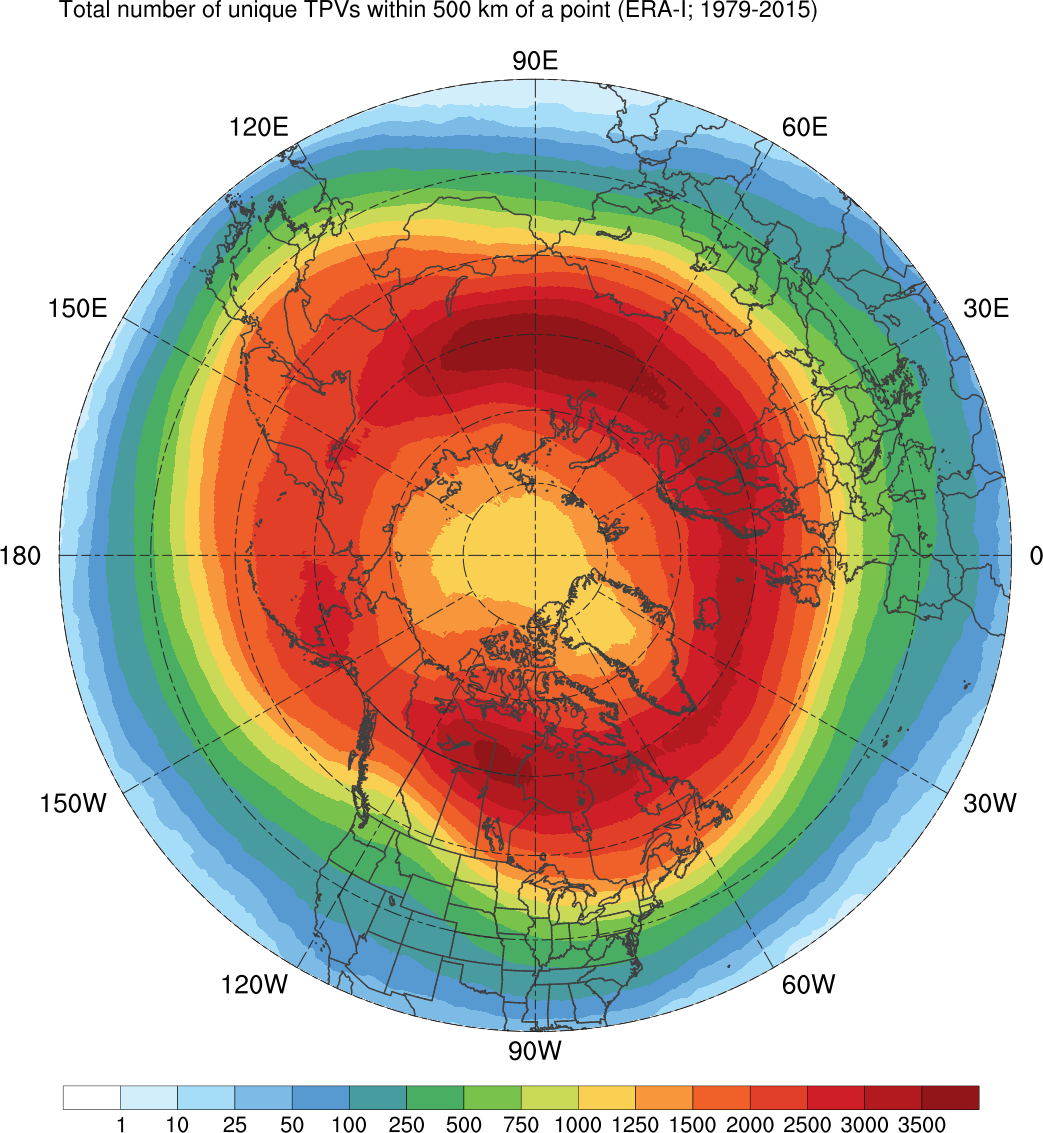 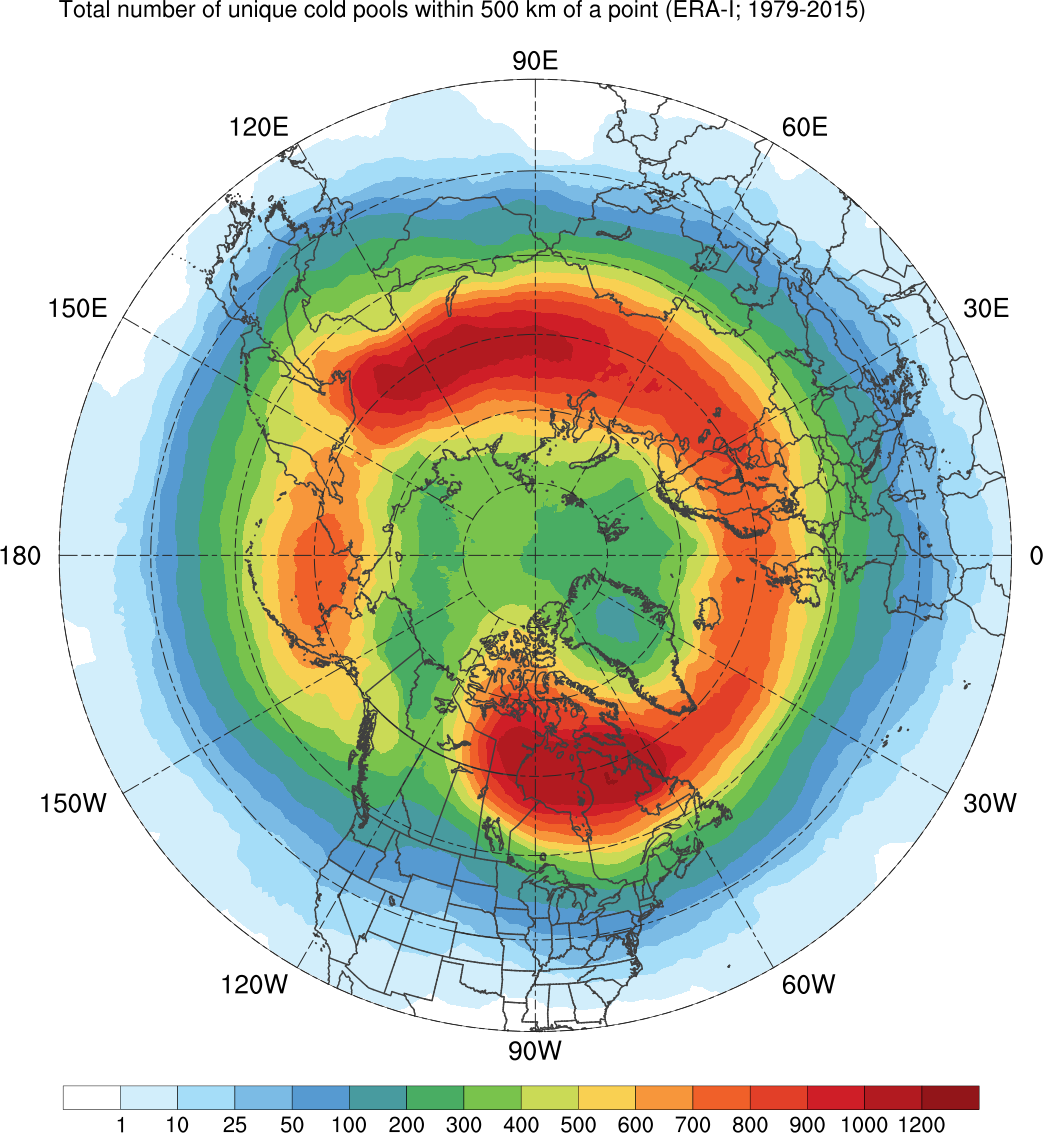 Total number of unique TPVs (left) and cold pools (right) within 500 km of each grid point (using a 0.5° grid) for TPVs and cold pools that move equatorward of 60°N during 1979–2015
Tracks for Jan 1982 CAO
TPV Track:

Genesis:                             
     0600 UTC 15 Dec 1981

Lysis:                                
     0000 UTC 13 Jan 1982

Lifetime:                           
     ~29 days

Cold Pool Track:

Genesis:                      
     1800 UTC 20 Dec 1981

Lysis:                               
     1800 UTC 13 Jan 1982

Lifetime:                         
     ~24 days
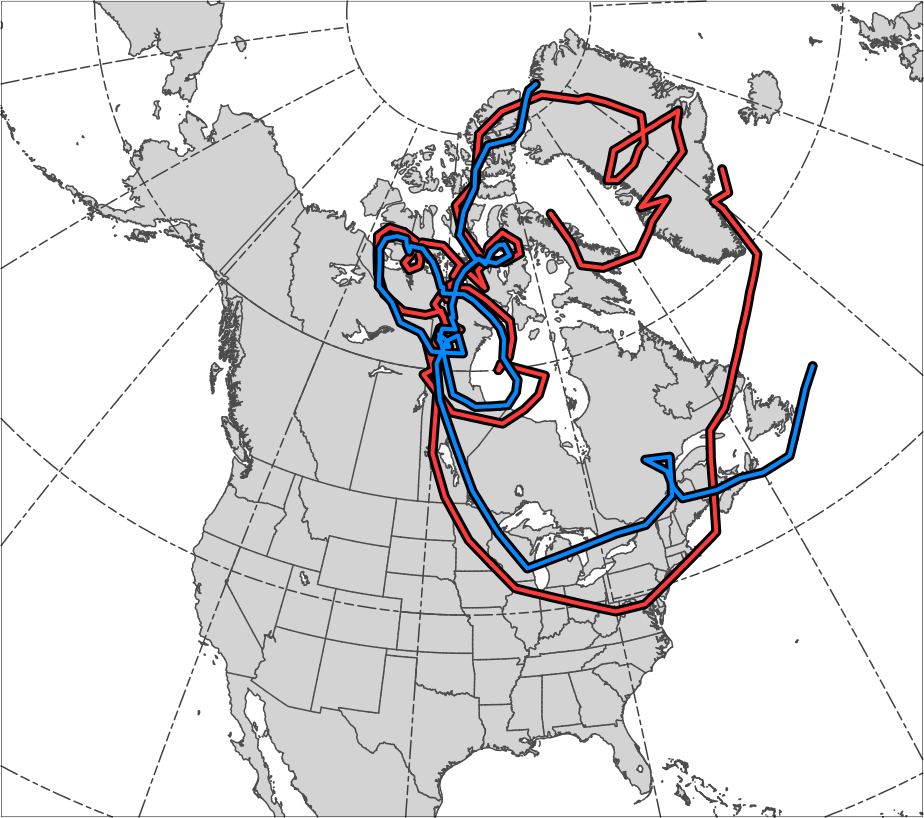 TPV
Cold 
Pool
Genesis
Lysis
Tracks for Jan 1982 CAO
0000 UTC 21 Dec 1981
TPV Track:

Genesis:                             
     0600 UTC 15 Dec 1981

Lysis:                                
     0000 UTC 13 Jan 1982

Lifetime:                           
     ~29 days

Cold Pool Track:

Genesis:                      
     1800 UTC 20 Dec 1981

Lysis:                               
     1800 UTC 13 Jan 1982

Lifetime:                         
     ~24 days
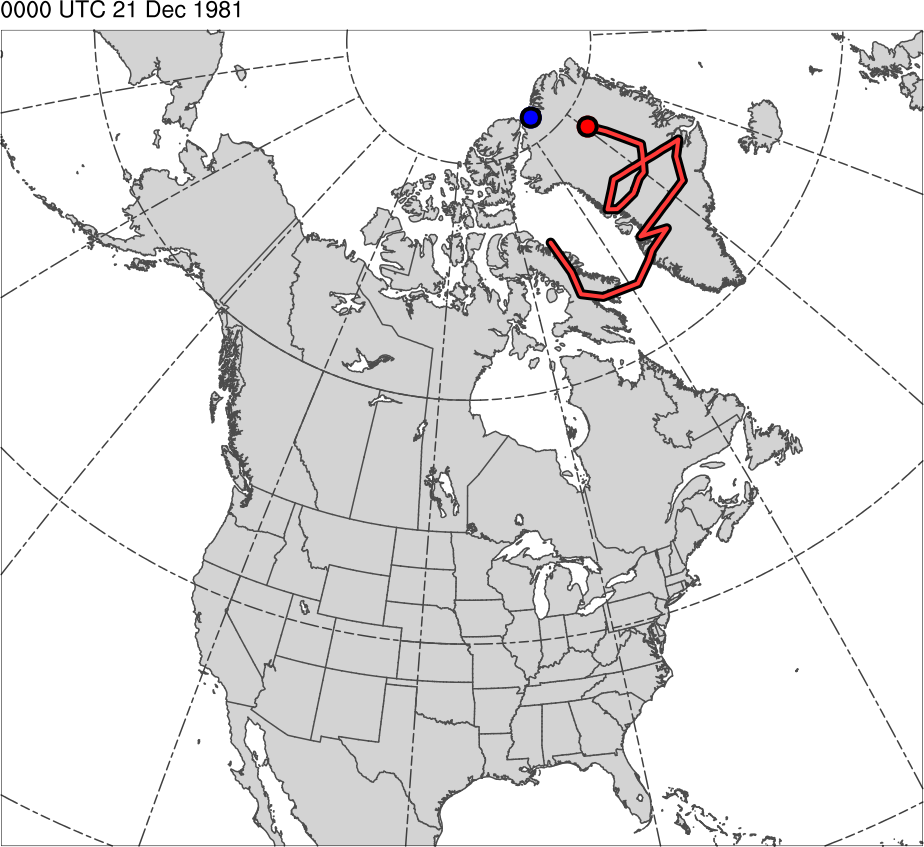 TPV
Cold Pool
Tracks for Jan 1982 CAO
0000 UTC 22 Dec 1981
TPV Track:

Genesis:                             
     0600 UTC 15 Dec 1981

Lysis:                                
     0000 UTC 13 Jan 1982

Lifetime:                           
     ~29 days

Cold Pool Track:

Genesis:                      
     1800 UTC 20 Dec 1981

Lysis:                               
     1800 UTC 13 Jan 1982

Lifetime:                         
     ~24 days
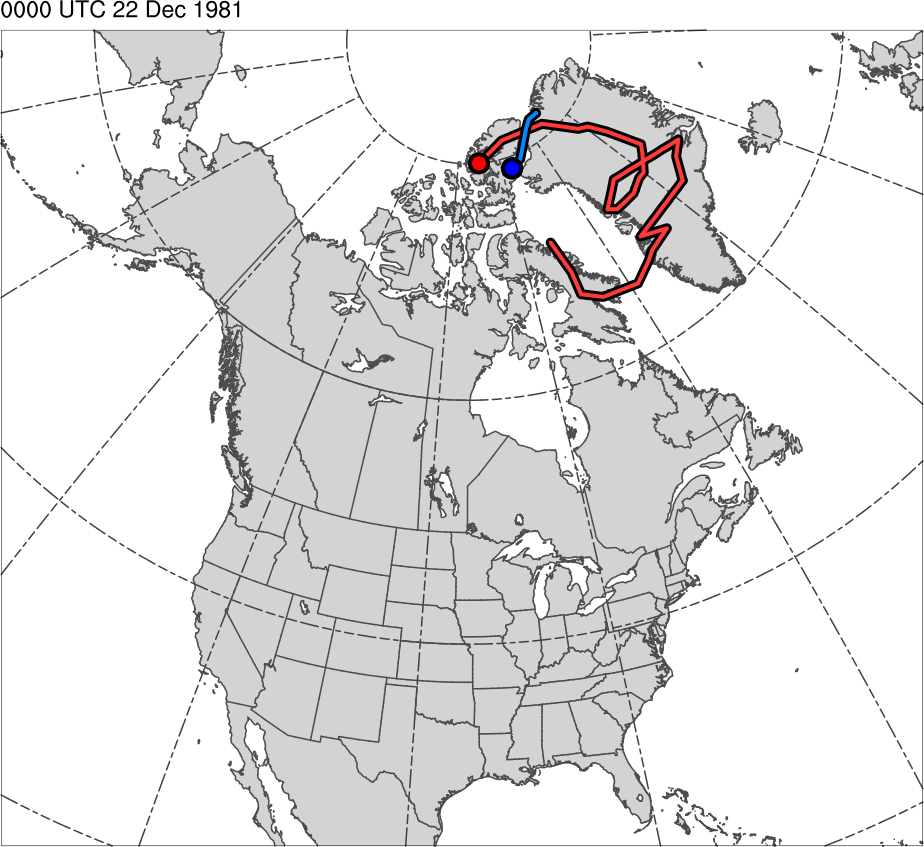 TPV
Cold Pool
Tracks for Jan 1982 CAO
0000 UTC 23 Dec 1981
TPV Track:

Genesis:                             
     0600 UTC 15 Dec 1981

Lysis:                                
     0000 UTC 13 Jan 1982

Lifetime:                           
     ~29 days

Cold Pool Track:

Genesis:                      
     1800 UTC 20 Dec 1981

Lysis:                               
     1800 UTC 13 Jan 1982

Lifetime:                         
     ~24 days
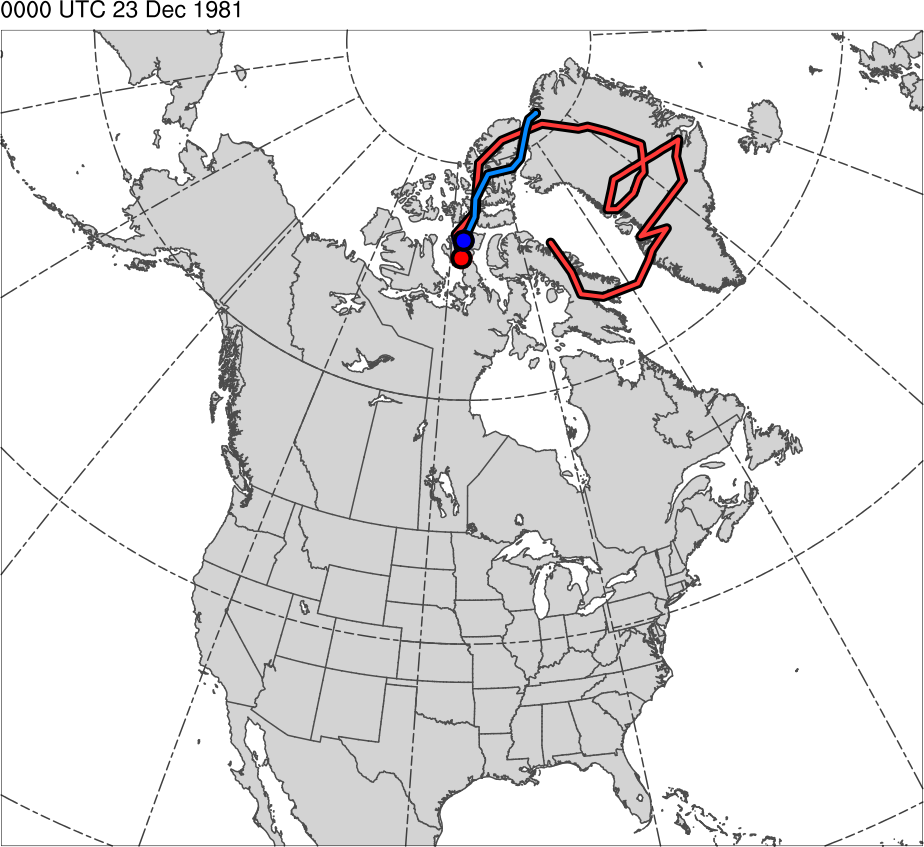 TPV
Cold Pool
Tracks for Jan 1982 CAO
0000 UTC 24 Dec 1981
TPV Track:

Genesis:                             
     0600 UTC 15 Dec 1981

Lysis:                                
     0000 UTC 13 Jan 1982

Lifetime:                           
     ~29 days

Cold Pool Track:

Genesis:                      
     1800 UTC 20 Dec 1981

Lysis:                               
     1800 UTC 13 Jan 1982

Lifetime:                         
     ~24 days
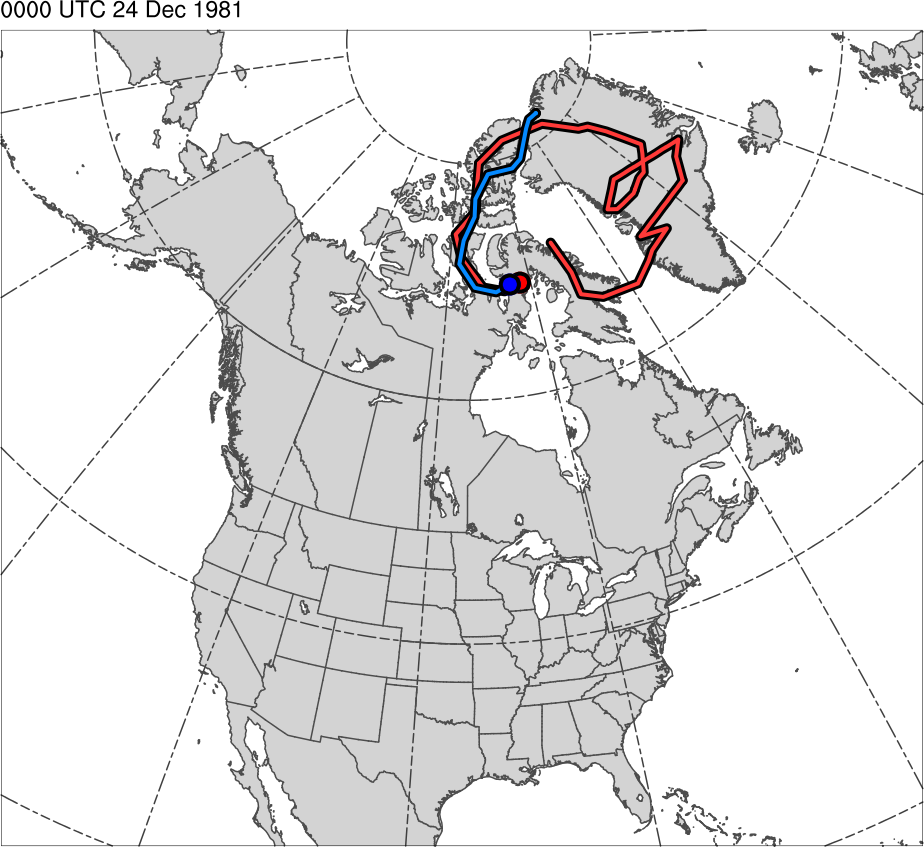 TPV
Cold Pool
Tracks for Jan 1982 CAO
0000 UTC 25 Dec 1981
TPV Track:

Genesis:                             
     0600 UTC 15 Dec 1981

Lysis:                                
     0000 UTC 13 Jan 1982

Lifetime:                           
     ~29 days

Cold Pool Track:

Genesis:                      
     1800 UTC 20 Dec 1981

Lysis:                               
     1800 UTC 13 Jan 1982

Lifetime:                         
     ~24 days
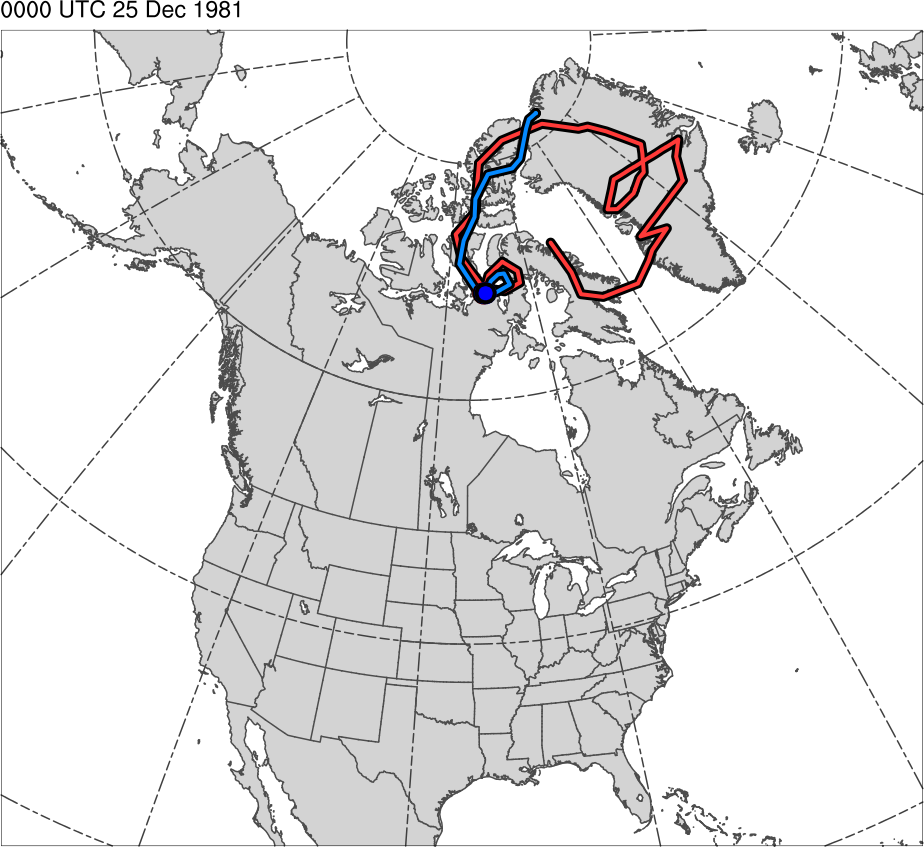 TPV
Cold Pool
Tracks for Jan 1982 CAO
0000 UTC 26 Dec 1981
TPV Track:

Genesis:                             
     0600 UTC 15 Dec 1981

Lysis:                                
     0000 UTC 13 Jan 1982

Lifetime:                           
     ~29 days

Cold Pool Track:

Genesis:                      
     1800 UTC 20 Dec 1981

Lysis:                               
     1800 UTC 13 Jan 1982

Lifetime:                         
     ~24 days
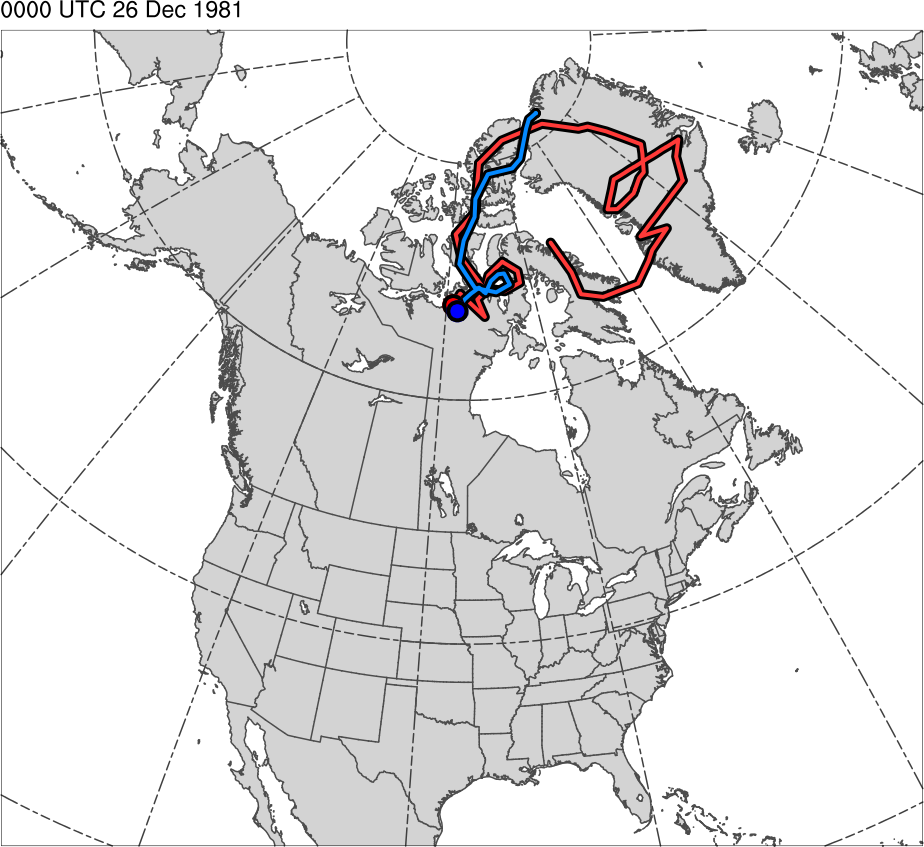 TPV
Cold Pool
Tracks for Jan 1982 CAO
0000 UTC 27 Dec 1981
TPV Track:

Genesis:                             
     0600 UTC 15 Dec 1981

Lysis:                                
     0000 UTC 13 Jan 1982

Lifetime:                           
     ~29 days

Cold Pool Track:

Genesis:                      
     1800 UTC 20 Dec 1981

Lysis:                               
     1800 UTC 13 Jan 1982

Lifetime:                         
     ~24 days
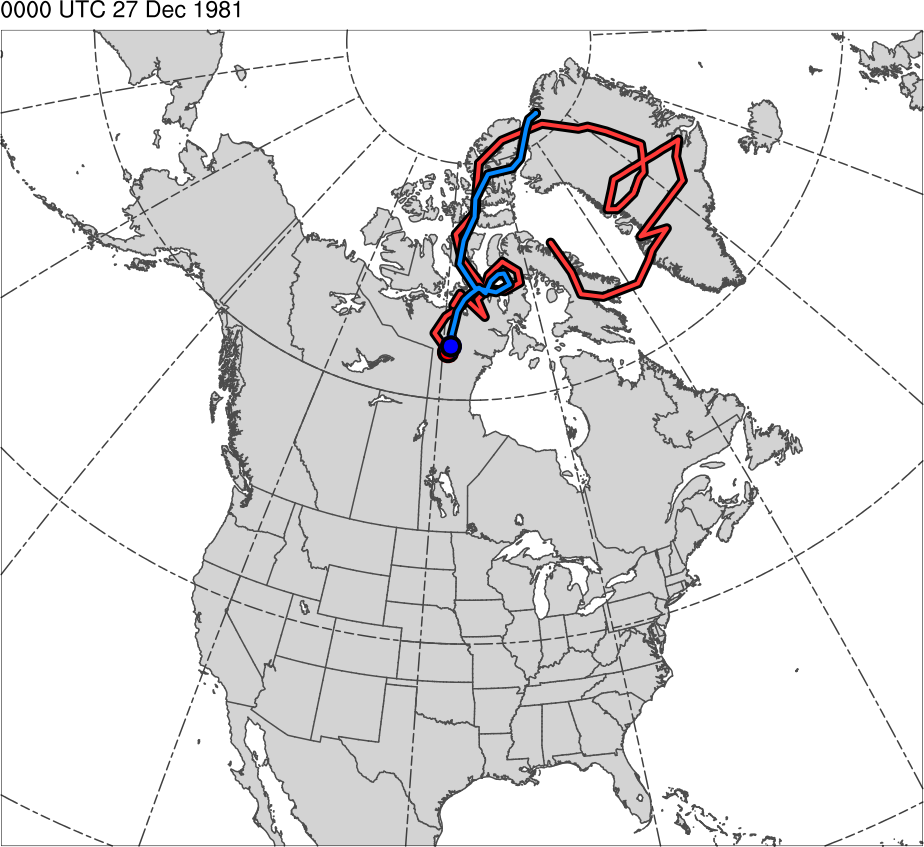 TPV
Cold Pool
Tracks for Jan 1982 CAO
0000 UTC 28 Dec 1981
TPV Track:

Genesis:                             
     0600 UTC 15 Dec 1981

Lysis:                                
     0000 UTC 13 Jan 1982

Lifetime:                           
     ~29 days

Cold Pool Track:

Genesis:                      
     1800 UTC 20 Dec 1981

Lysis:                               
     1800 UTC 13 Jan 1982

Lifetime:                         
     ~24 days
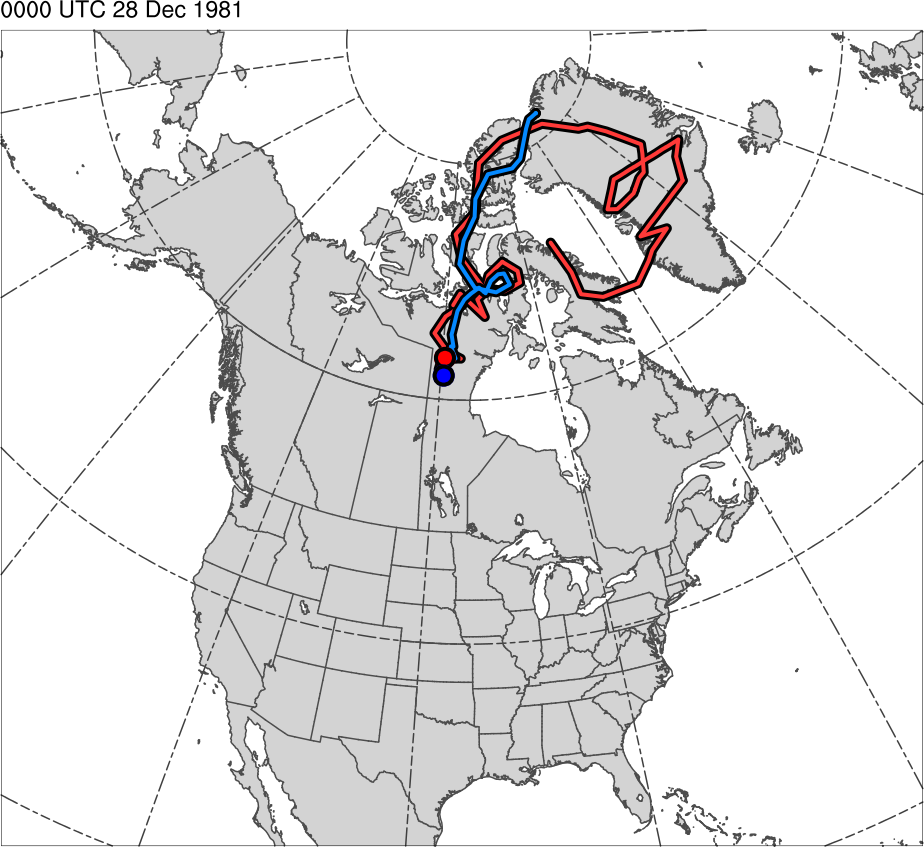 TPV
Cold Pool
Tracks for Jan 1982 CAO
0000 UTC 29 Dec 1981
TPV Track:

Genesis:                             
     0600 UTC 15 Dec 1981

Lysis:                                
     0000 UTC 13 Jan 1982

Lifetime:                           
     ~29 days

Cold Pool Track:

Genesis:                      
     1800 UTC 20 Dec 1981

Lysis:                               
     1800 UTC 13 Jan 1982

Lifetime:                         
     ~24 days
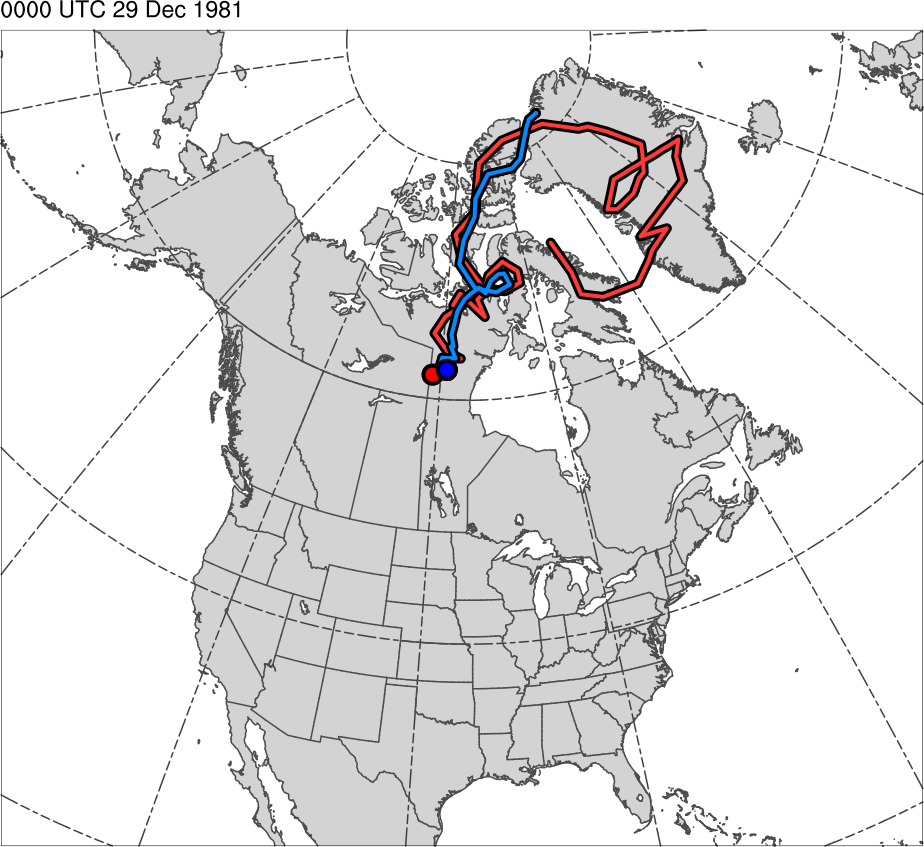 TPV
Cold Pool
Tracks for Jan 1982 CAO
0000 UTC 30 Dec 1981
TPV Track:

Genesis:                             
     0600 UTC 15 Dec 1981

Lysis:                                
     0000 UTC 13 Jan 1982

Lifetime:                           
     ~29 days

Cold Pool Track:

Genesis:                      
     1800 UTC 20 Dec 1981

Lysis:                               
     1800 UTC 13 Jan 1982

Lifetime:                         
     ~24 days
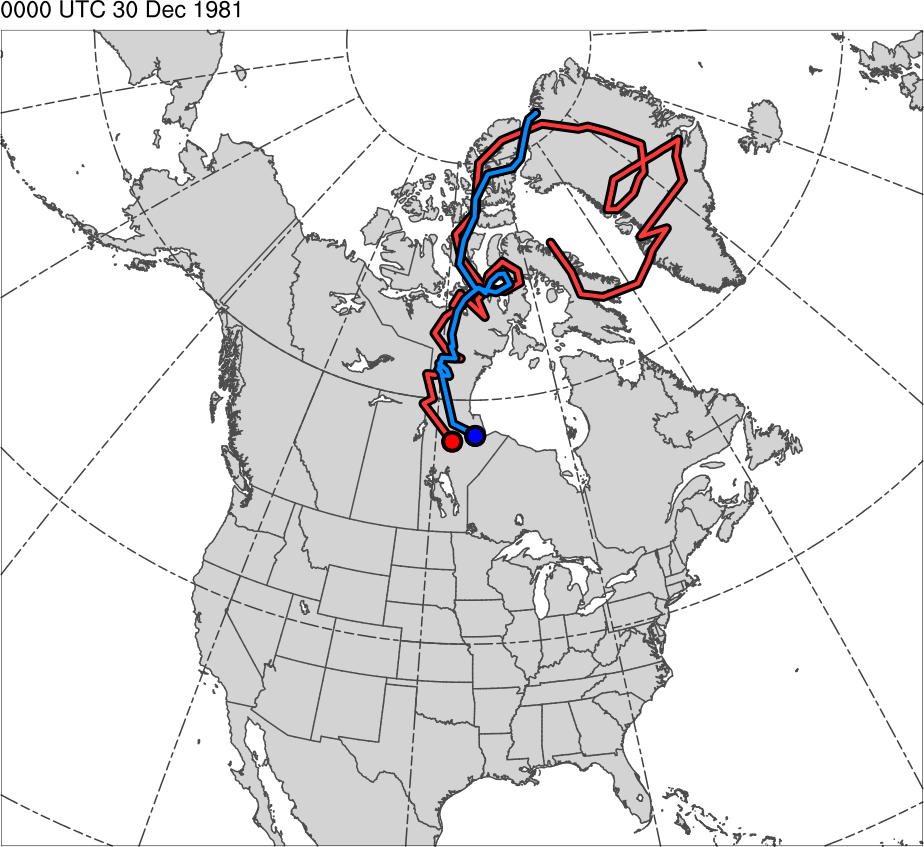 TPV
Cold Pool
Tracks for Jan 1982 CAO
0000 UTC 31 Dec 1981
TPV Track:

Genesis:                             
     0600 UTC 15 Dec 1981

Lysis:                                
     0000 UTC 13 Jan 1982

Lifetime:                           
     ~29 days

Cold Pool Track:

Genesis:                      
     1800 UTC 20 Dec 1981

Lysis:                               
     1800 UTC 13 Jan 1982

Lifetime:                         
     ~24 days
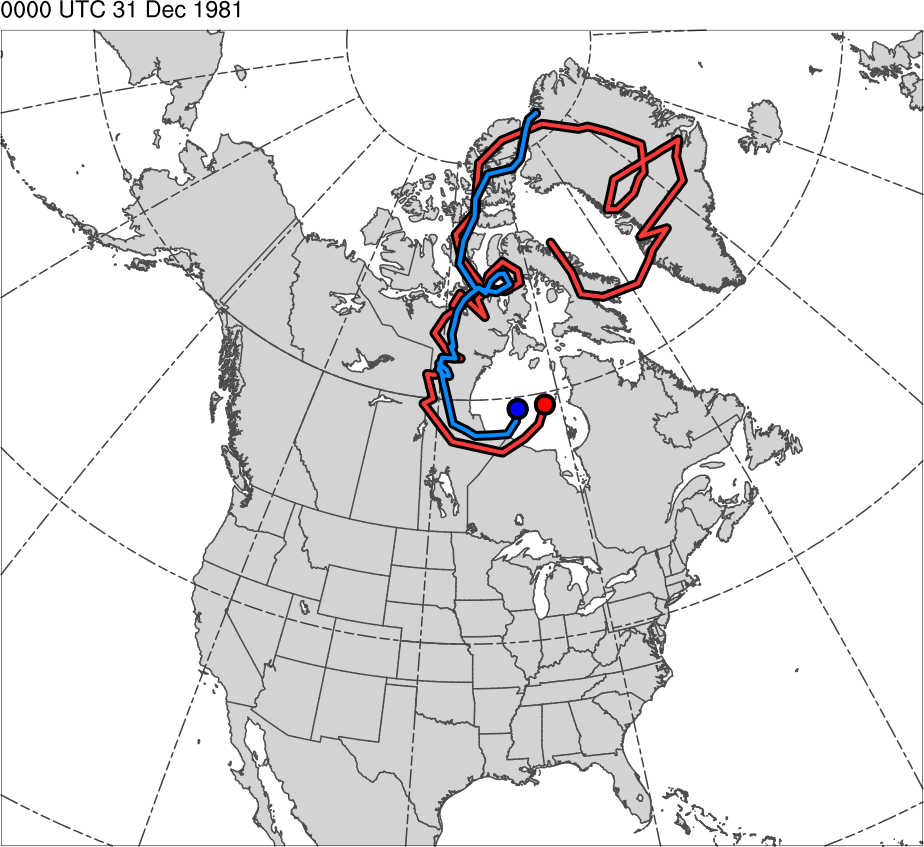 TPV
Cold Pool
Tracks for Jan 1982 CAO
0000 UTC 1 Jan 1982
TPV Track:

Genesis:                             
     0600 UTC 15 Dec 1981

Lysis:                                
     0000 UTC 13 Jan 1982

Lifetime:                           
     ~29 days

Cold Pool Track:

Genesis:                      
     1800 UTC 20 Dec 1981

Lysis:                               
     1800 UTC 13 Jan 1982

Lifetime:                         
     ~24 days
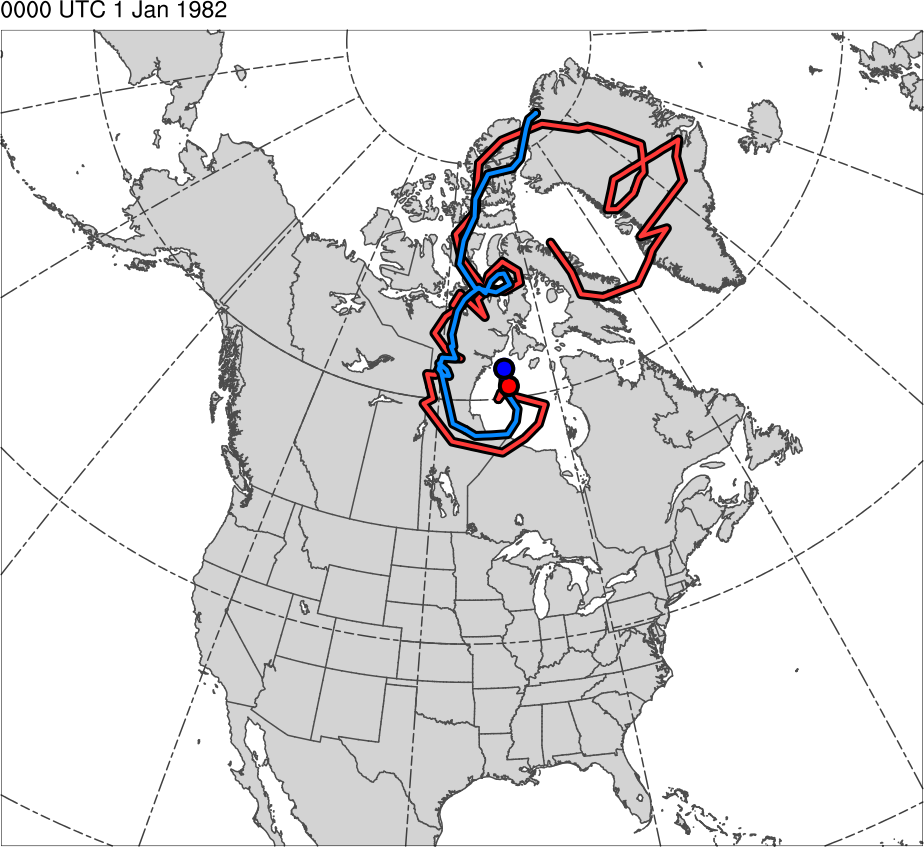 TPV
Cold Pool
Tracks for Jan 1982 CAO
0000 UTC 2 Jan 1982
TPV Track:

Genesis:                             
     0600 UTC 15 Dec 1981

Lysis:                                
     0000 UTC 13 Jan 1982

Lifetime:                           
     ~29 days

Cold Pool Track:

Genesis:                      
     1800 UTC 20 Dec 1981

Lysis:                               
     1800 UTC 13 Jan 1982

Lifetime:                         
     ~24 days
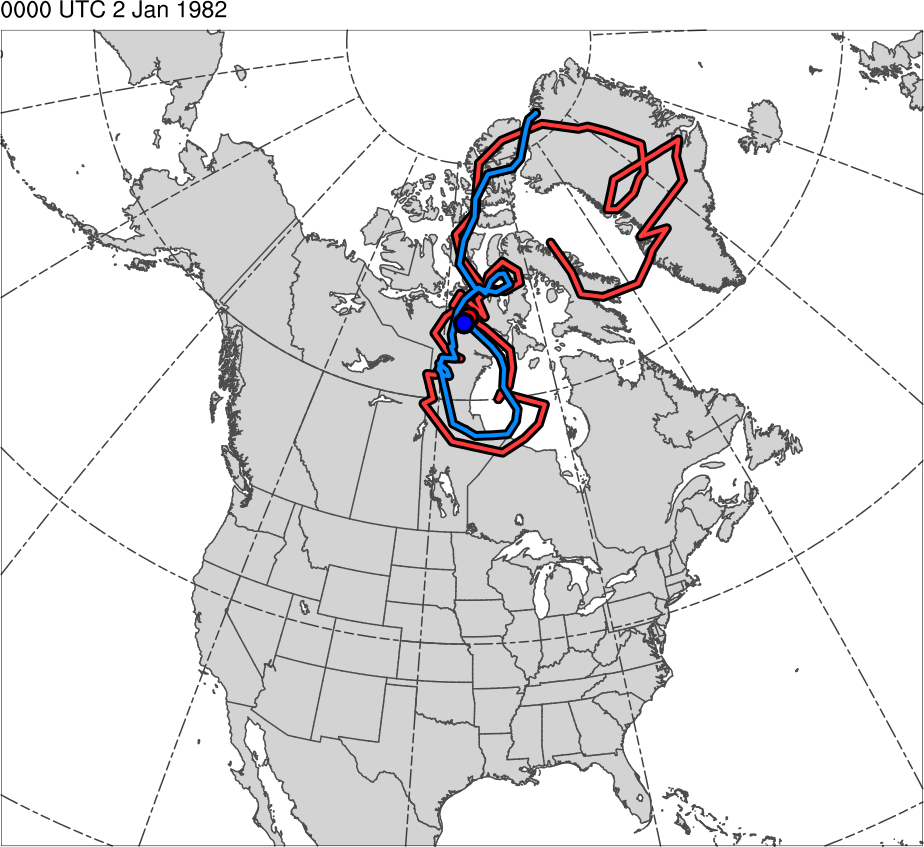 TPV
Cold Pool
Tracks for Jan 1982 CAO
0000 UTC 3 Jan 1982
TPV Track:

Genesis:                             
     0600 UTC 15 Dec 1981

Lysis:                                
     0000 UTC 13 Jan 1982

Lifetime:                           
     ~29 days

Cold Pool Track:

Genesis:                      
     1800 UTC 20 Dec 1981

Lysis:                               
     1800 UTC 13 Jan 1982

Lifetime:                         
     ~24 days
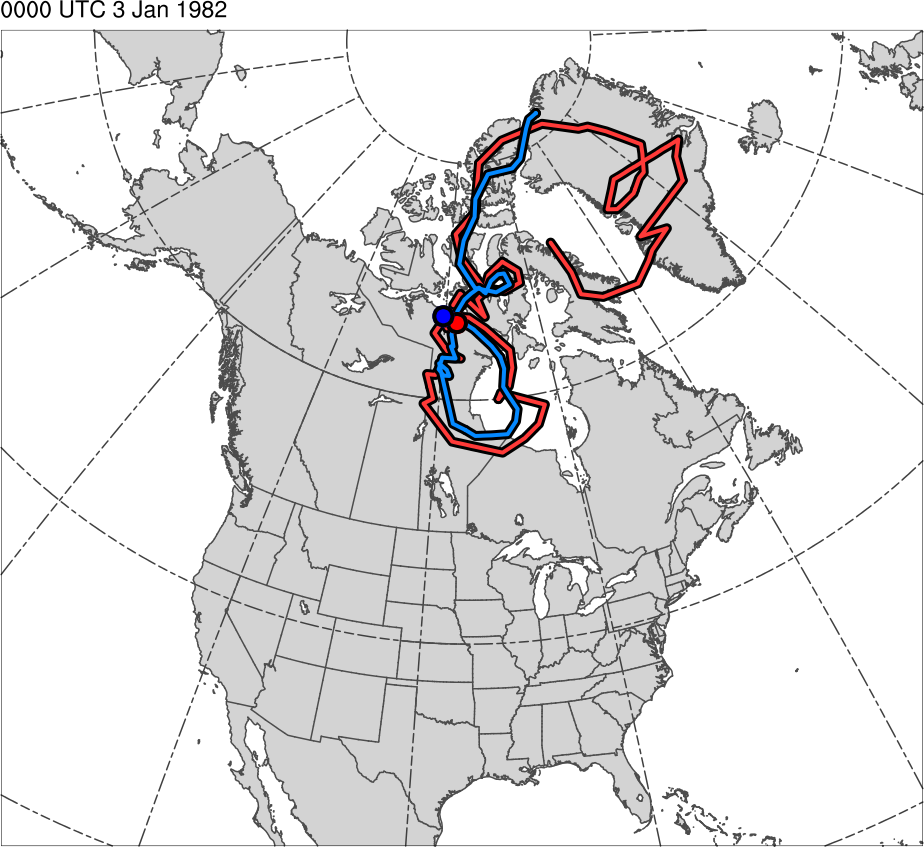 TPV
Cold Pool
Tracks for Jan 1982 CAO
0000 UTC 4 Jan 1982
TPV Track:

Genesis:                             
     0600 UTC 15 Dec 1981

Lysis:                                
     0000 UTC 13 Jan 1982

Lifetime:                           
     ~29 days

Cold Pool Track:

Genesis:                      
     1800 UTC 20 Dec 1981

Lysis:                               
     1800 UTC 13 Jan 1982

Lifetime:                         
     ~24 days
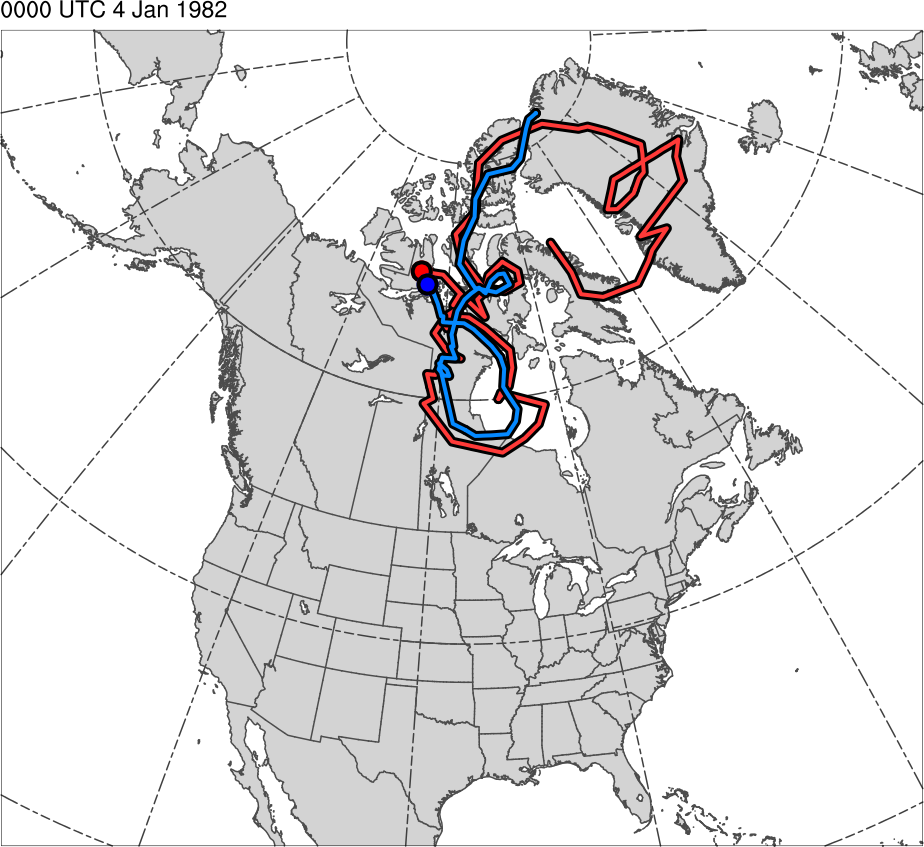 TPV
Cold Pool
Tracks for Jan 1982 CAO
0000 UTC 5 Jan 1982
TPV Track:

Genesis:                             
     0600 UTC 15 Dec 1981

Lysis:                                
     0000 UTC 13 Jan 1982

Lifetime:                           
     ~29 days

Cold Pool Track:

Genesis:                      
     1800 UTC 20 Dec 1981

Lysis:                               
     1800 UTC 13 Jan 1982

Lifetime:                         
     ~24 days
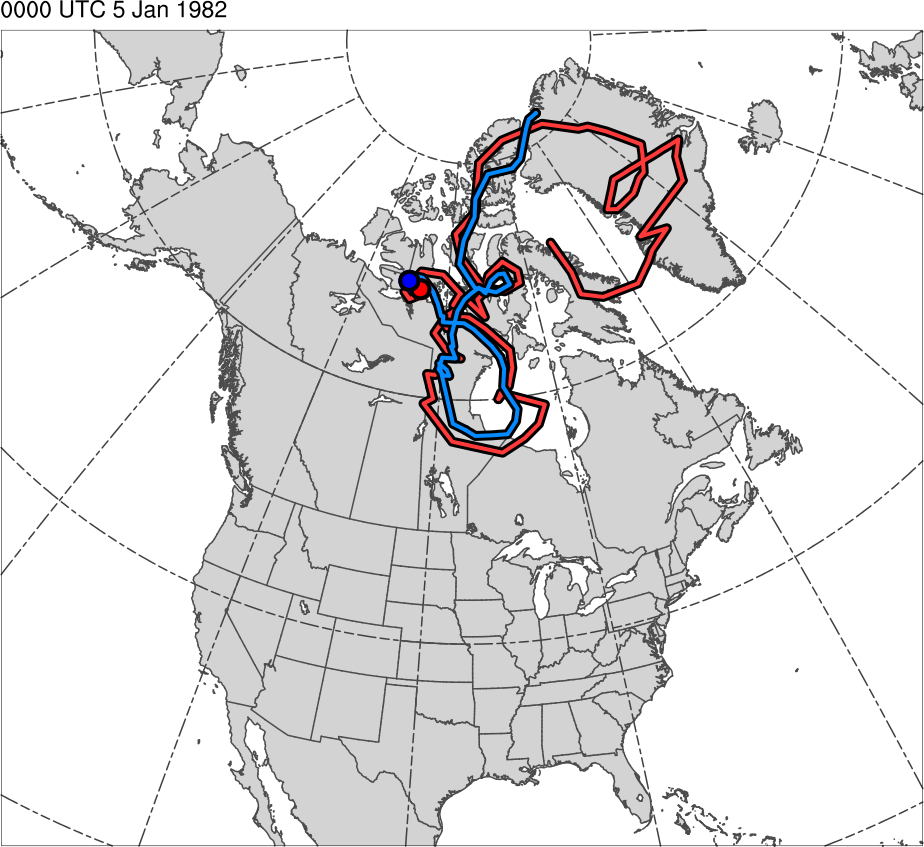 TPV
Cold Pool
Tracks for Jan 1982 CAO
0000 UTC 6 Jan 1982
TPV Track:

Genesis:                             
     0600 UTC 15 Dec 1981

Lysis:                                
     0000 UTC 13 Jan 1982

Lifetime:                           
     ~29 days

Cold Pool Track:

Genesis:                      
     1800 UTC 20 Dec 1981

Lysis:                               
     1800 UTC 13 Jan 1982

Lifetime:                         
     ~24 days
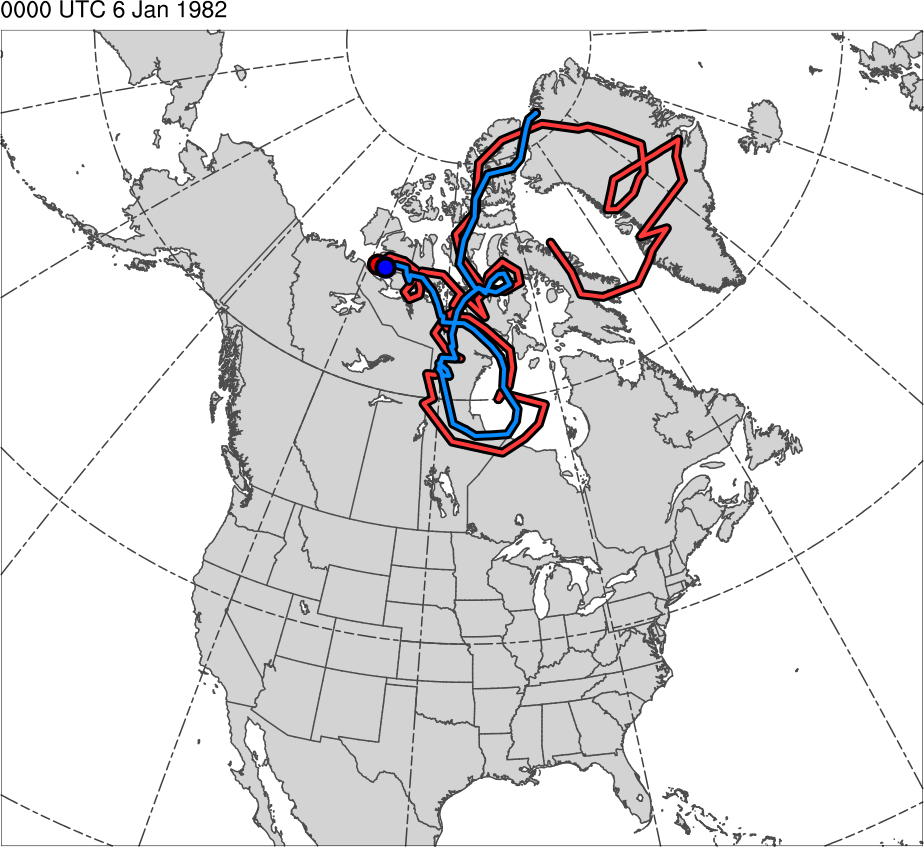 TPV
Cold Pool
Tracks for Jan 1982 CAO
0000 UTC 7 Jan 1982
TPV Track:

Genesis:                             
     0600 UTC 15 Dec 1981

Lysis:                                
     0000 UTC 13 Jan 1982

Lifetime:                           
     ~29 days

Cold Pool Track:

Genesis:                      
     1800 UTC 20 Dec 1981

Lysis:                               
     1800 UTC 13 Jan 1982

Lifetime:                         
     ~24 days
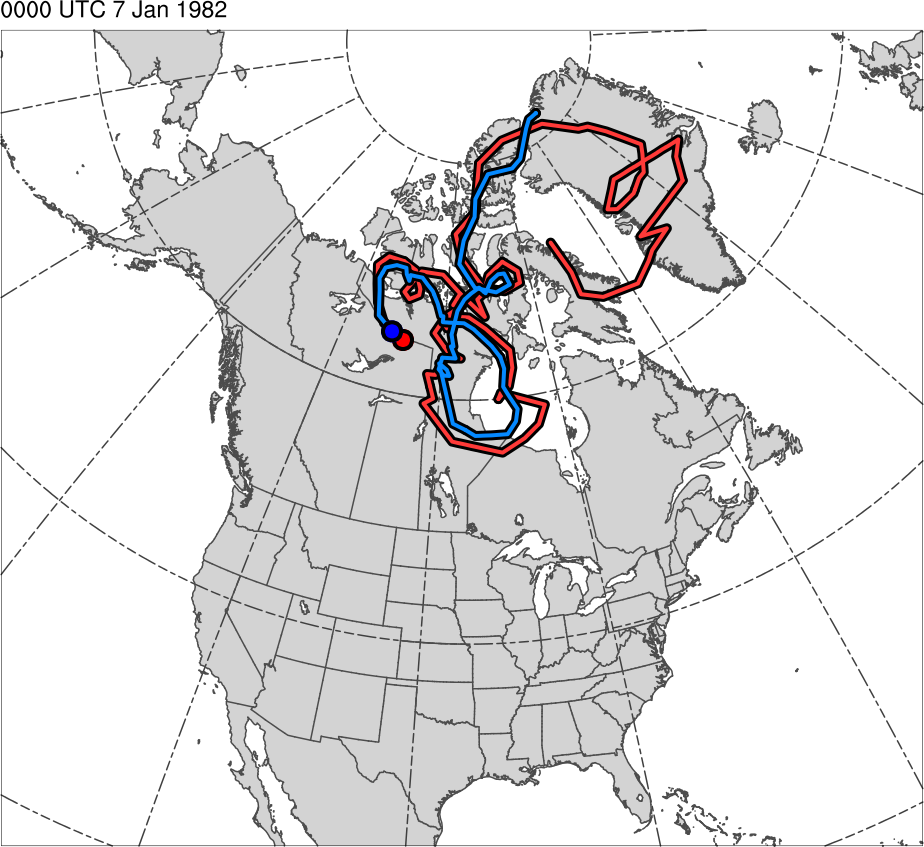 TPV
Cold Pool
Tracks for Jan 1982 CAO
0000 UTC 8 Jan 1982
TPV Track:

Genesis:                             
     0600 UTC 15 Dec 1981

Lysis:                                
     0000 UTC 13 Jan 1982

Lifetime:                           
     ~29 days

Cold Pool Track:

Genesis:                      
     1800 UTC 20 Dec 1981

Lysis:                               
     1800 UTC 13 Jan 1982

Lifetime:                         
     ~24 days
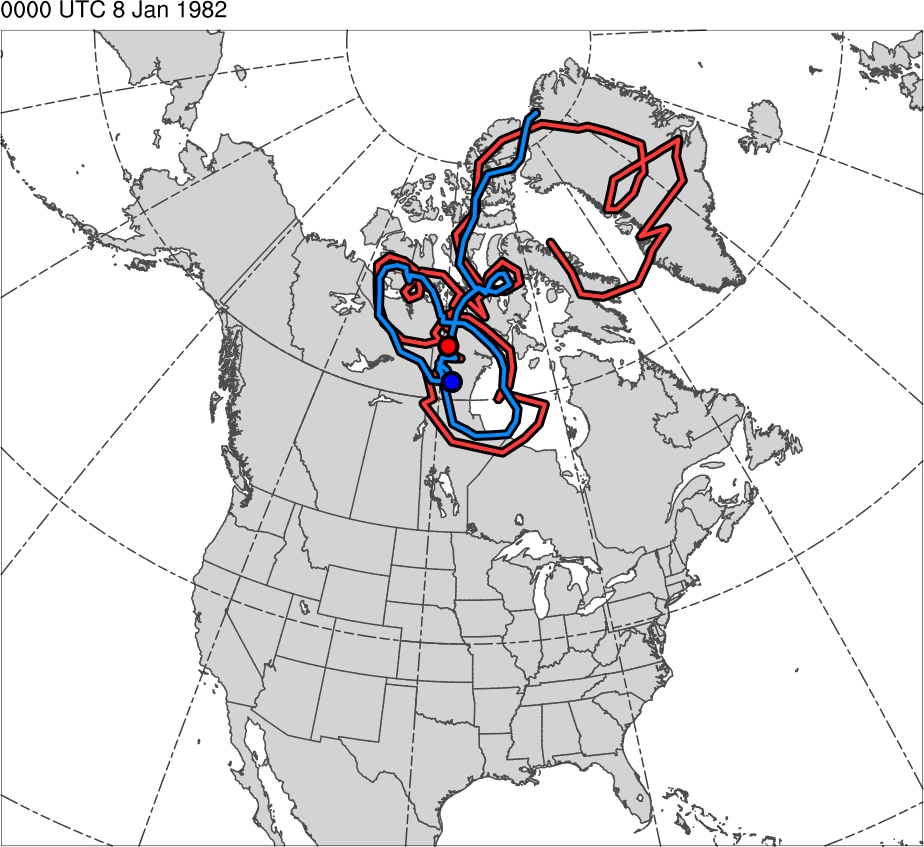 TPV
Cold Pool
Tracks for Jan 1982 CAO
0000 UTC 9 Jan 1982
TPV Track:

Genesis:                             
     0600 UTC 15 Dec 1981

Lysis:                                
     0000 UTC 13 Jan 1982

Lifetime:                           
     ~29 days

Cold Pool Track:

Genesis:                      
     1800 UTC 20 Dec 1981

Lysis:                               
     1800 UTC 13 Jan 1982

Lifetime:                         
     ~24 days
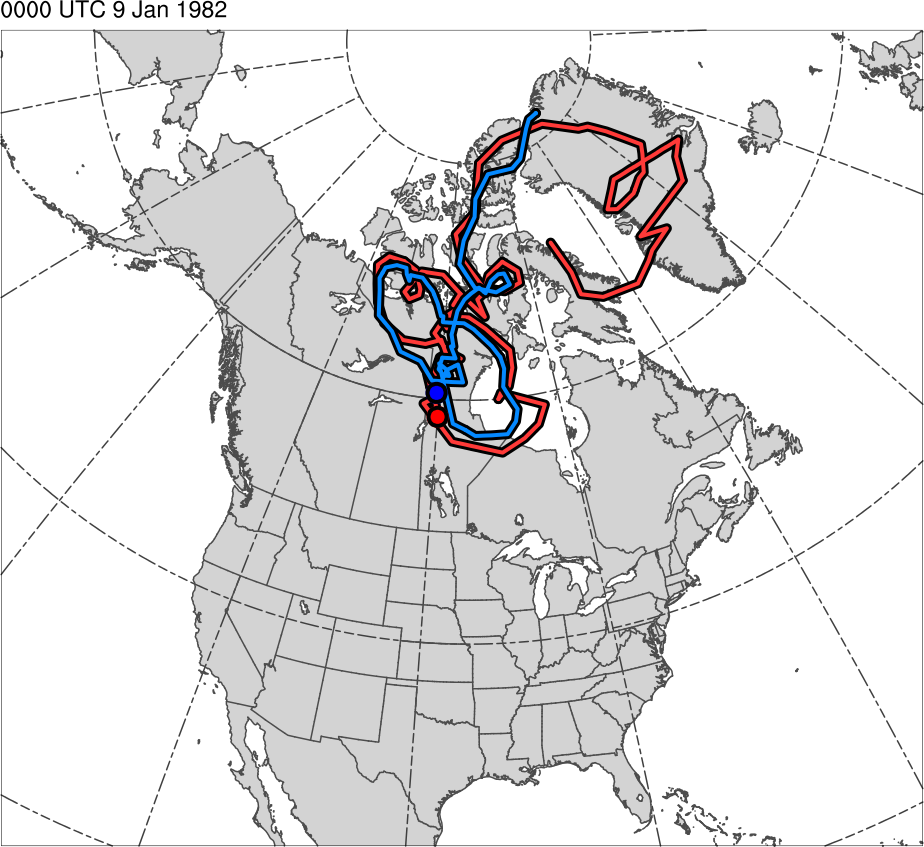 TPV
Cold Pool
Tracks for Jan 1982 CAO
0000 UTC 10 Jan 1982
TPV Track:

Genesis:                             
     0600 UTC 15 Dec 1981

Lysis:                                
     0000 UTC 13 Jan 1982

Lifetime:                           
     ~29 days

Cold Pool Track:

Genesis:                      
     1800 UTC 20 Dec 1981

Lysis:                               
     1800 UTC 13 Jan 1982

Lifetime:                         
     ~24 days
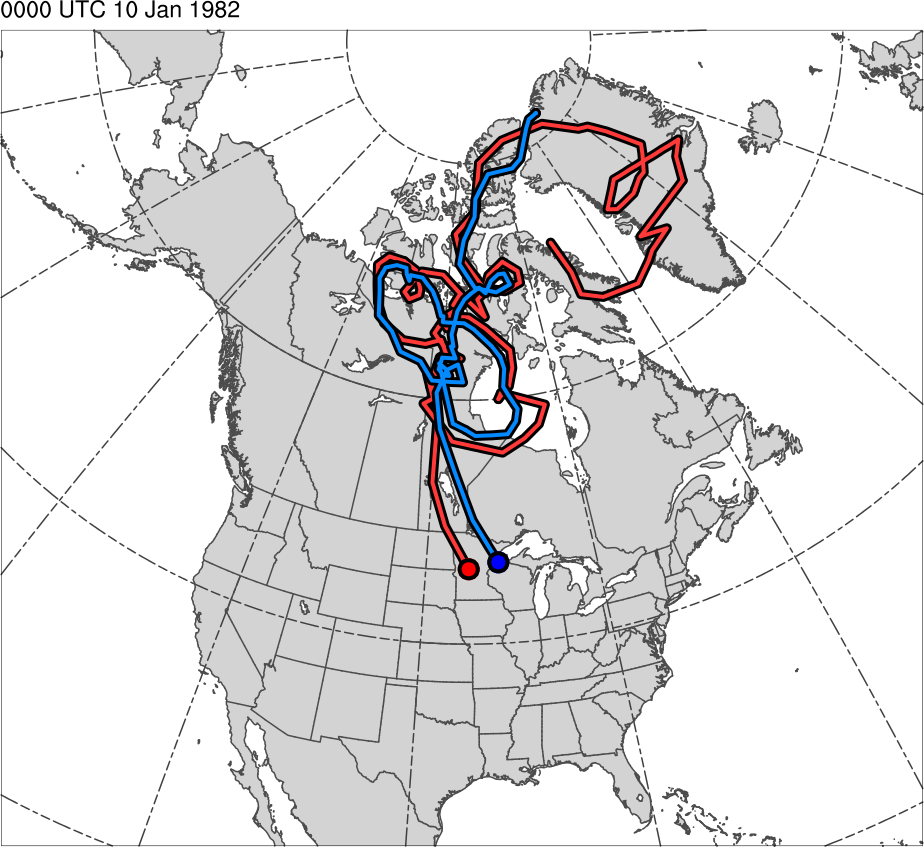 TPV
Cold Pool
Tracks for Jan 1982 CAO
0000 UTC 11 Jan 1982
TPV Track:

Genesis:                             
     0600 UTC 15 Dec 1981

Lysis:                                
     0000 UTC 13 Jan 1982

Lifetime:                           
     ~29 days

Cold Pool Track:

Genesis:                      
     1800 UTC 20 Dec 1981

Lysis:                               
     1800 UTC 13 Jan 1982

Lifetime:                         
     ~24 days
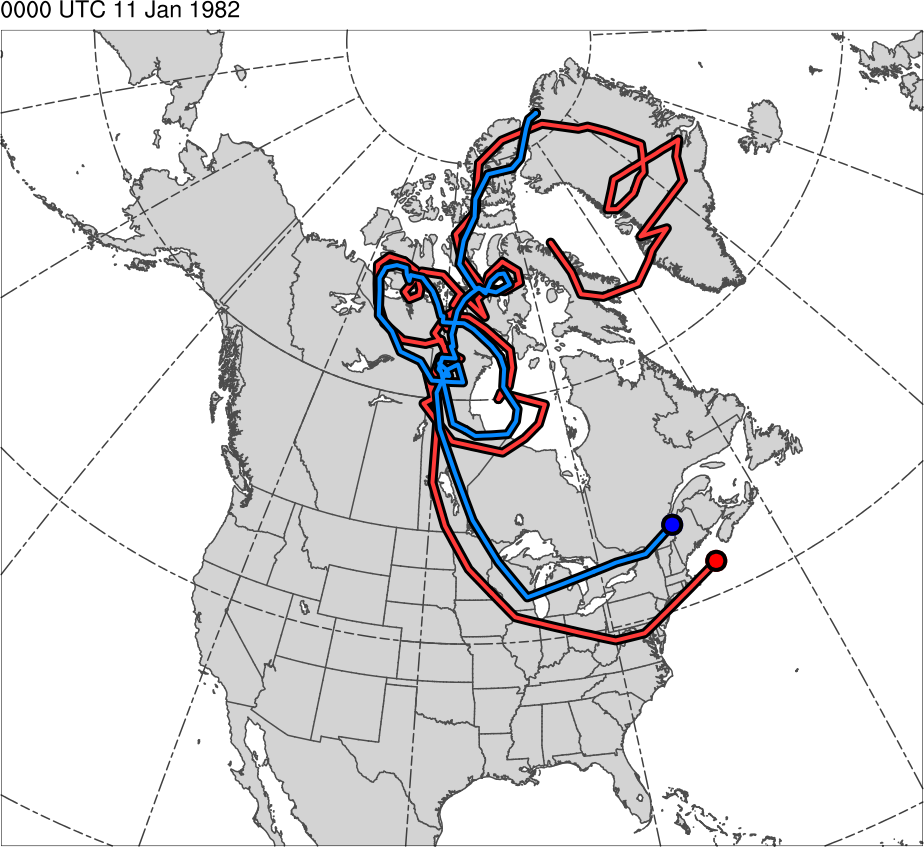 TPV
Cold Pool
Tracks for Jan 1982 CAO
0000 UTC 12 Jan 1982
TPV Track:

Genesis:                             
     0600 UTC 15 Dec 1981

Lysis:                                
     0000 UTC 13 Jan 1982

Lifetime:                           
     ~29 days

Cold Pool Track:

Genesis:                      
     1800 UTC 20 Dec 1981

Lysis:                               
     1800 UTC 13 Jan 1982

Lifetime:                         
     ~24 days
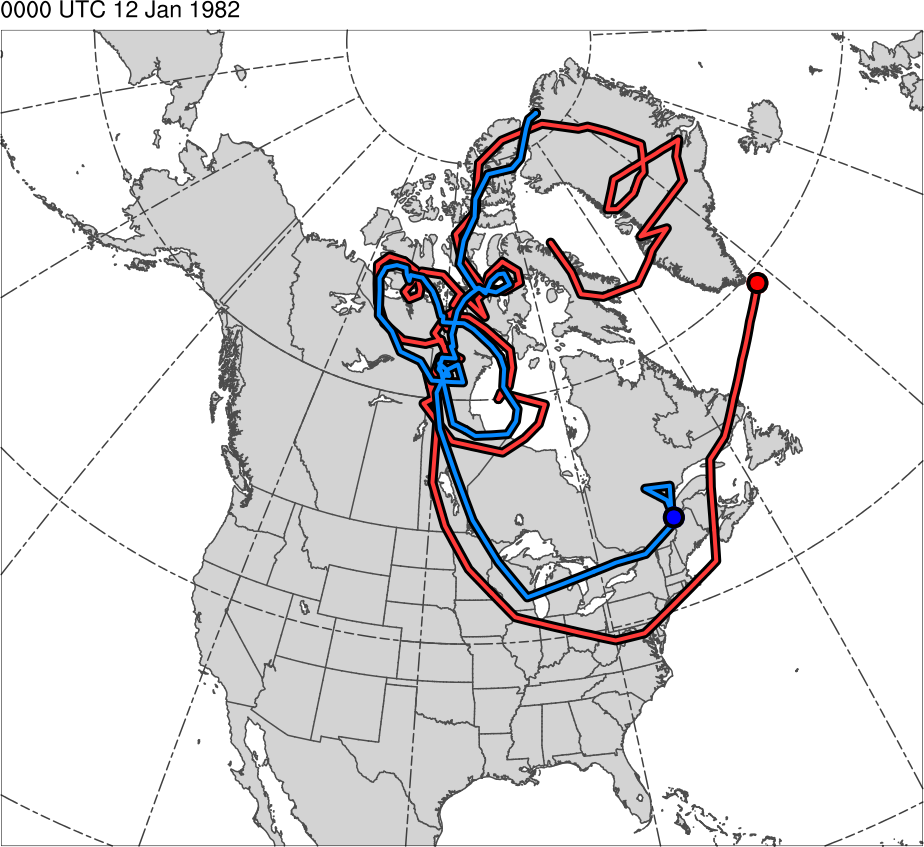 TPV
Cold Pool
Tracks for Jan 1982 CAO
0000 UTC 13 Jan 1982
TPV Track:

Genesis:                             
     0600 UTC 15 Dec 1981

Lysis:                                
     0000 UTC 13 Jan 1982

Lifetime:                           
     ~29 days

Cold Pool Track:

Genesis:                      
     1800 UTC 20 Dec 1981

Lysis:                               
     1800 UTC 13 Jan 1982

Lifetime:                         
     ~24 days
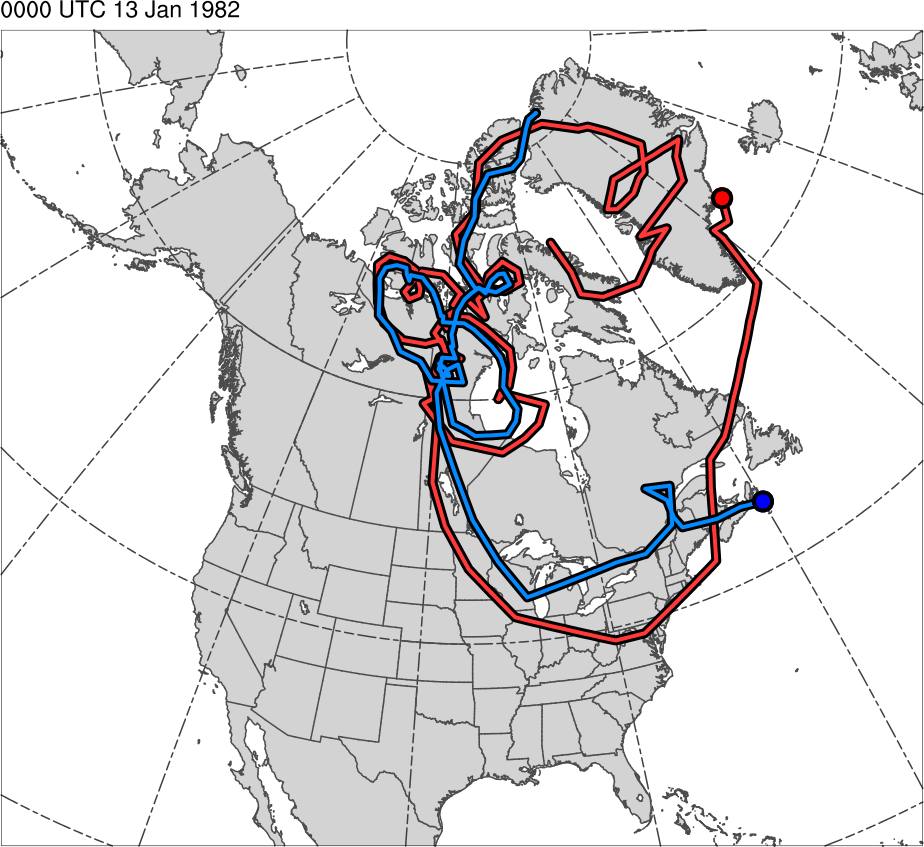 TPV
Cold Pool
CAO Identification
Regional CAOs are identified using CAO climatology created by Murphy (2017)

Dataset: Global Historical Climatology Network-Daily minimum temperature data

Period of study: 1979–2015
CAO Identification
Regions studied: Six NCEI climate regions encompassing central and eastern United States (US) are examined (regions are color shaded in map below)
Regional CAO Definition: 

Two or more stations within a NCEI climate region experience three or more consecutive days where minimum temperatures fall below                                                        the 31-day centered moving                                              average of the 5th percentile                                         minimum temperature for                                                  those days and share at least                                                        one overlapping day
West North Central
East North Central
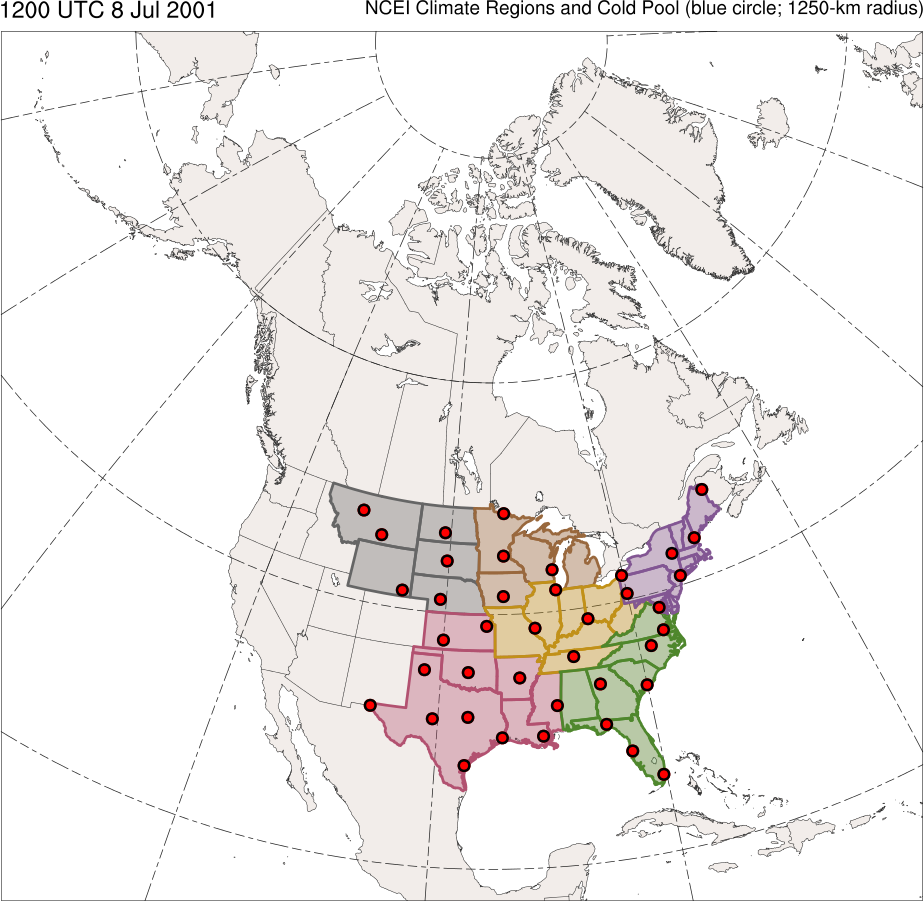 Northeast
Central
South
Southeast
Station
CAOs Linked to Cold Pools
Identification of CAOs linked to cold pools:

Circle of radius 1500 km surrounding 1000–500-hPa thickness minimum of a cold pool must overlap at least one grid point (using a 0.5° grid) of region for at least one time stamp (6 h interval) during CAO
0600 UTC 10 Jan 1982
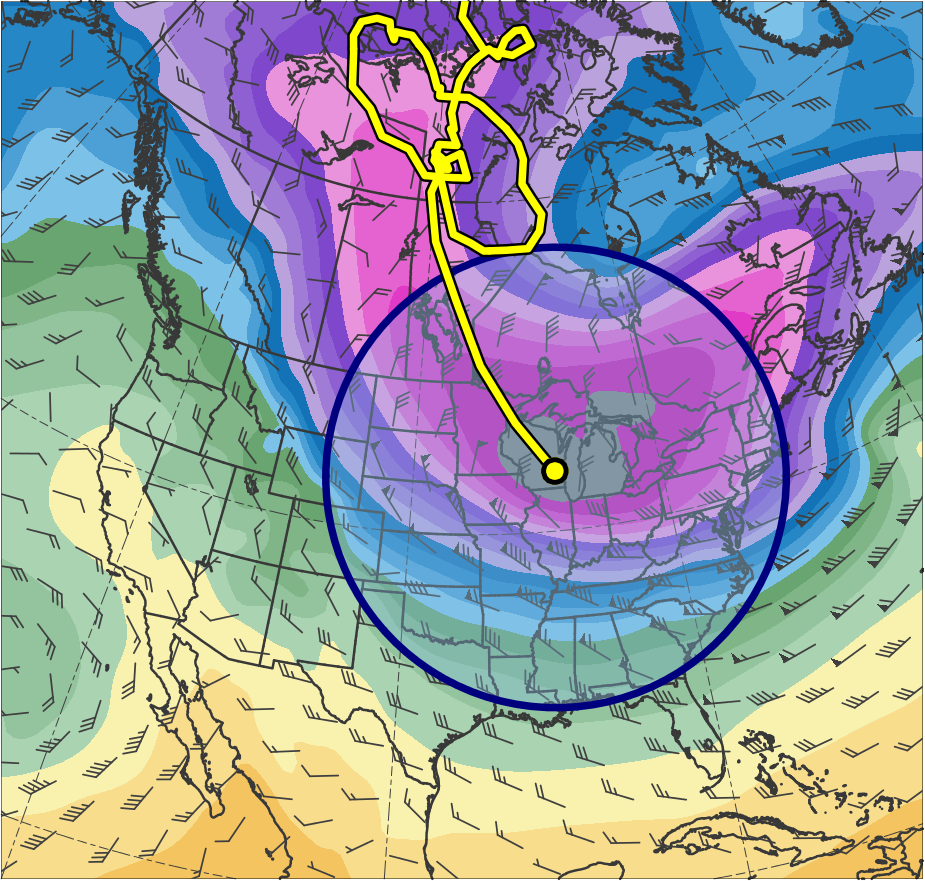 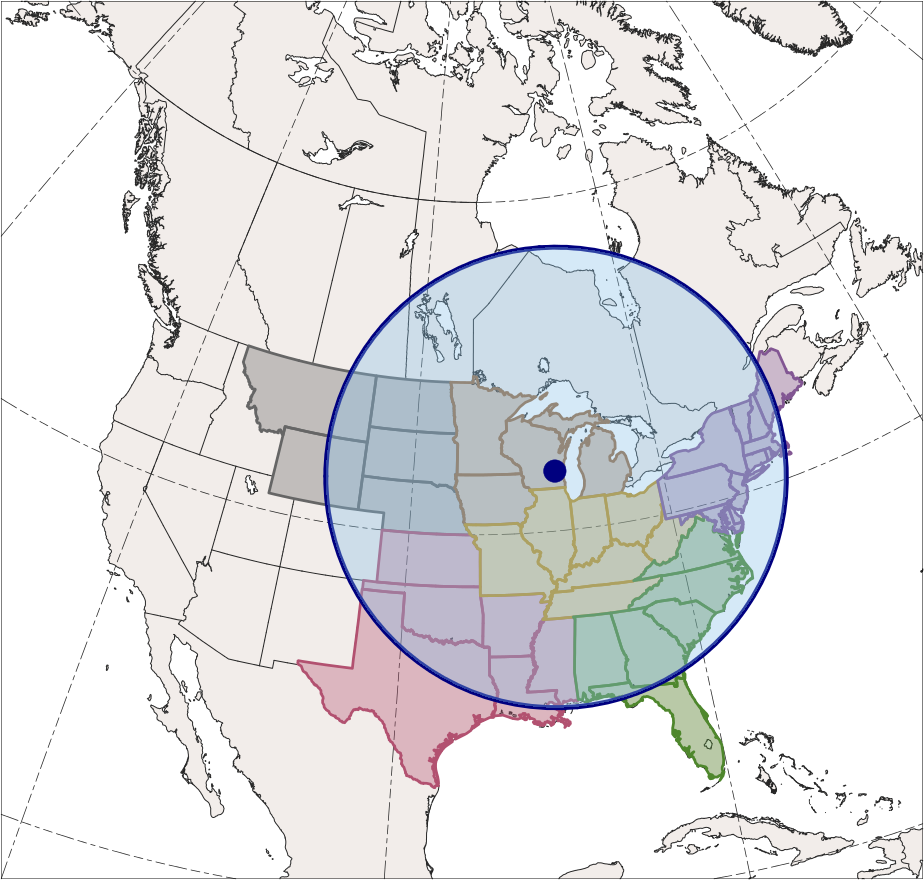 600
590
580
570
560
550
540
East North Central
530
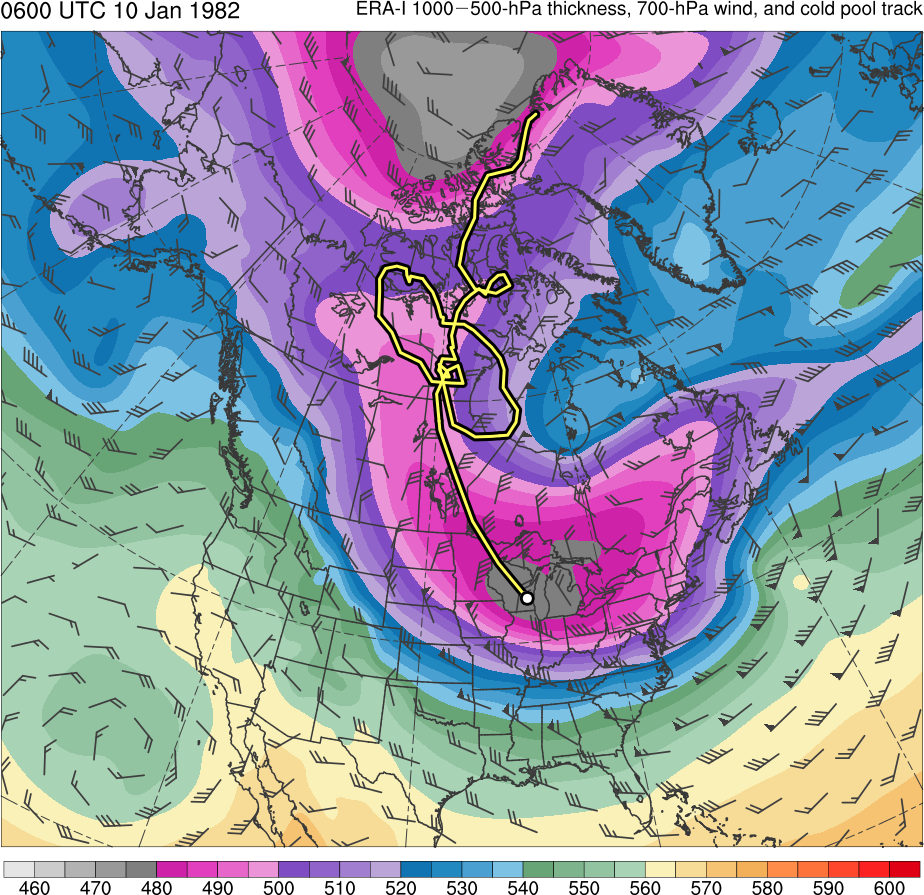 West North Central
Northeast
520
510
Central
500
490
Southeast
South
480
470
460
(dam)
(left) NCEI regions and 1500-km radius circle surrounding cold pool center (blue dot);              (right) 1000–500-hPa thickness (dam, shaded), 700-hPa wind (m s−1, flags and barbs), cold pool track and center (yellow line and dot), and same circle as in (left)
CAOs Linked to Cold Pools
Percentage of CAOs Linked to Cold Pools
CAOs Linked to Cold Pools
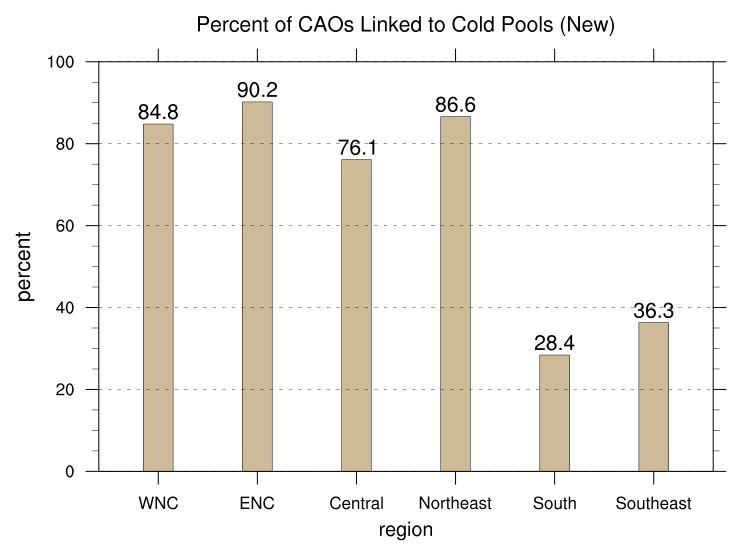 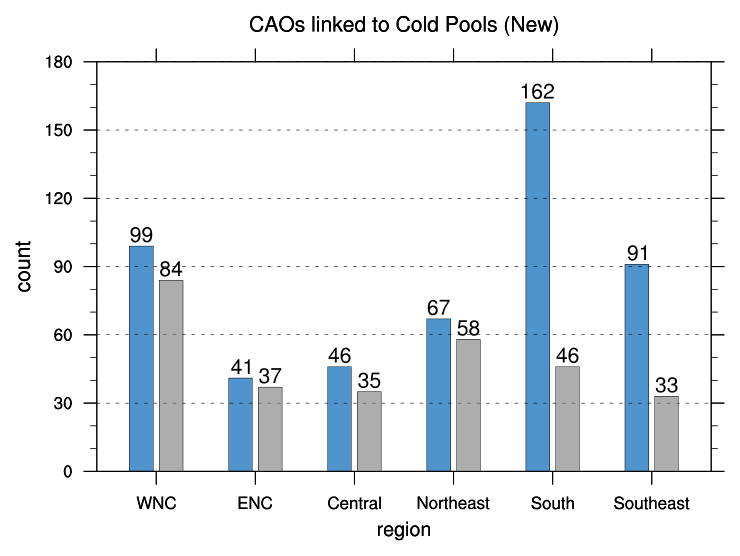 100
180
150
80
120
60
90
count
percent
40
60
20
30
0
0
WNC
ENC
Central
Northeast
South
Southeast
WNC
ENC
Central
Northeast
South
Southeast
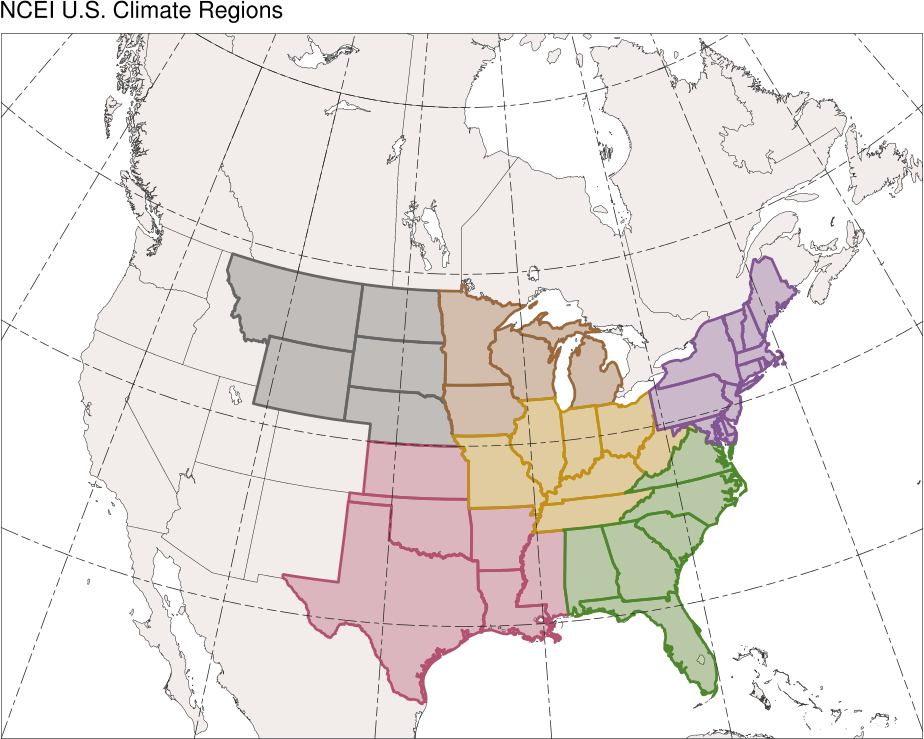 East North Central (ENC)
Total number of CAOs
West North Central (WNC)
Northeast
Number of unique CAOs linked to at least one cold pool
Central
Percentage of unique CAOs linked to at least one cold pool [(gray/blue) × 100]
Southeast
South
Cold Pools Associated with TPVs
Identification of cold pools associated with TPVs:

Centers of TPVs and cold pools must be located within 750 km of one another for at least two consecutive days to be identified as a match
0600 UTC 10 Jan 1982
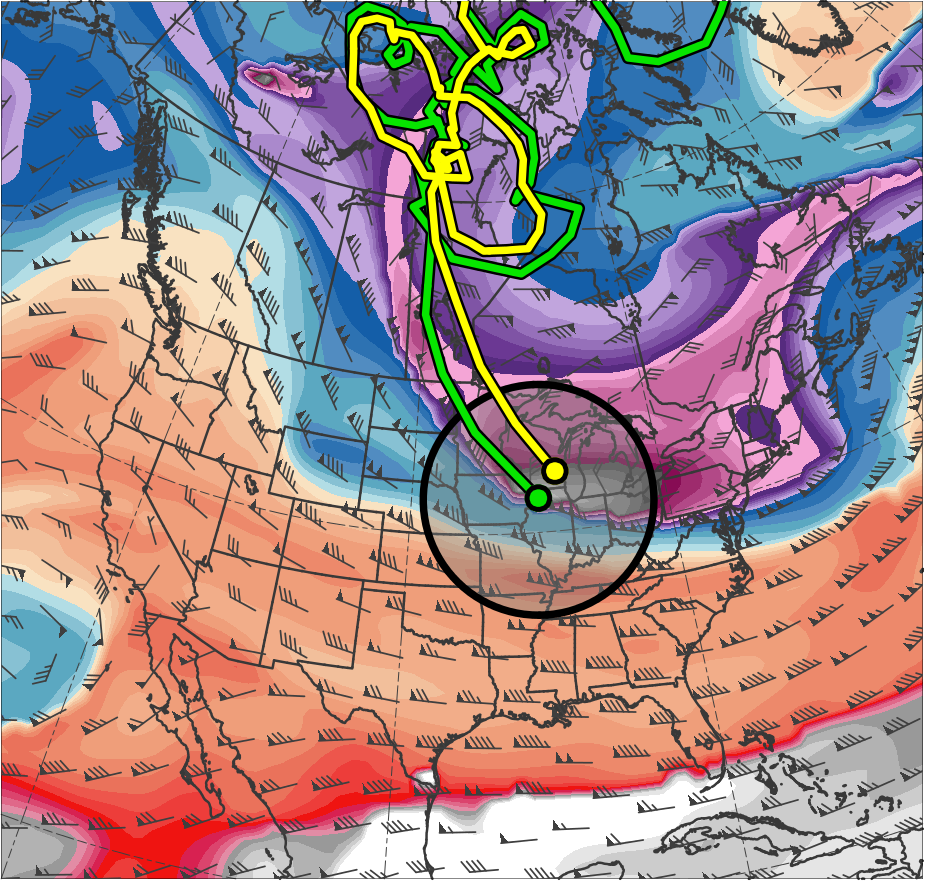 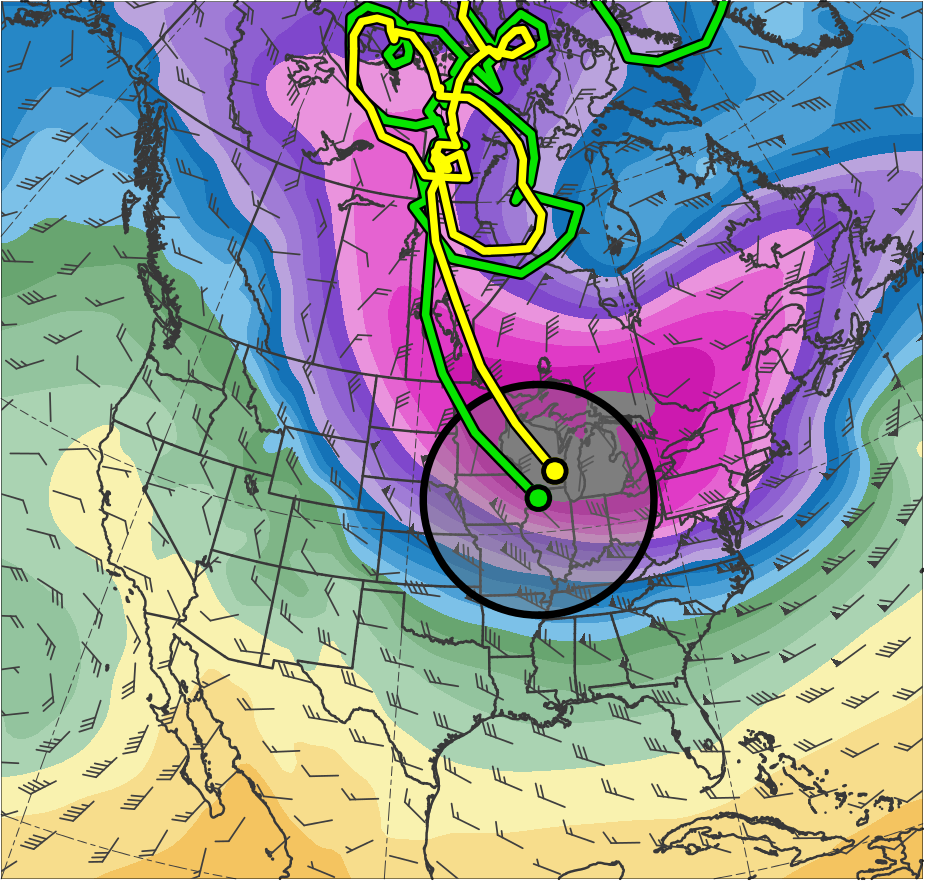 (K)
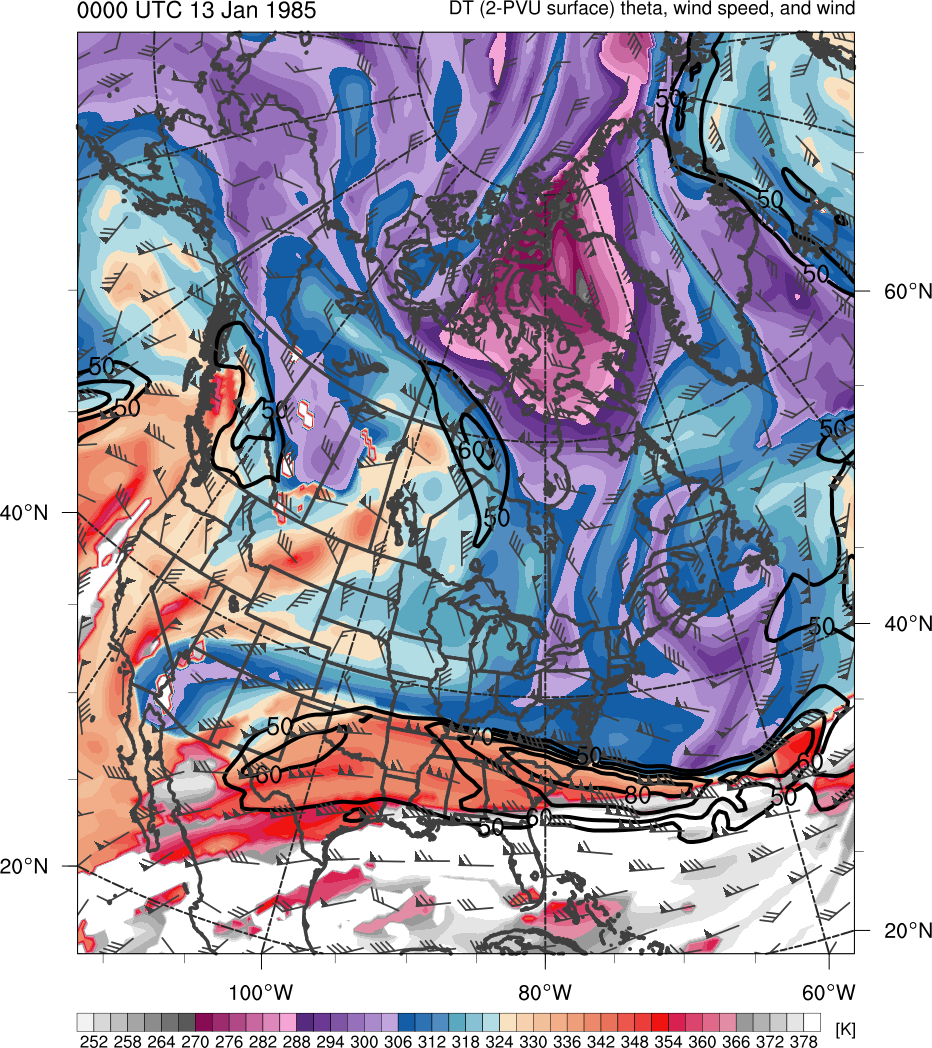 378
366
276
288
300
306
318
330
336
348
354
282
294
252
258
264
270
312
372
324
342
360
(dam)
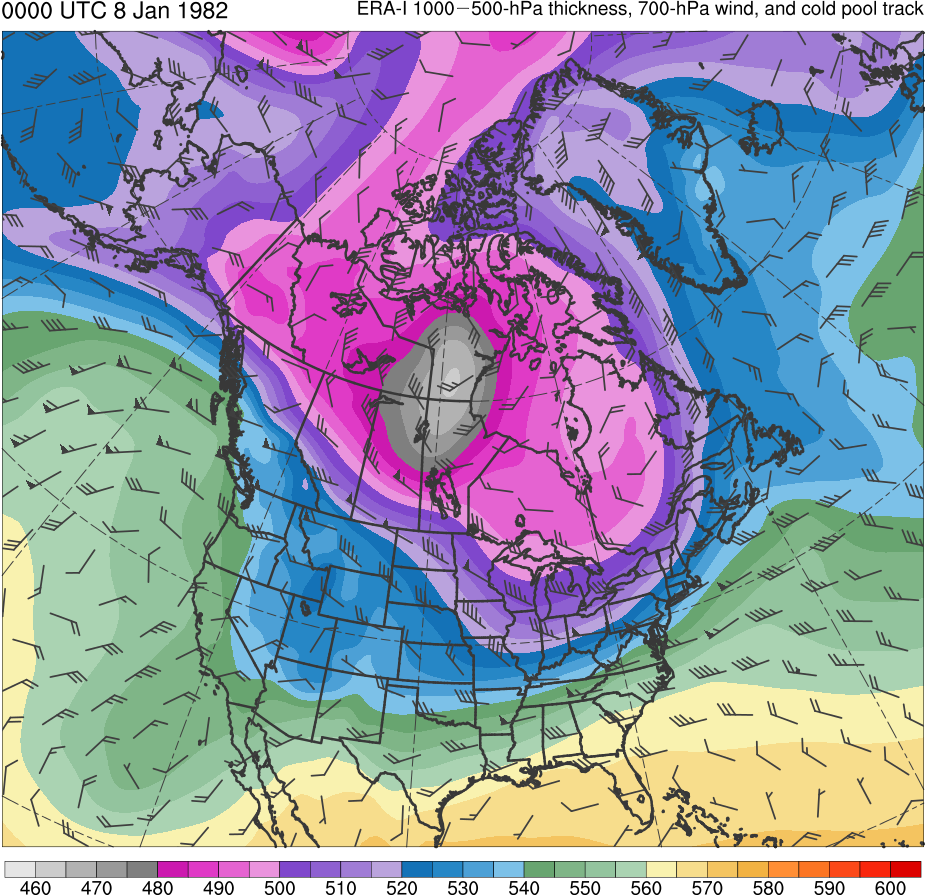 510
530
550
600
460
490
470
480
500
520
540
560
570
580
590
TPV track and center (green line and dot), cold pool track and center (yellow line and dot), and 750-km radius circle surrounding TPV center (black circle and shading)
Cold Pools Associated with TPVs
6,288 out of a total of 8,395 cold pools or 74.9% match with at least one TPV 

6,510 out of a total of 25,085 TPVs or 26.0% match with at least one cold pool
CAOs Linked to Cold Pools Associated with TPVs
CAOs that are linked to cold pools associated with TPVs can now be identified
CAOs Linked to Cold Pools Associated with TPVs
Percentage of CAOs Linked to Cold Pools Associated with TPVs
CAOs Linked to Cold Pools Associated With TPVs
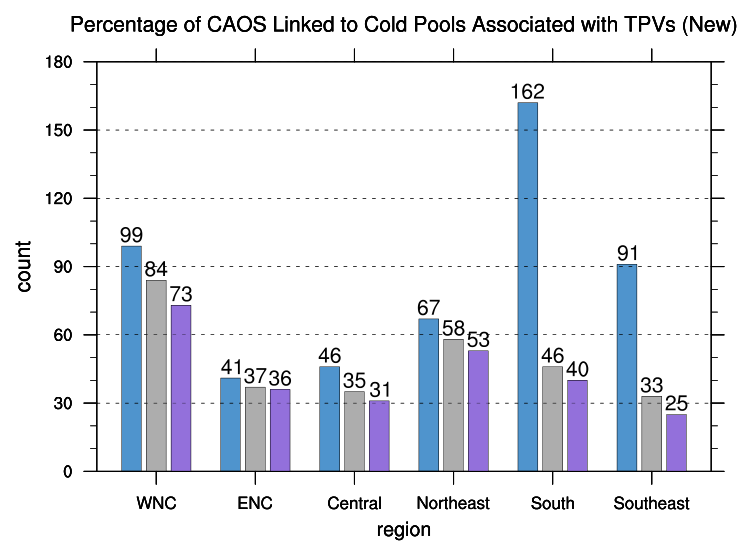 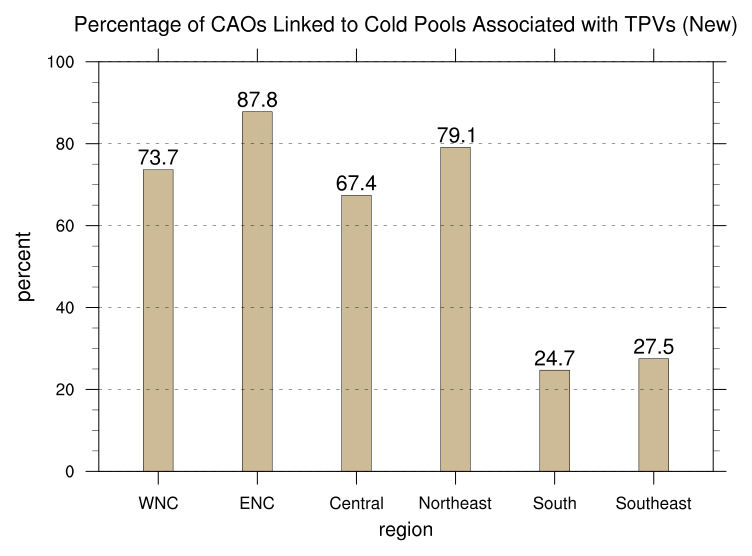 180
100
150
80
120
60
90
count
percent
40
60
20
30
0
0
Southeast
WNC
WNC
ENC
Central
Northeast
South
ENC
Central
Northeast
South
Southeast
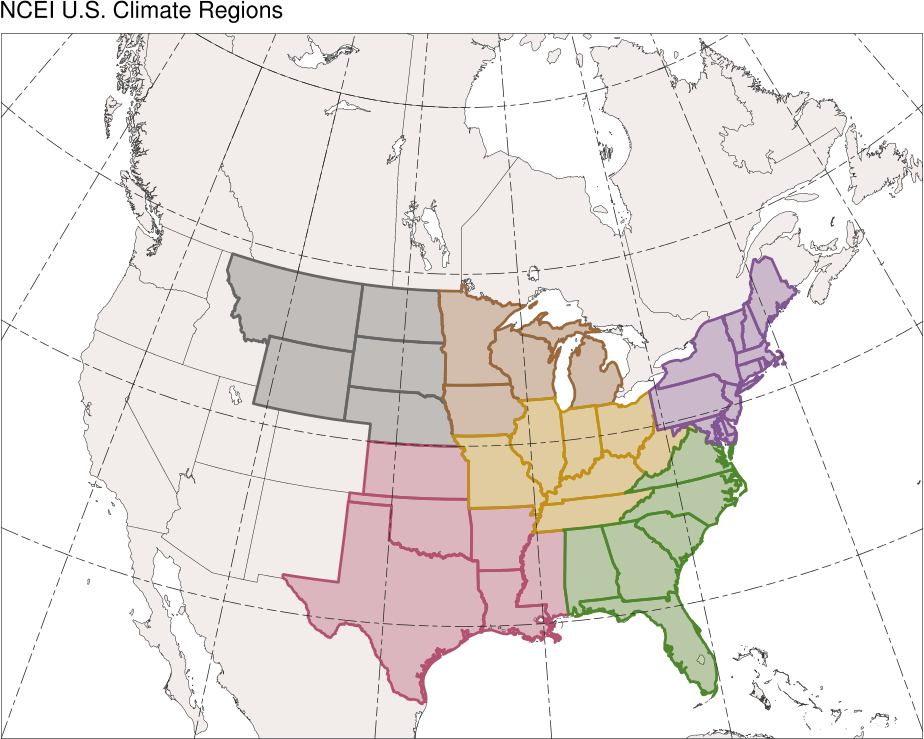 Total number of CAOs
East North Central (ENC)
West North Central (WNC)
Northeast
Number of unique CAOs linked to at least one cold pool
Central
Number of unique CAOs linked to at least one cold pool associated with a TPV
Southeast
South
Percentage of unique CAOs linked to at least one cold pool associated with a TPV        [(purple/blue) × 100]
Conclusions
Large spatial overlap and temporal coincidence of TPV and cold pool in Jan 1982 CAO case suggests that the TPV and cold pool are dynamically linked, demonstrating that:

The influence of TPVs can extend through the depth of the troposphere and over a widespread geographical area

The equatorward transport of TPVs can lead to CAO development

There is a much higher percentage of CAOs linked to cold pools over northern regions of US compared to southern regions
Conclusions
6,510 out of a total of 25,085 TPVs or 26.0% match with at least one cold pool

TPVs may not match with cold pools because:

TPVs may be too small or too weak to be associated with trackable cold pools

TPVs may be associated with thickness troughs that are not trackable

TPVs may match with cold pools not meeting latitude criteria

It is possible that TPVs that do not match with cold pools may still contribute to CAO development
Conclusions
The majority of CAOs that are linked to cold pools are also associated with TPVs

TPVs play a role in the development of ~74–88% of CAOs over northern regions of the US, suggesting that improved understanding of TPVs may lead to improved understanding of CAOs
Conclusions
The majority of CAOs that are linked to cold pools are also associated with TPVs

TPVs play a role in the development of ~74–88% of CAOs over northern regions of the US, suggesting that improved understanding of TPVs may lead to improved understanding of CAOs
Acknowledgments
Special thanks to Nicholas Szapiro, Steven Cavallo,                       and Zachary Murphy
Extra Slides
Example of a CAO that is linked to a TPV  not associated with a cold pool

TPV contributes to 21–24 Jan 2005 CAO over Northeast region
TPV with No Cold Pool
0000 UTC 21 Jan 2005
Data Source: ERA-Interim
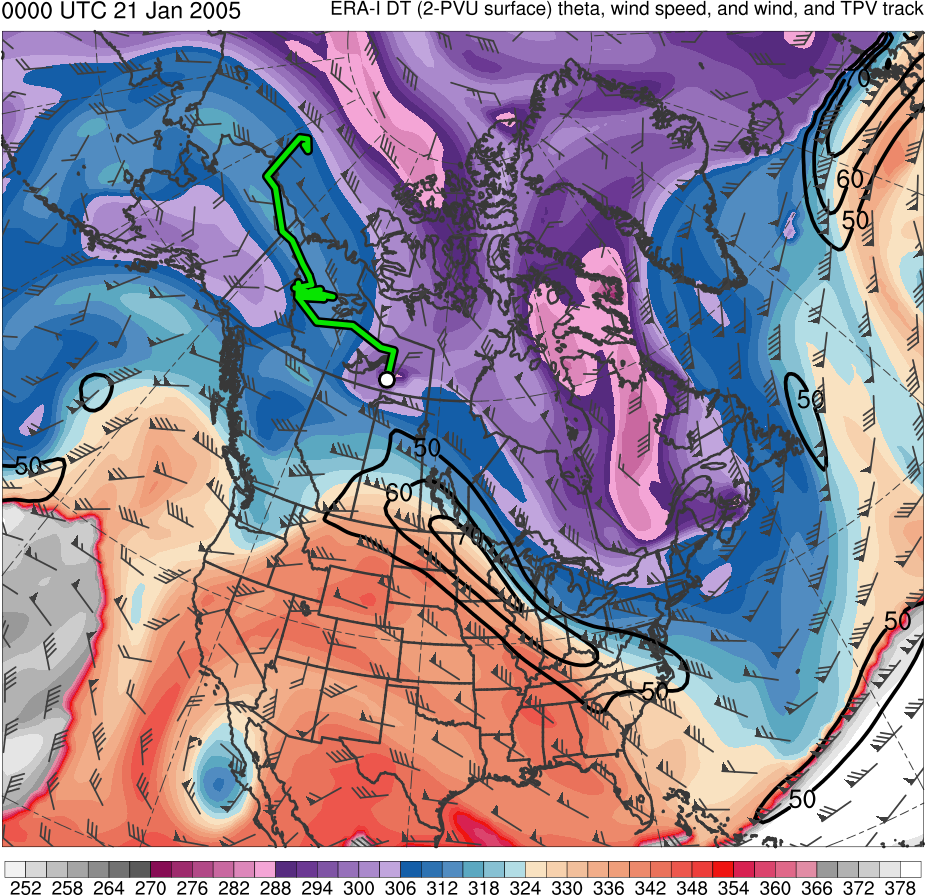 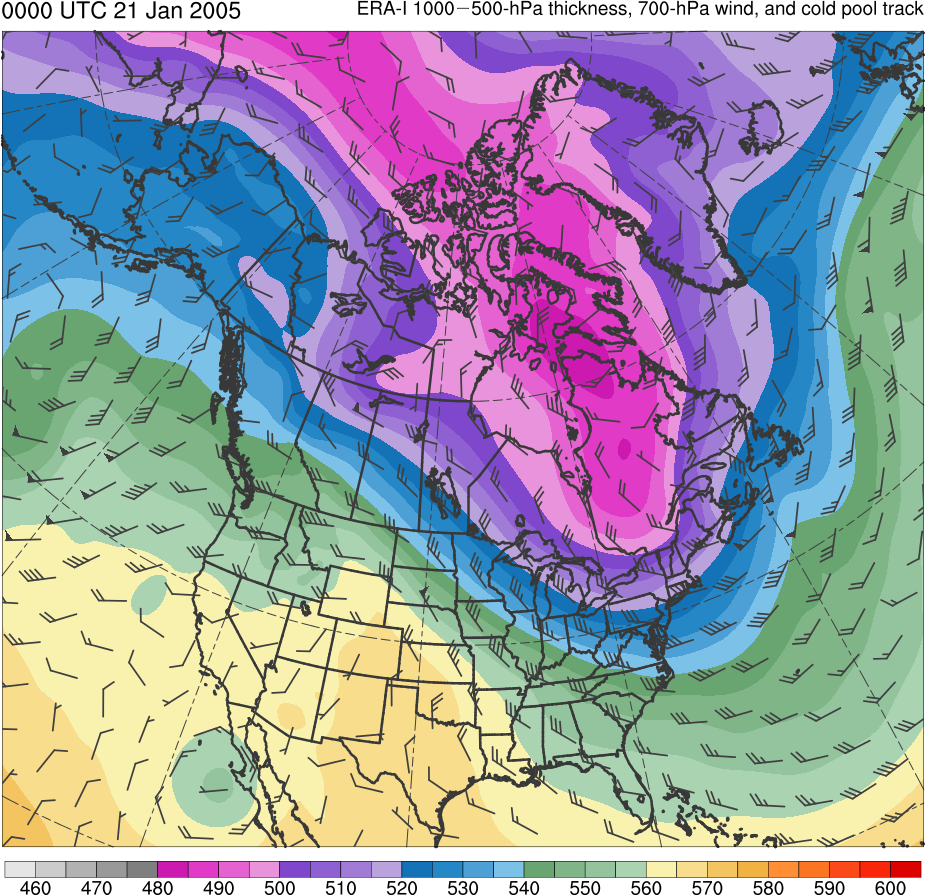 T
(K)
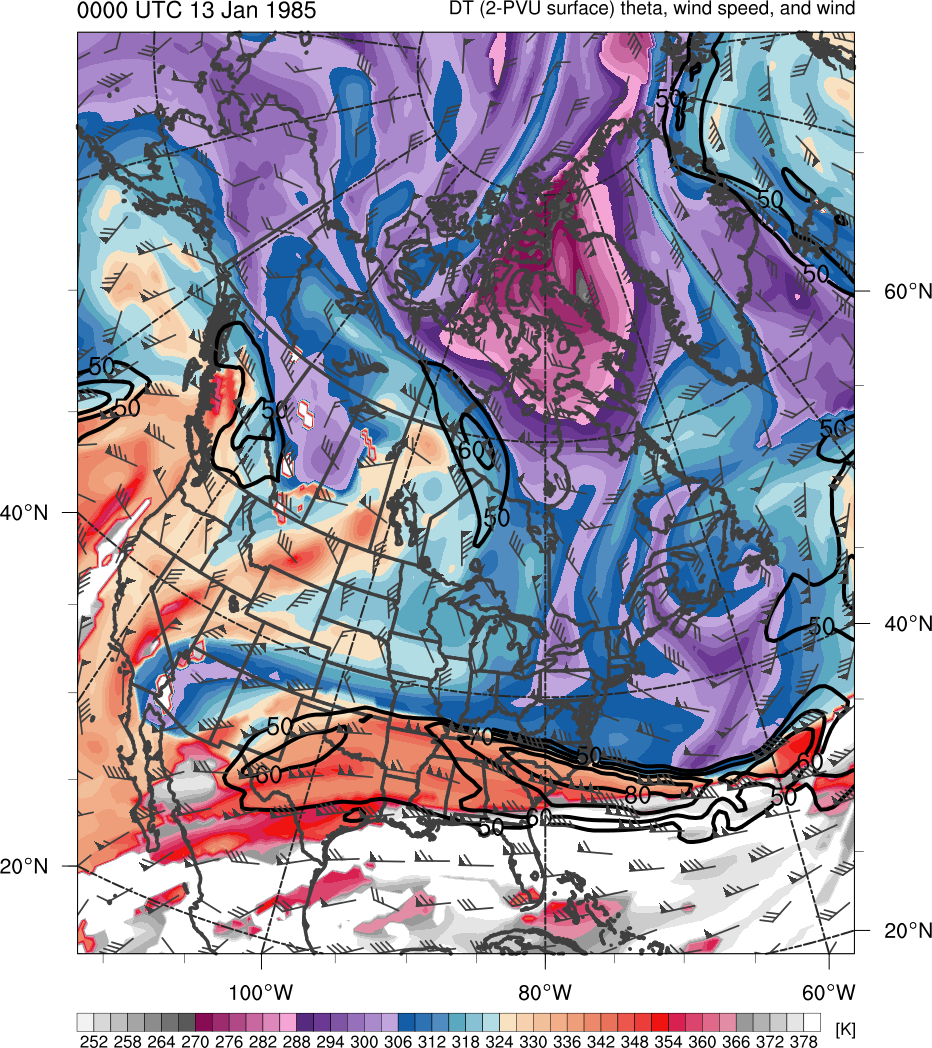 378
366
276
288
300
306
318
330
336
348
354
282
294
252
258
264
270
312
372
324
342
360
(dam)
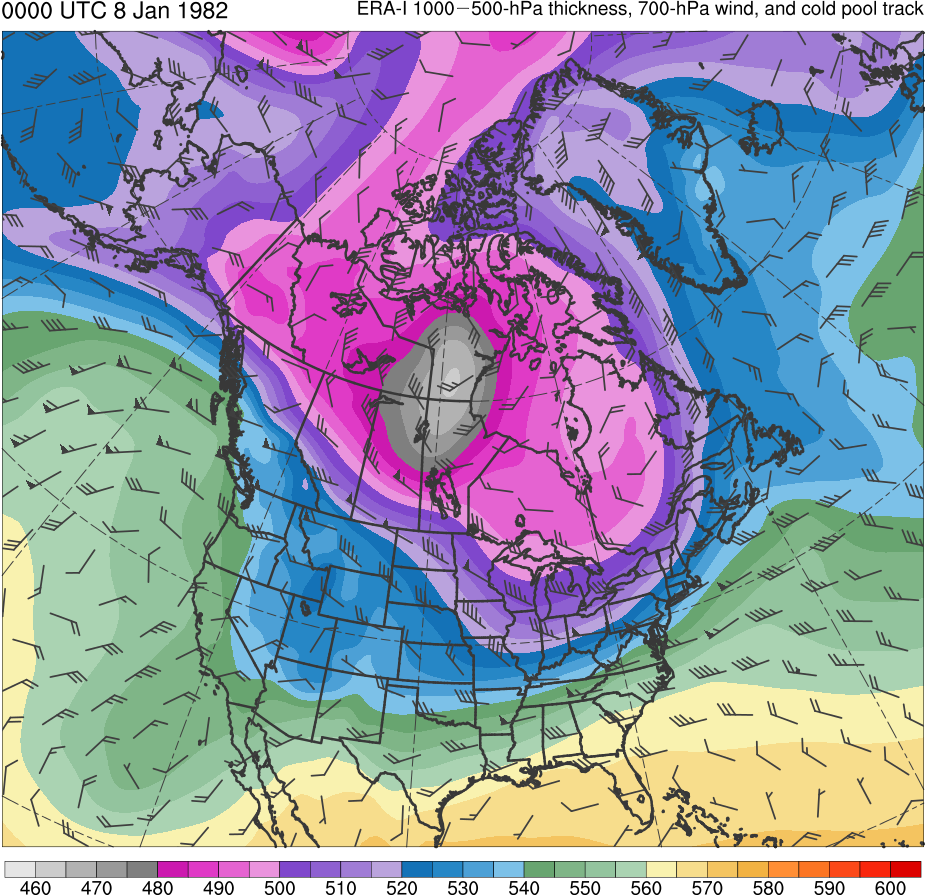 510
530
550
600
460
490
470
480
500
520
540
560
570
580
590
1000–500-hPa thickness (dam, shaded) and            700-hPa wind (m s−1, flags and barbs)                              “T” denotes thickness trough
Potential temperature (K, shaded), wind speed (black, every 10 m s−1  starting at 50 m s−1), and wind (m s−1, flags and barbs) on 2-PVU surface;                           TPV location (white dot) and track (green line)
TPV with No Cold Pool
0000 UTC 22 Jan 2005
Data Source: ERA-Interim
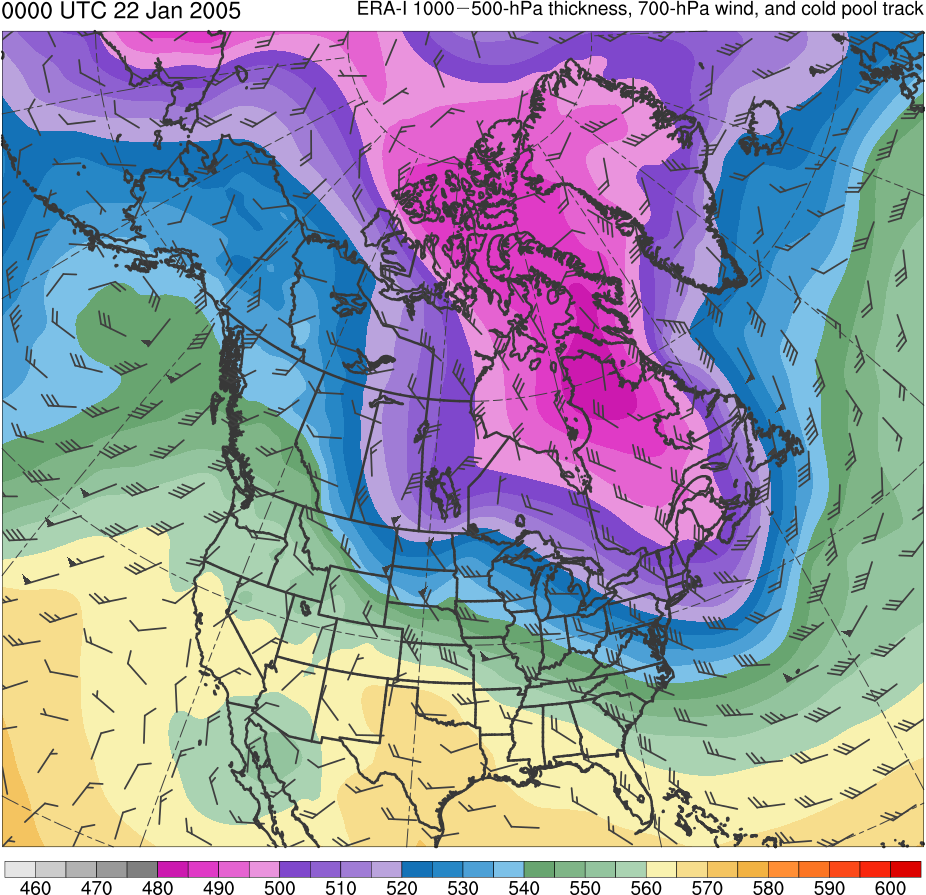 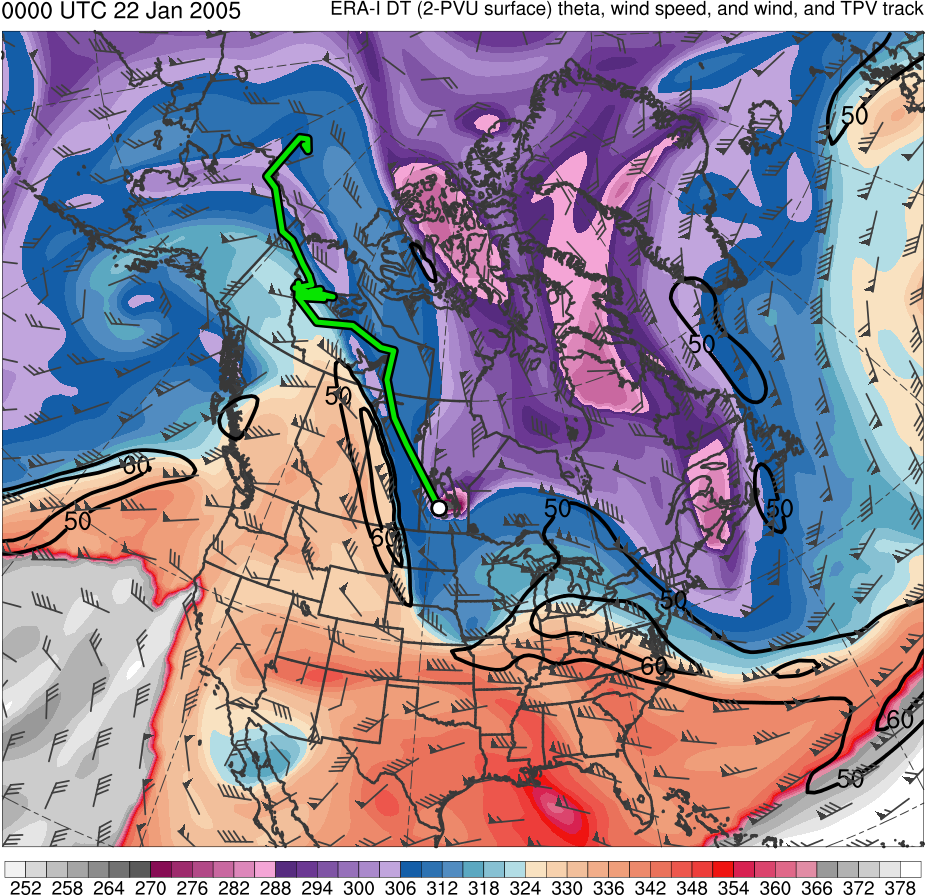 T
(K)
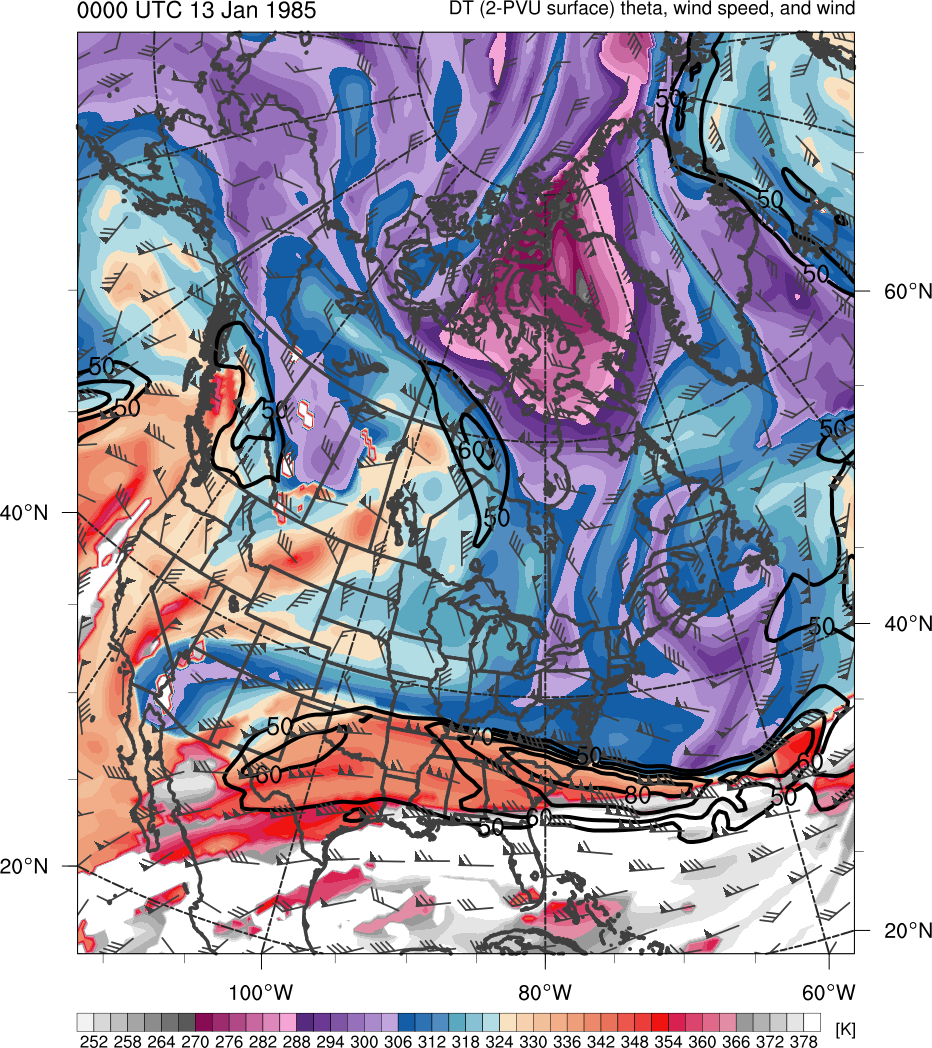 378
366
276
288
300
306
318
330
336
348
354
282
294
252
258
264
270
312
372
324
342
360
(dam)
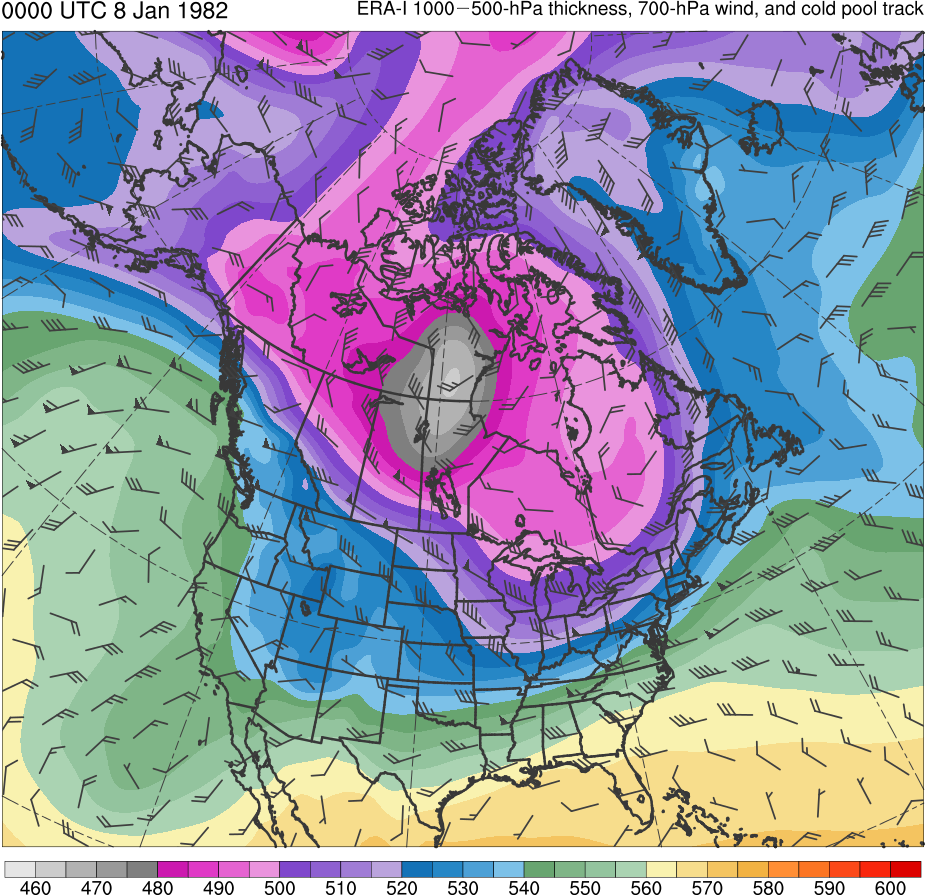 510
530
550
600
460
490
470
480
500
520
540
560
570
580
590
1000–500-hPa thickness (dam, shaded) and            700-hPa wind (m s−1, flags and barbs)                              “T” denotes thickness trough
Potential temperature (K, shaded), wind speed (black, every 10 m s−1  starting at 50 m s−1), and wind (m s−1, flags and barbs) on 2-PVU surface;                           TPV location (white dot) and track (green line)
TPV with No Cold Pool
0000 UTC 23 Jan 2005
Data Source: ERA-Interim
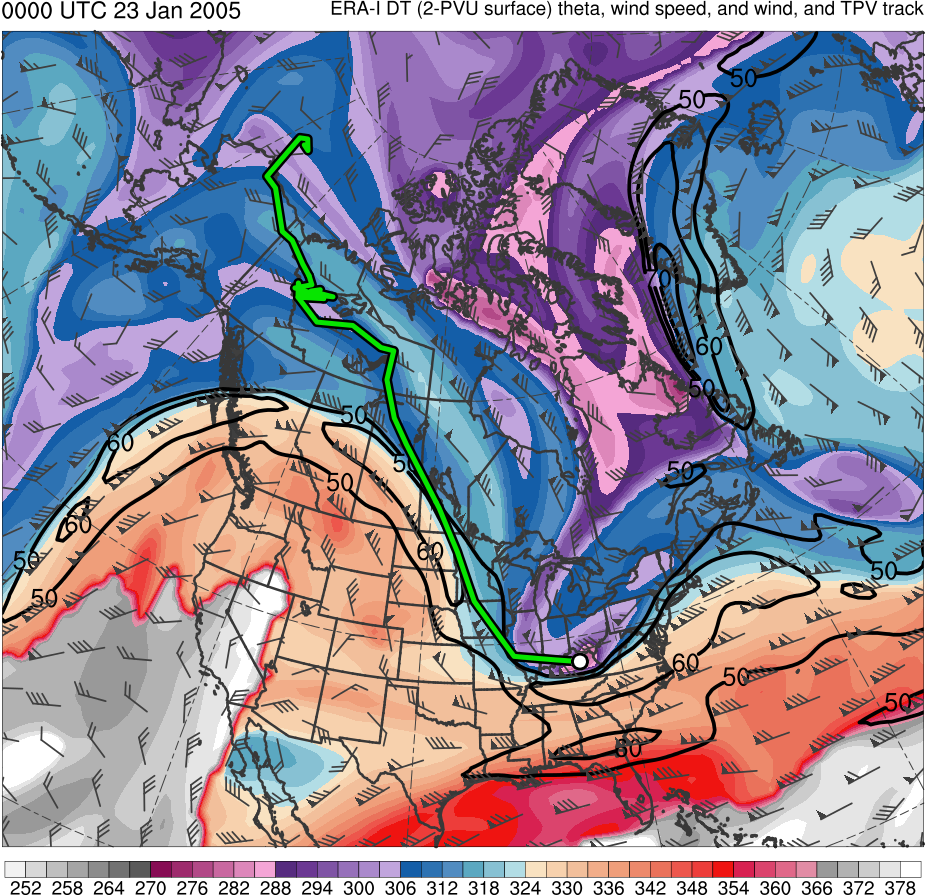 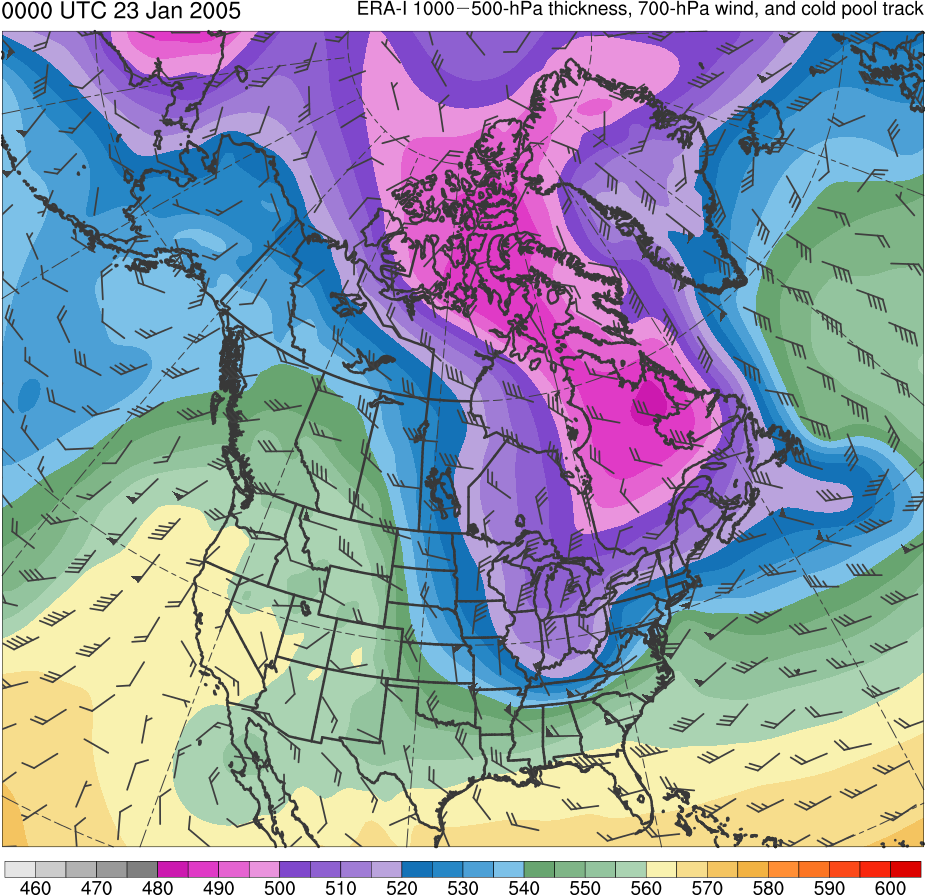 T
(K)
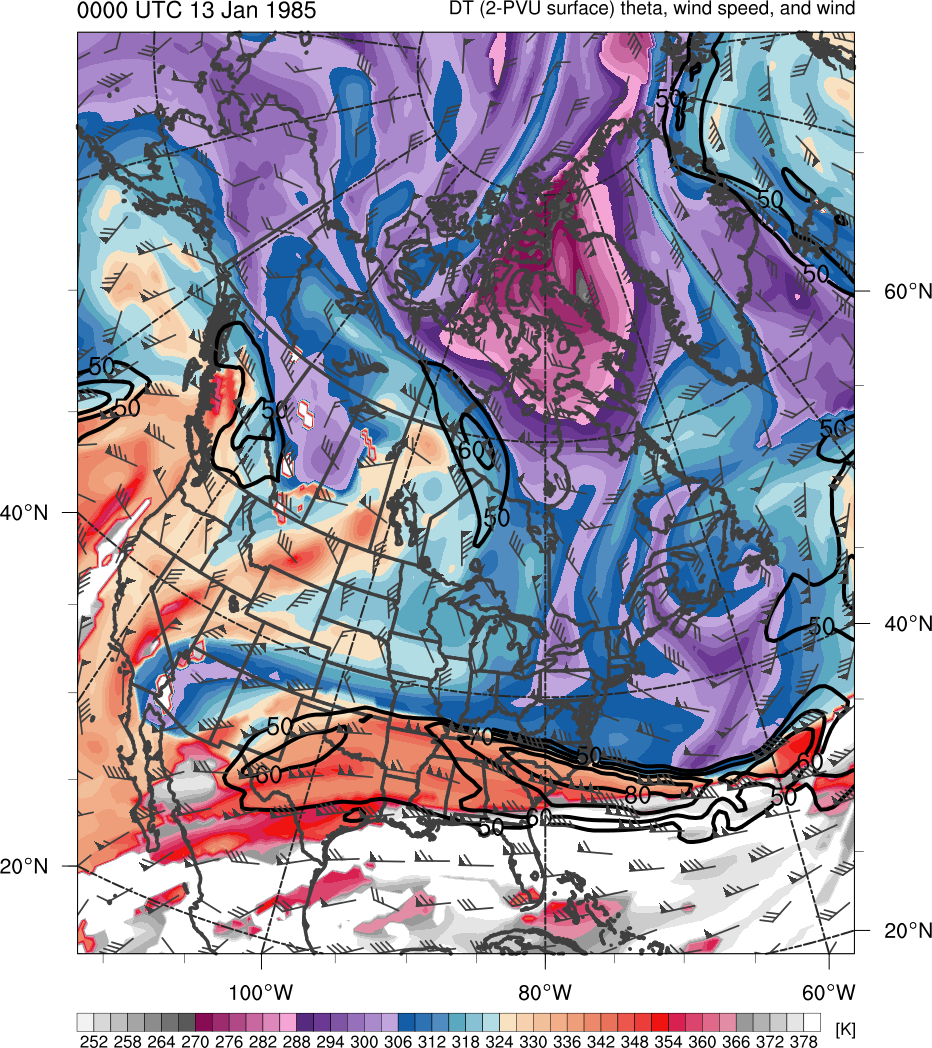 378
366
276
288
300
306
318
330
336
348
354
282
294
252
258
264
270
312
372
324
342
360
(dam)
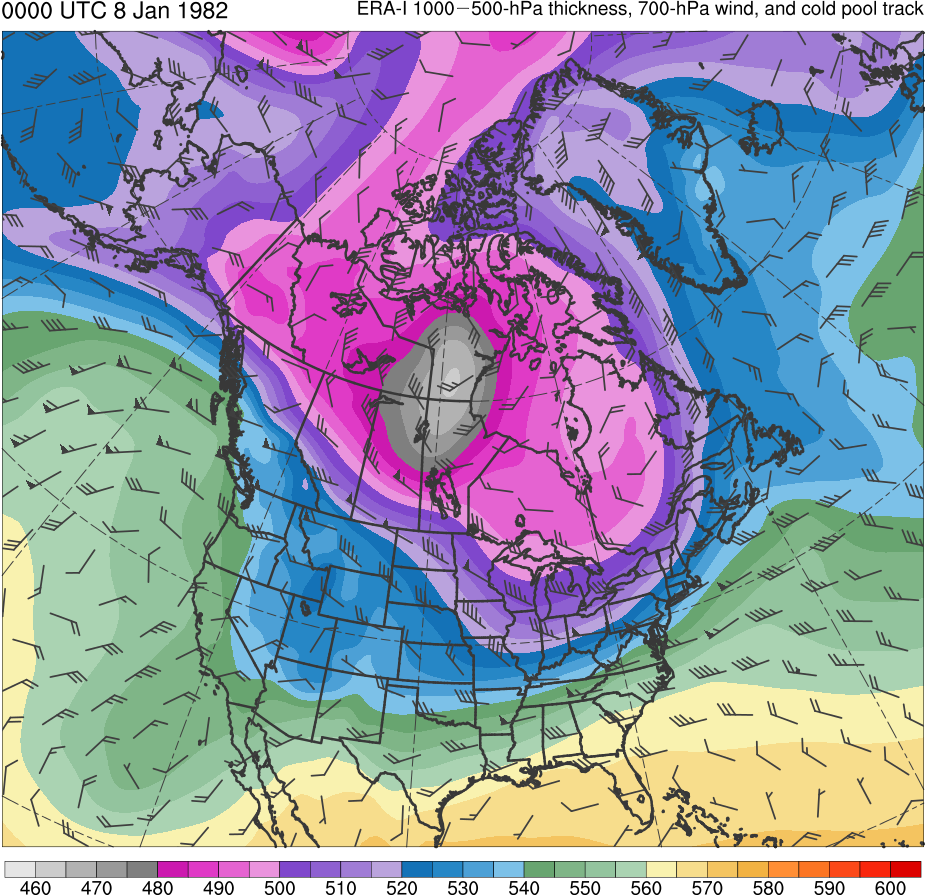 510
530
550
600
460
490
470
480
500
520
540
560
570
580
590
1000–500-hPa thickness (dam, shaded) and            700-hPa wind (m s−1, flags and barbs)                              “T” denotes thickness trough
Potential temperature (K, shaded), wind speed (black, every 10 m s−1  starting at 50 m s−1), and wind (m s−1, flags and barbs) on 2-PVU surface;                           TPV location (white dot) and track (green line)
TPV with No Cold Pool
0000 UTC 24 Jan 2005
Data Source: ERA-Interim
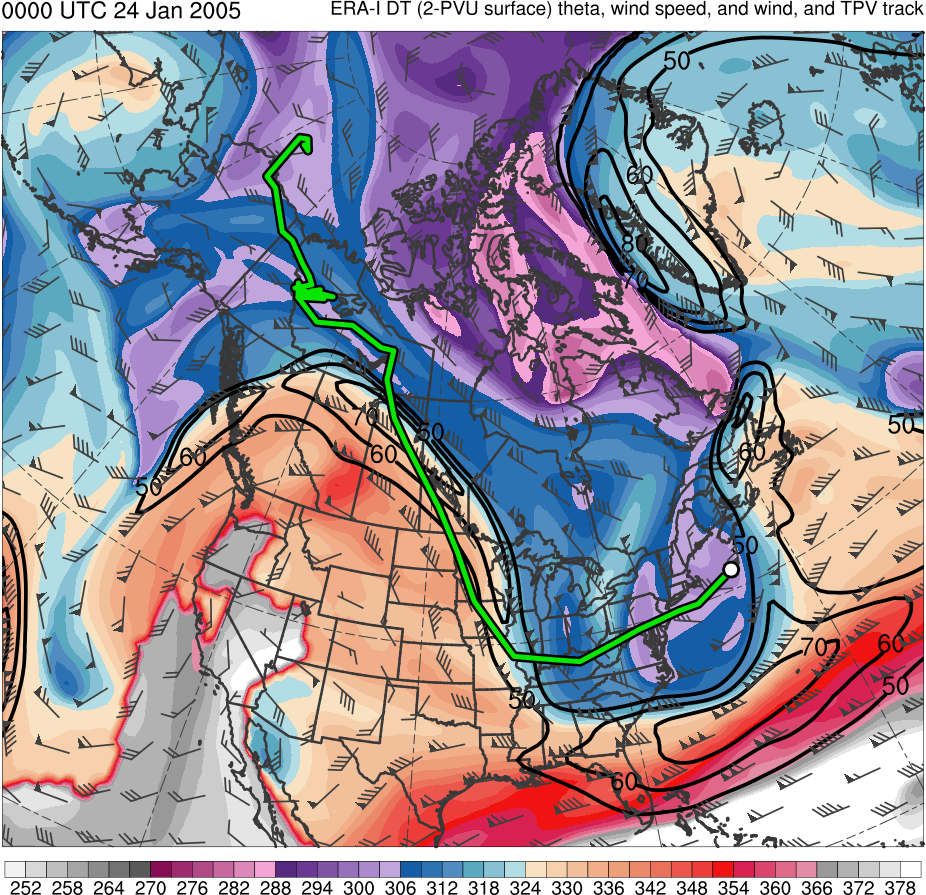 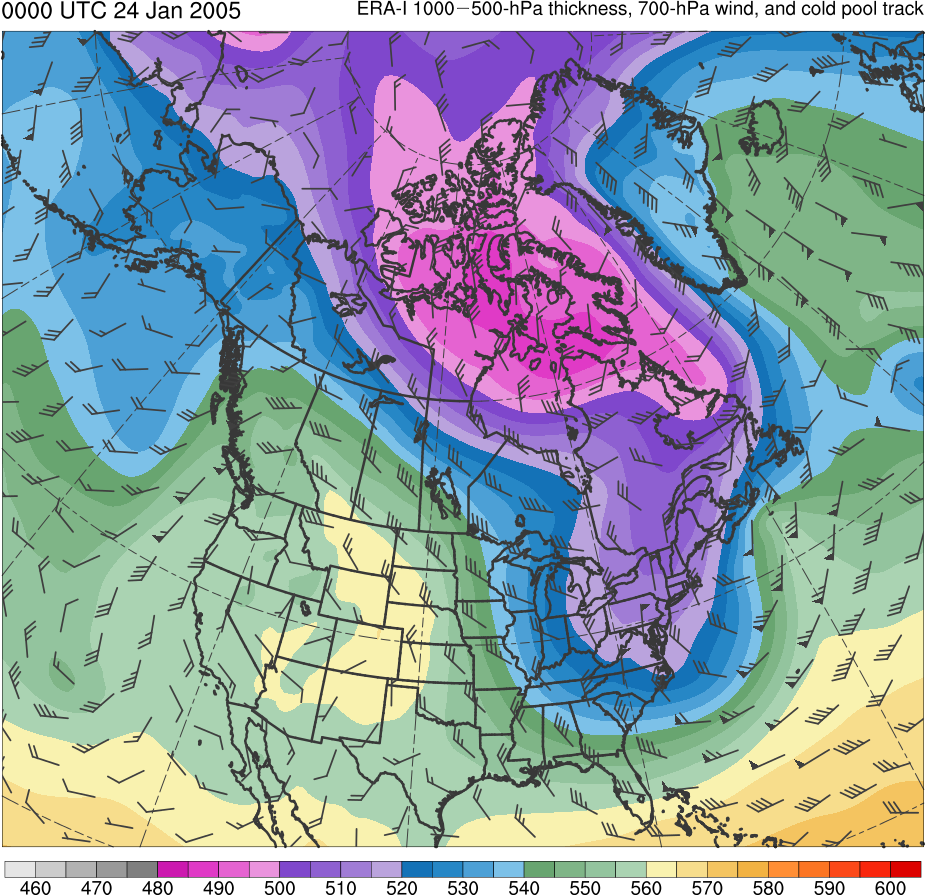 T
(K)
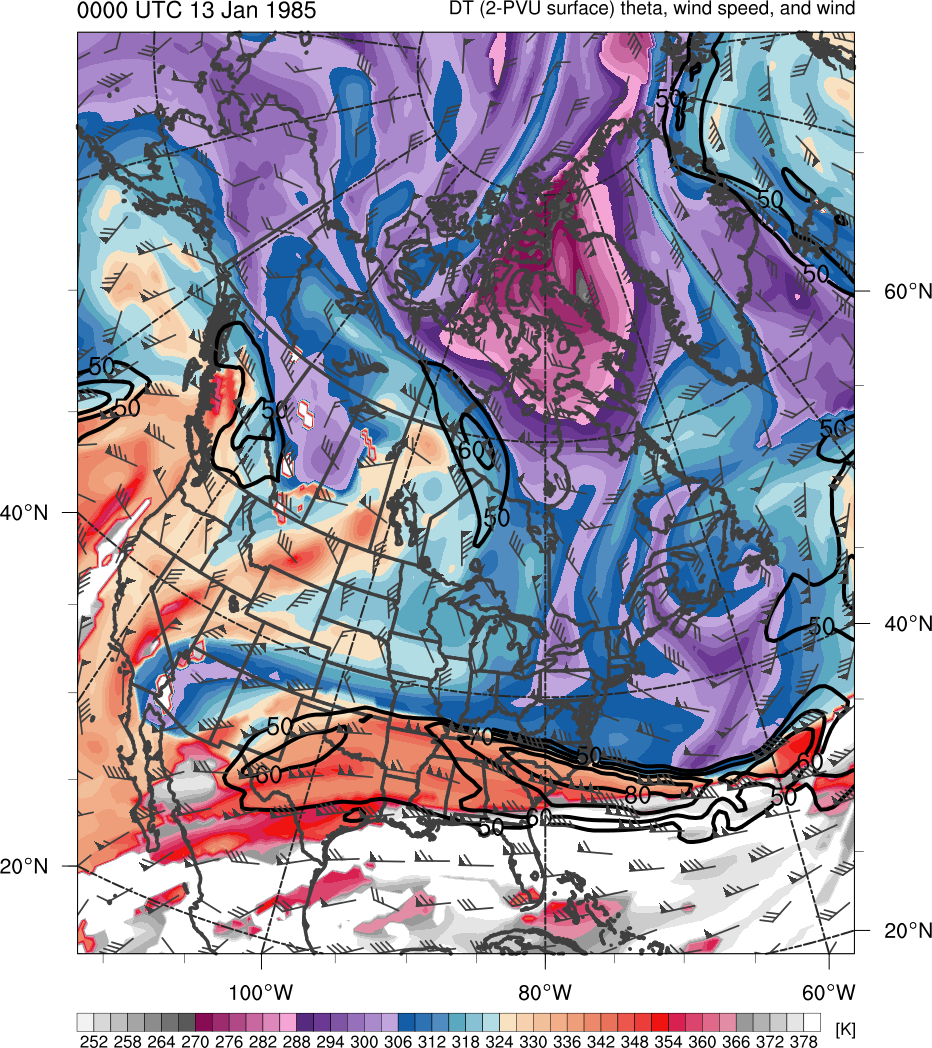 378
366
276
288
300
306
318
330
336
348
354
282
294
252
258
264
270
312
372
324
342
360
(dam)
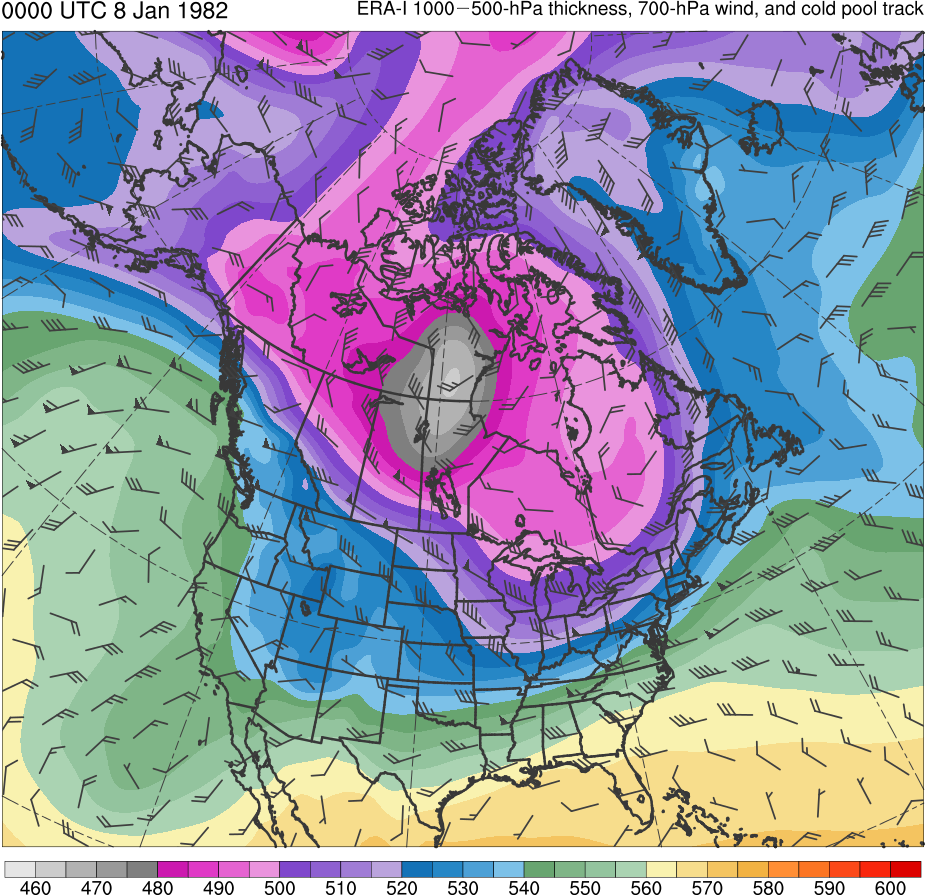 510
530
550
600
460
490
470
480
500
520
540
560
570
580
590
1000–500-hPa thickness (dam, shaded) and            700-hPa wind (m s−1, flags and barbs)                              “T” denotes thickness trough
Potential temperature (K, shaded), wind speed (black, every 10 m s−1  starting at 50 m s−1), and wind (m s−1, flags and barbs) on 2-PVU surface;                           TPV location (white dot) and track (green line)
Example of a CAO that is linked to a cold pool not associated with a TPV

Cold pool contributes to 4–15 Oct 2000 CAO over much of central and eastern US
Cold Pool with No TPV
0000 UTC 3 Oct 2000
Data Source: ERA-Interim
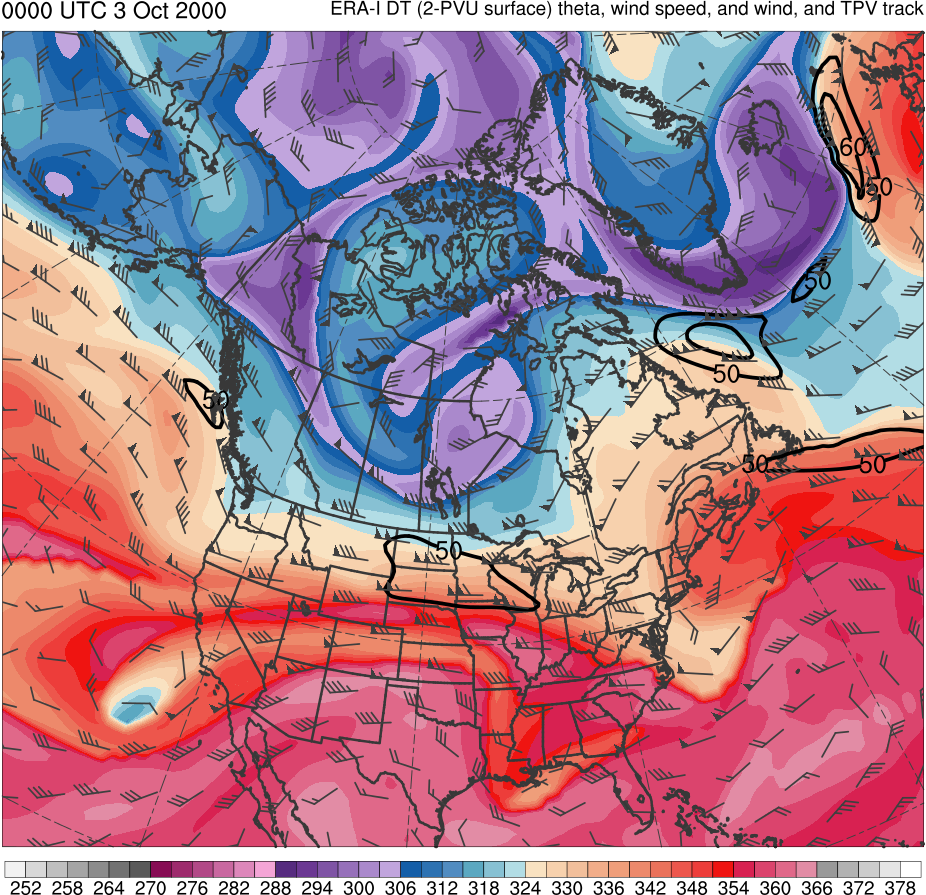 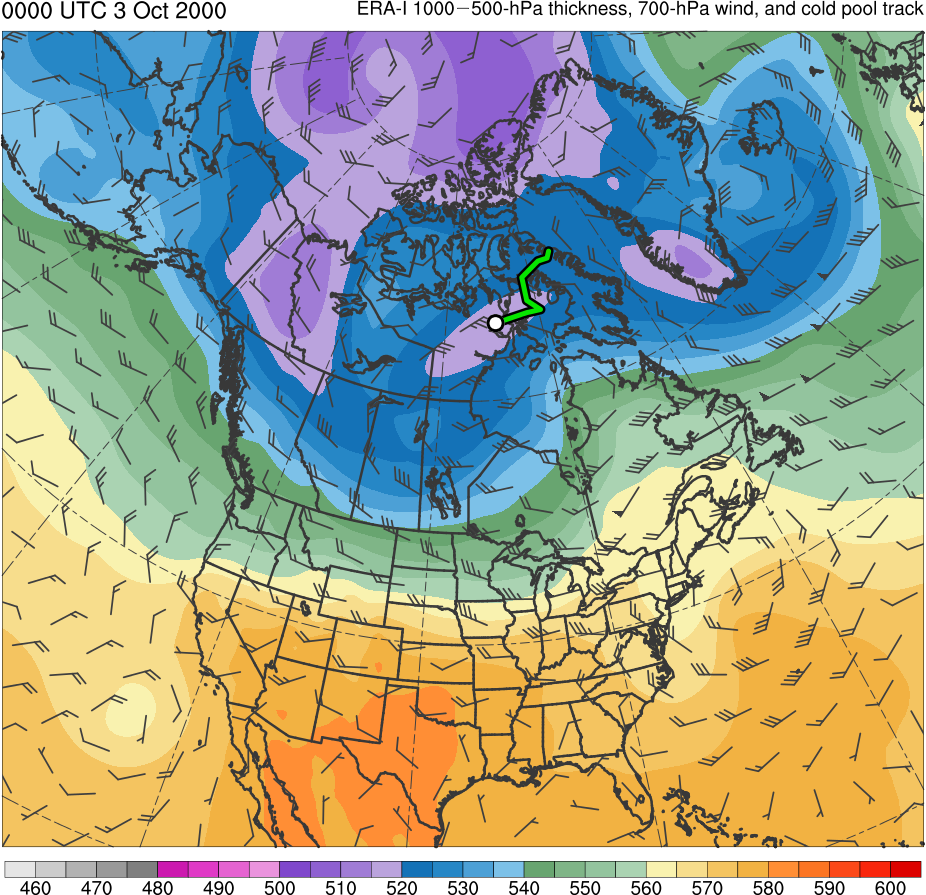 (K)
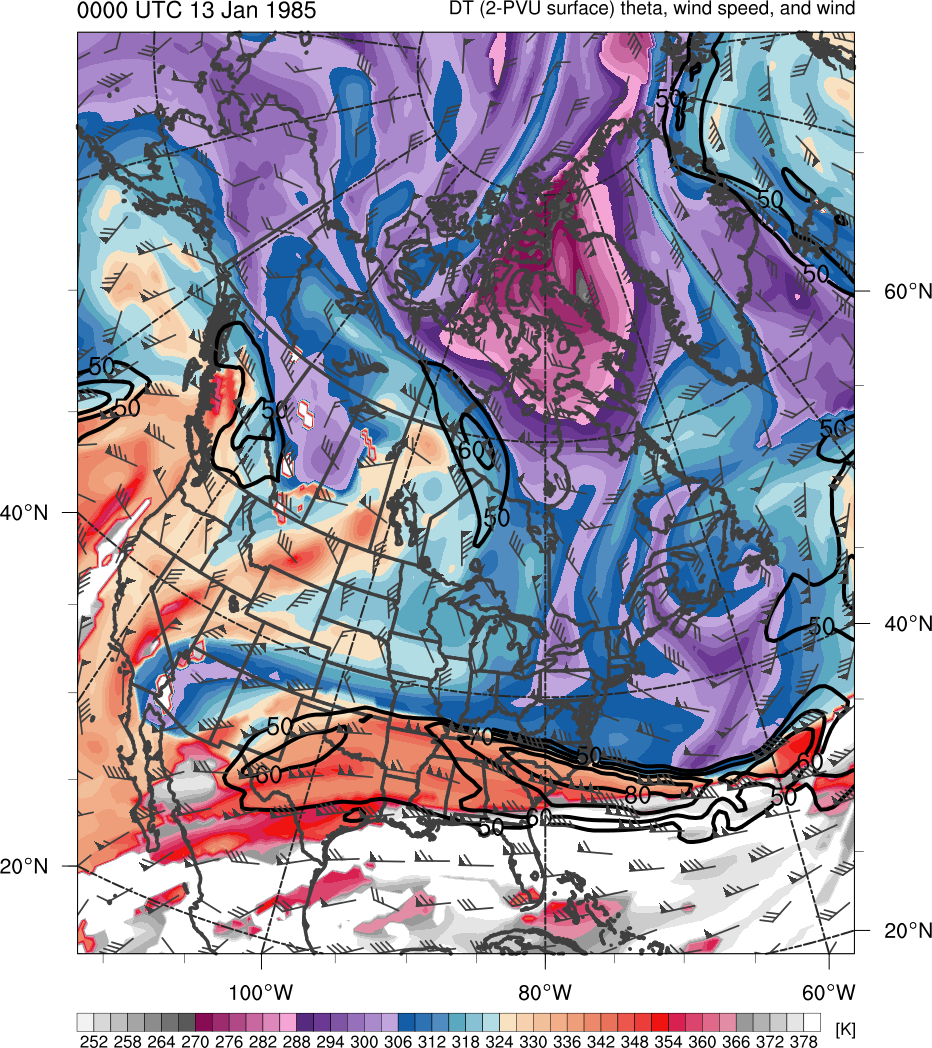 378
366
276
288
300
306
318
330
336
348
354
282
294
252
258
264
270
312
372
324
342
360
(dam)
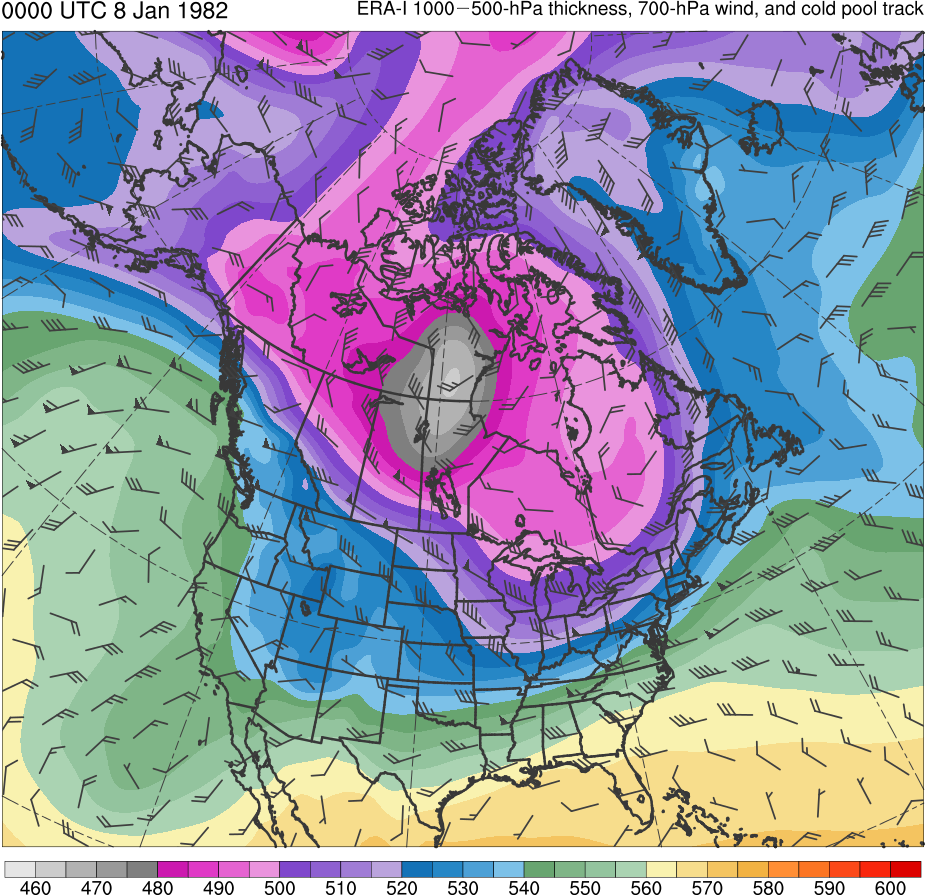 510
530
550
600
460
490
470
480
500
520
540
560
570
580
590
1000–500-hPa thickness (dam, shaded) and            700-hPa wind (m s−1, flags and barbs); cold pool location (white dot) and track (green line)
Potential temperature (K, shaded), wind speed (black, every 10 m s−1  starting at 50 m s−1), and wind (m s−1, flags and barbs) on 2-PVU surface
Cold Pool with No TPV
0000 UTC 4 Oct 2000
Data Source: ERA-Interim
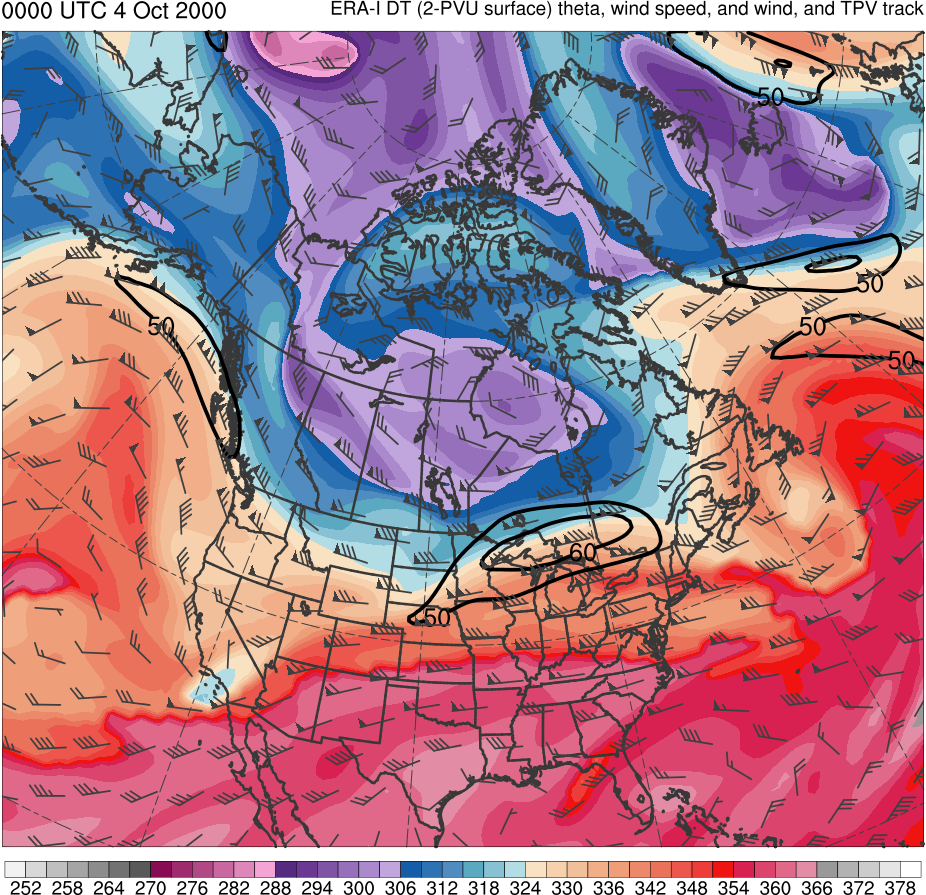 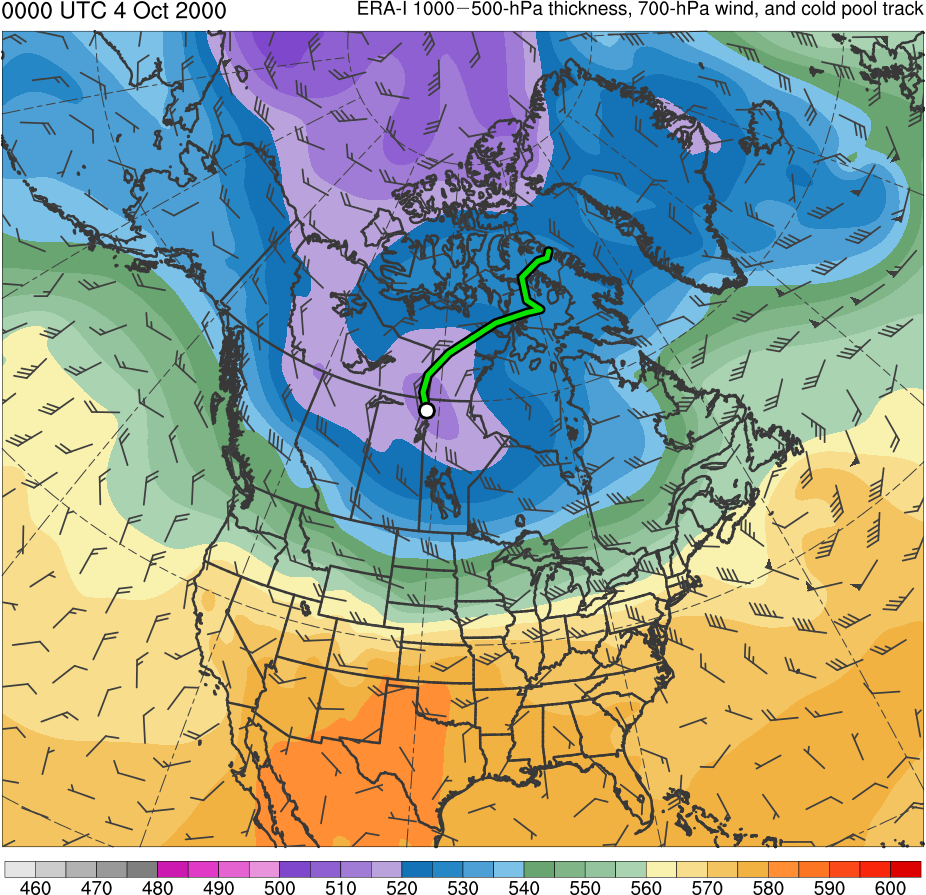 (K)
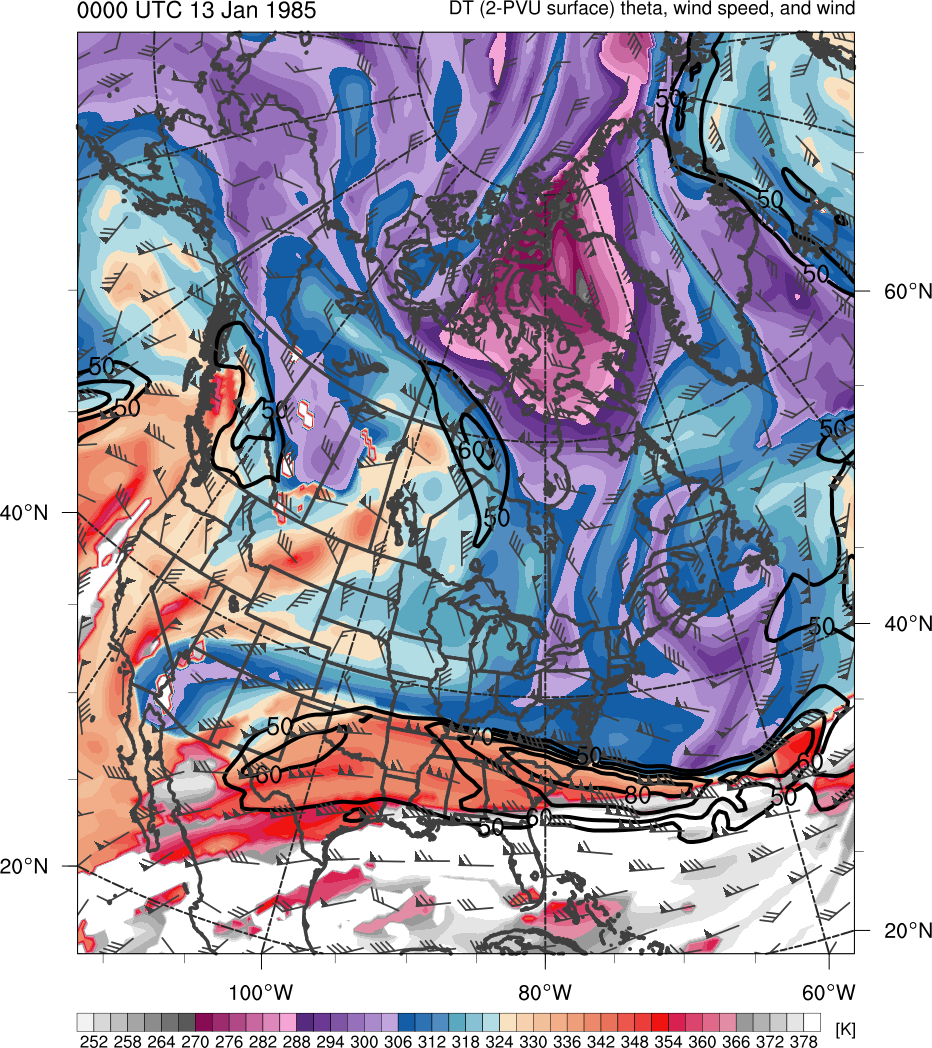 378
366
276
288
300
306
318
330
336
348
354
282
294
252
258
264
270
312
372
324
342
360
(dam)
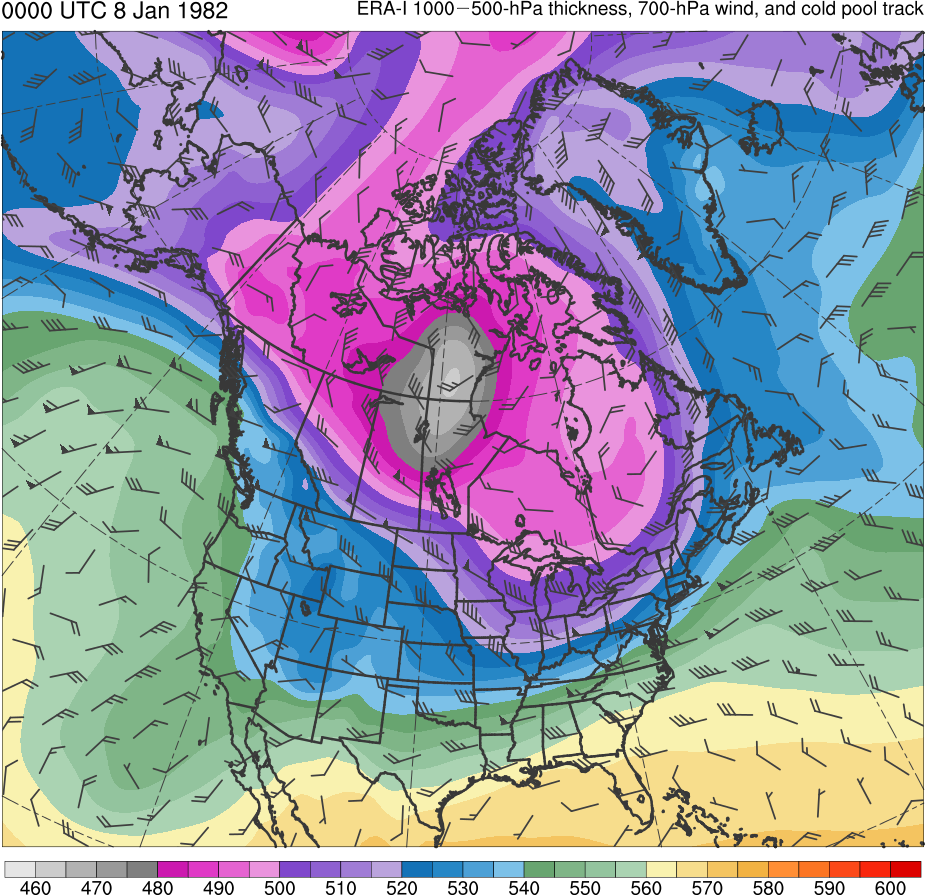 510
530
550
600
460
490
470
480
500
520
540
560
570
580
590
1000–500-hPa thickness (dam, shaded) and            700-hPa wind (m s−1, flags and barbs); cold pool location (white dot) and track (green line)
Potential temperature (K, shaded), wind speed (black, every 10 m s−1  starting at 50 m s−1), and wind (m s−1, flags and barbs) on 2-PVU surface
Cold Pool with No TPV
0000 UTC 5 Oct 2000
Data Source: ERA-Interim
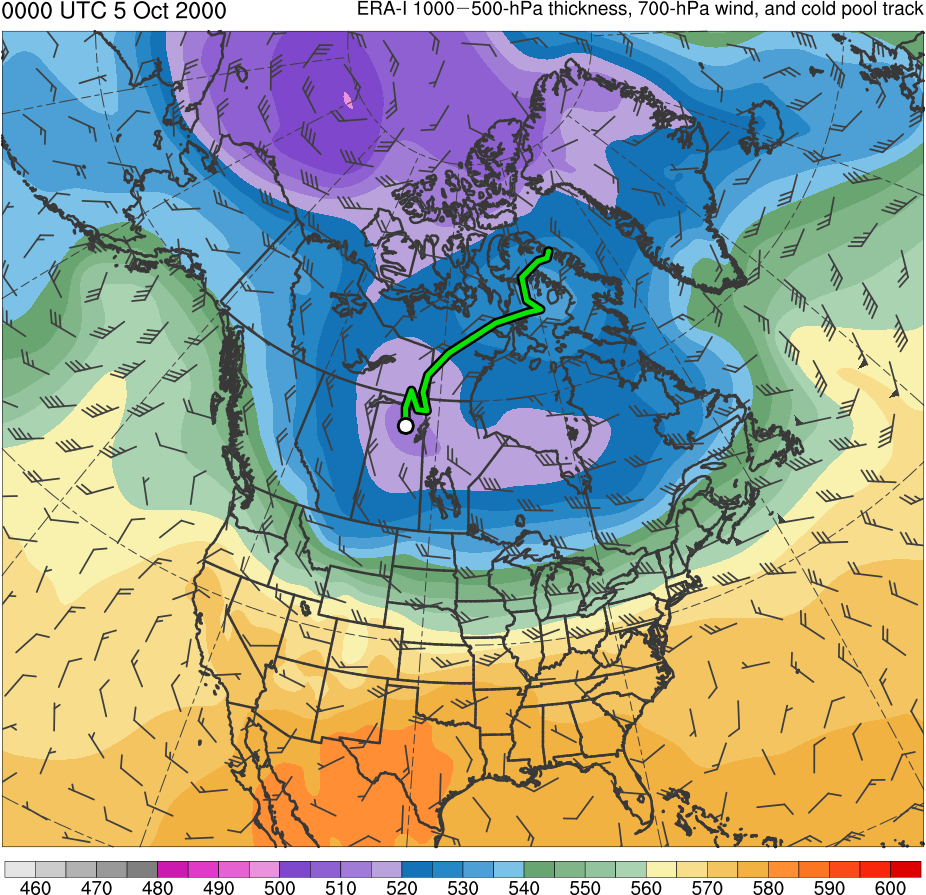 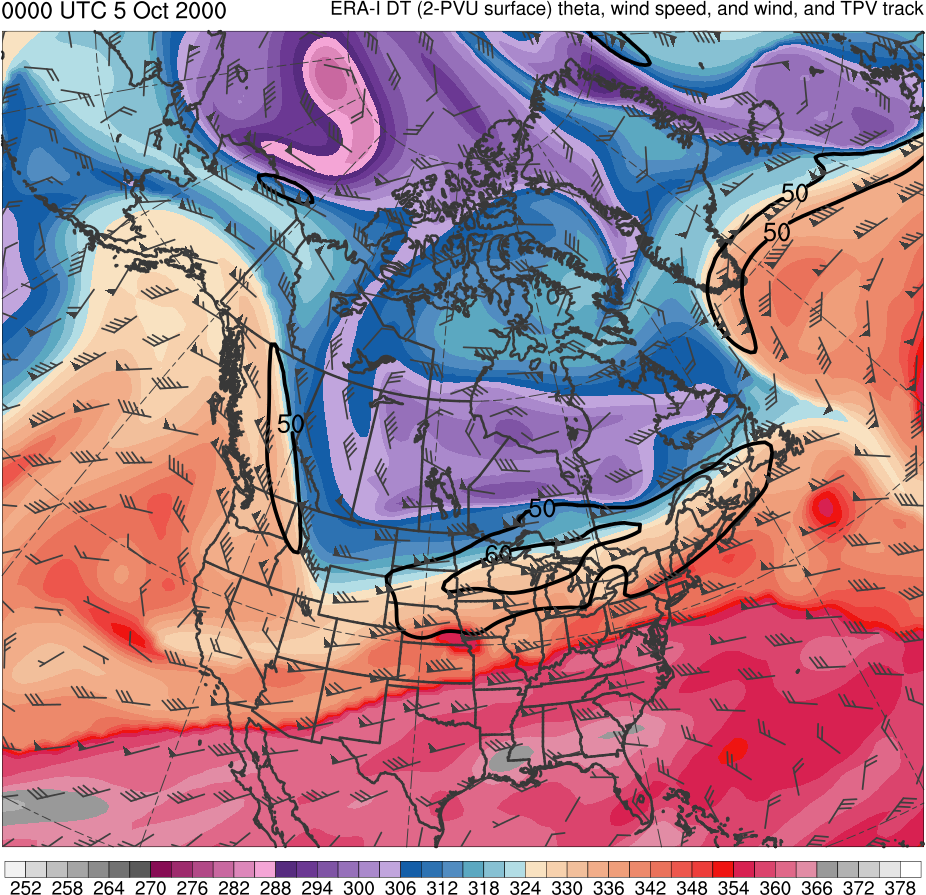 (K)
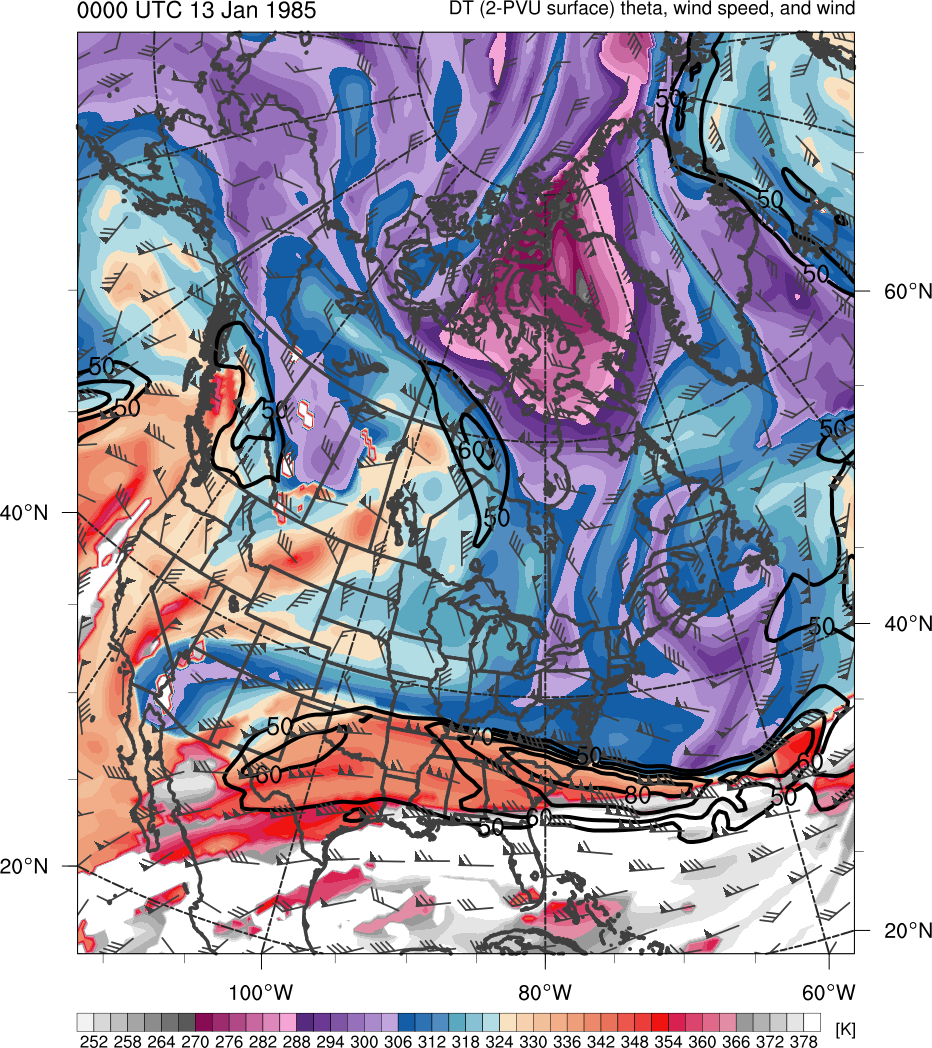 378
366
276
288
300
306
318
330
336
348
354
282
294
252
258
264
270
312
372
324
342
360
(dam)
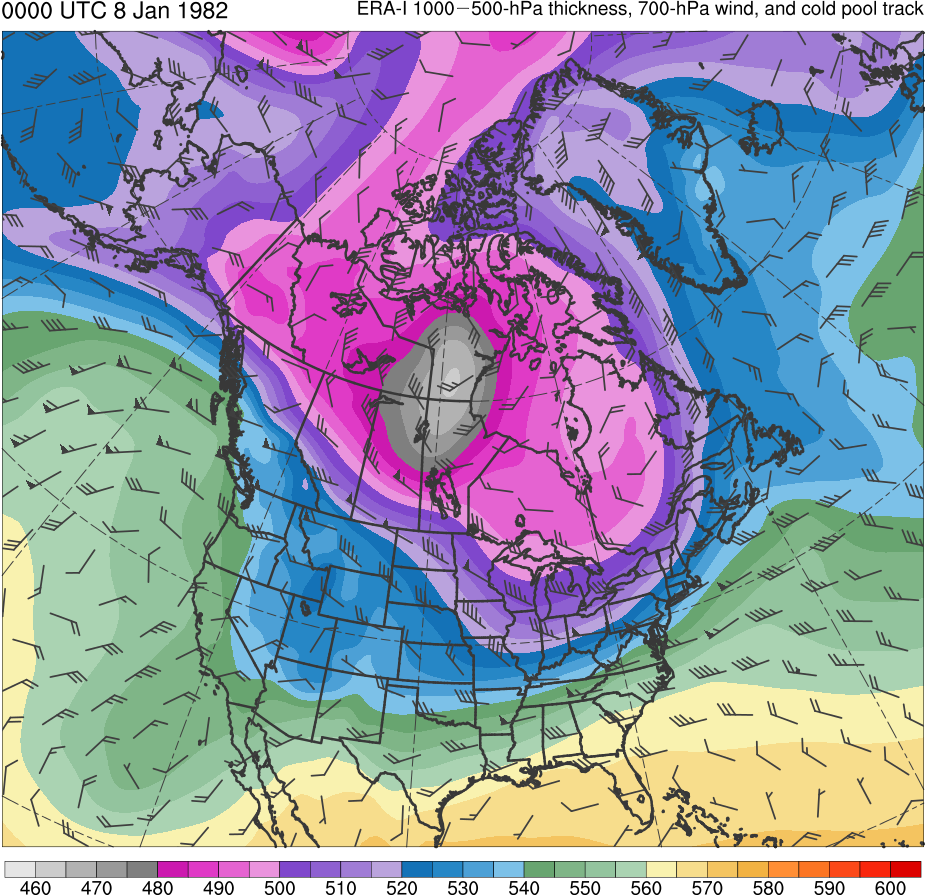 510
530
550
600
460
490
470
480
500
520
540
560
570
580
590
1000–500-hPa thickness (dam, shaded) and            700-hPa wind (m s−1, flags and barbs); cold pool location (white dot) and track (green line)
Potential temperature (K, shaded), wind speed (black, every 10 m s−1  starting at 50 m s−1), and wind (m s−1, flags and barbs) on 2-PVU surface
Cold Pool with No TPV
0000 UTC 6 Oct 2000
Data Source: ERA-Interim
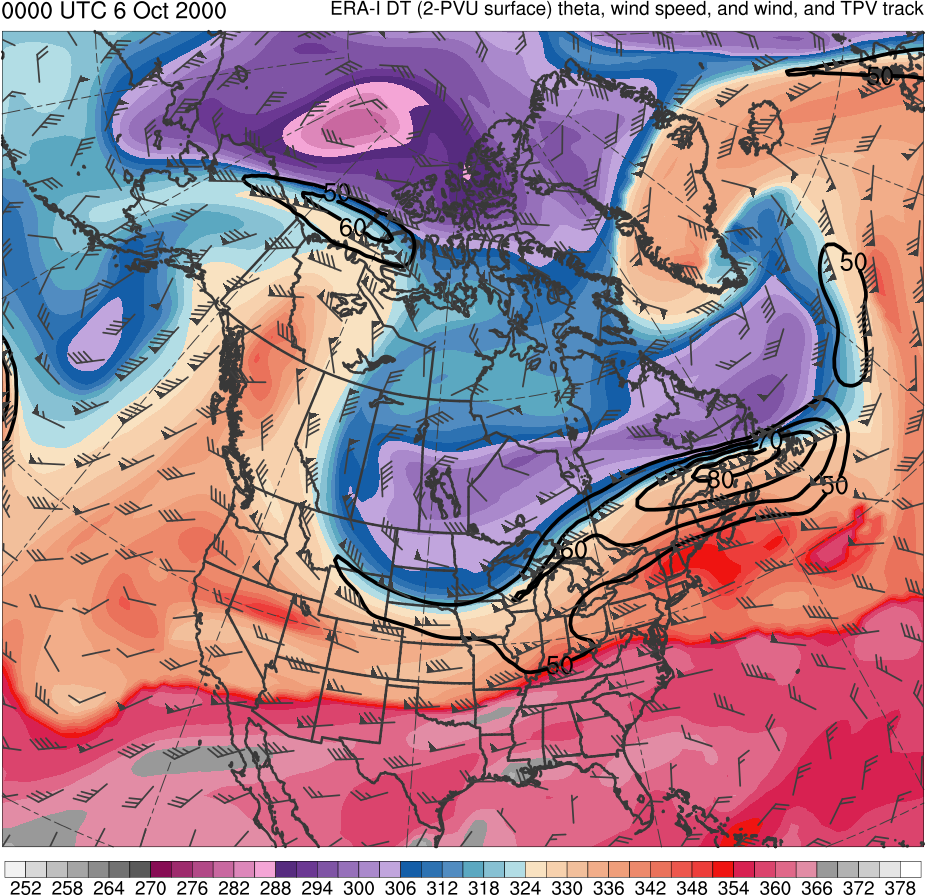 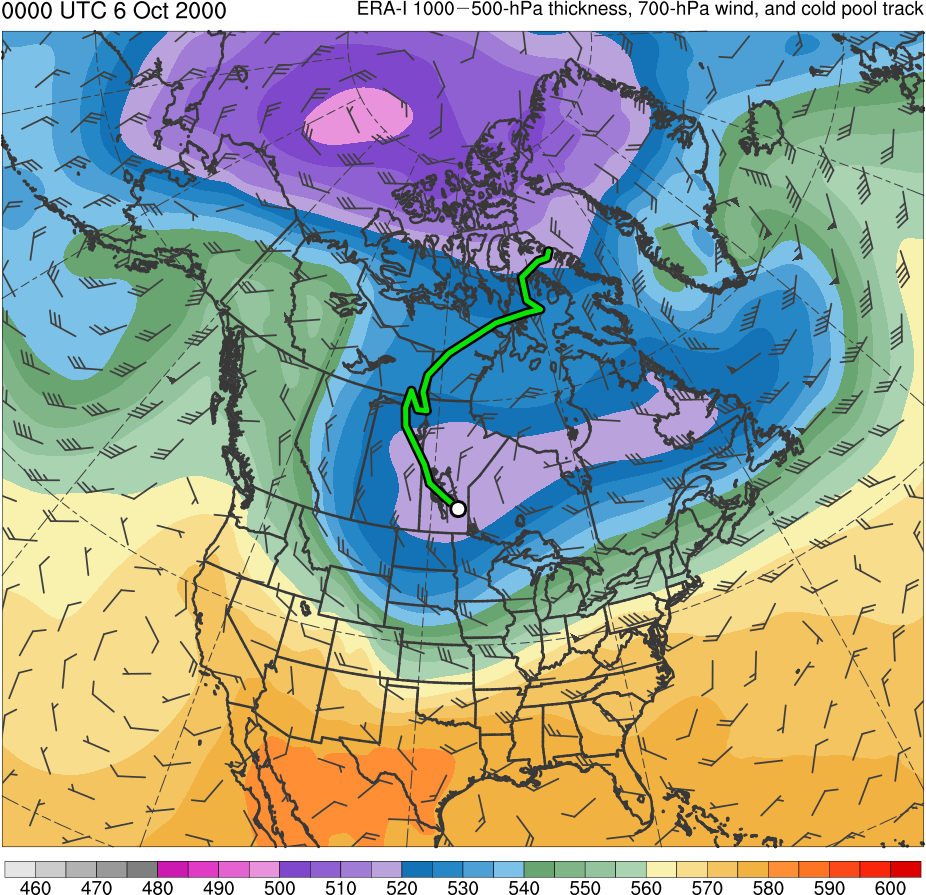 (K)
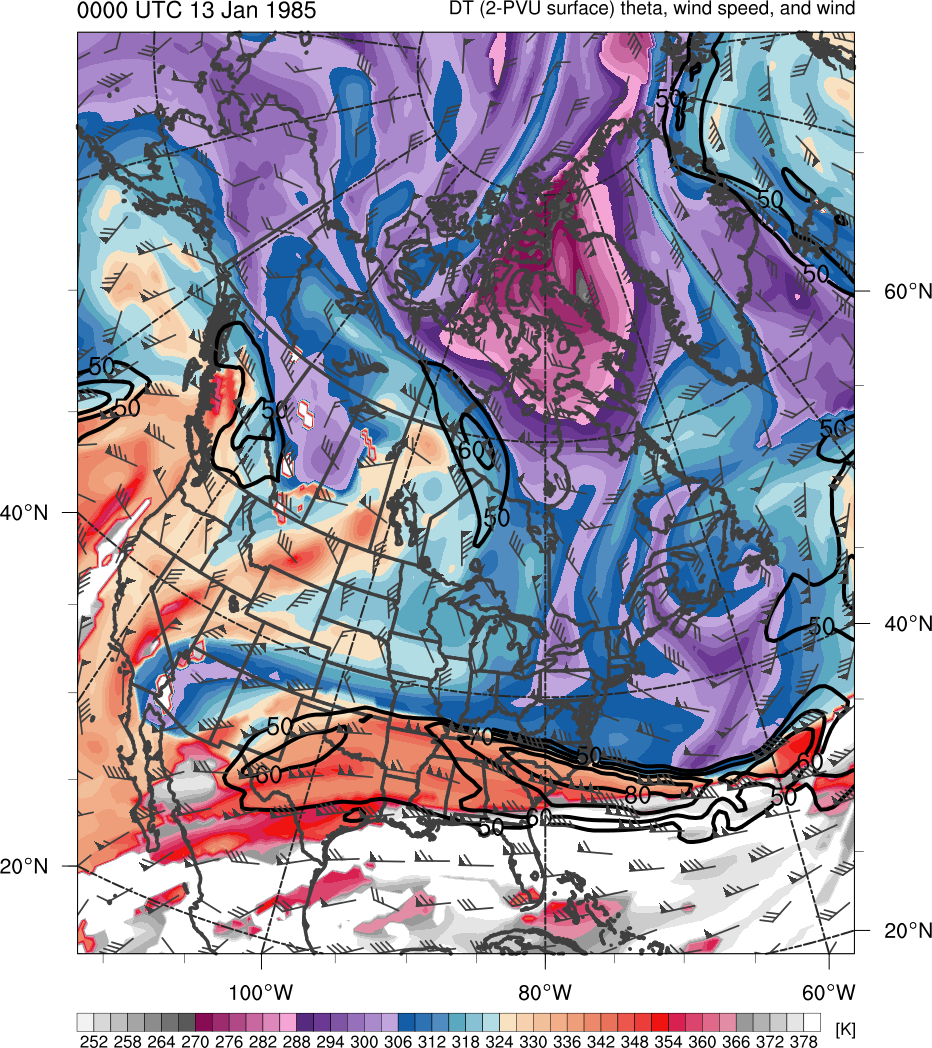 378
366
276
288
300
306
318
330
336
348
354
282
294
252
258
264
270
312
372
324
342
360
(dam)
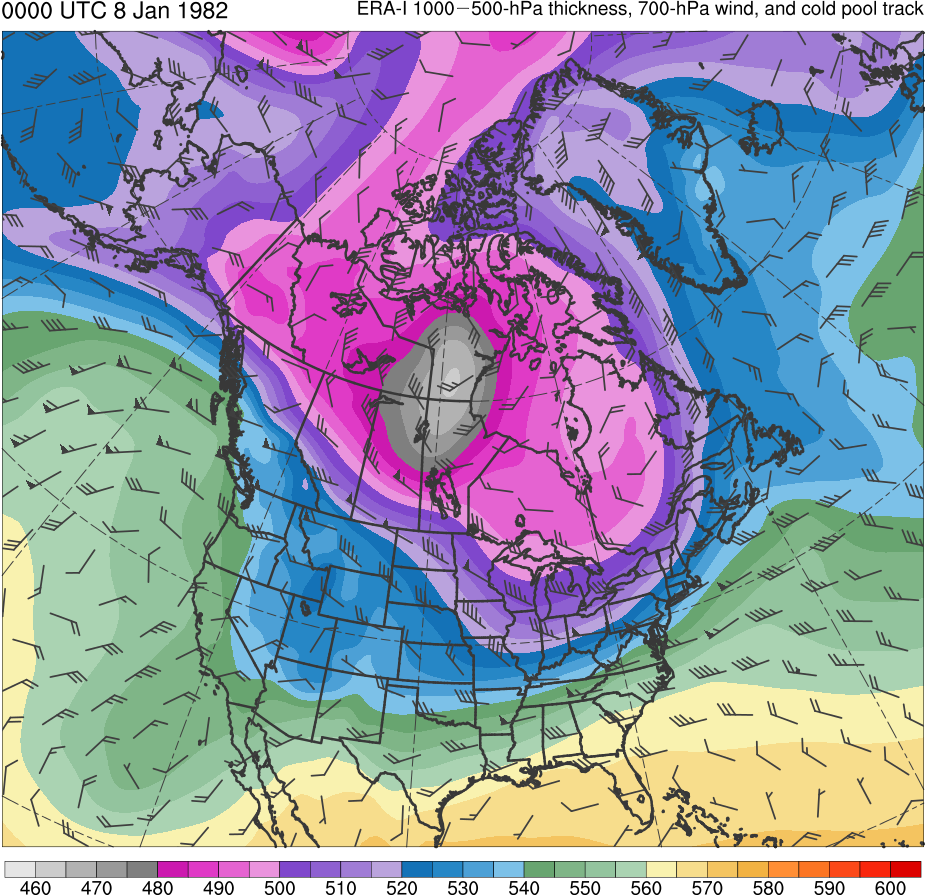 510
530
550
600
460
490
470
480
500
520
540
560
570
580
590
1000–500-hPa thickness (dam, shaded) and            700-hPa wind (m s−1, flags and barbs); cold pool location (white dot) and track (green line)
Potential temperature (K, shaded), wind speed (black, every 10 m s−1  starting at 50 m s−1), and wind (m s−1, flags and barbs) on 2-PVU surface
Cold Pool with No TPV
0000 UTC 7 Oct 2000
Data Source: ERA-Interim
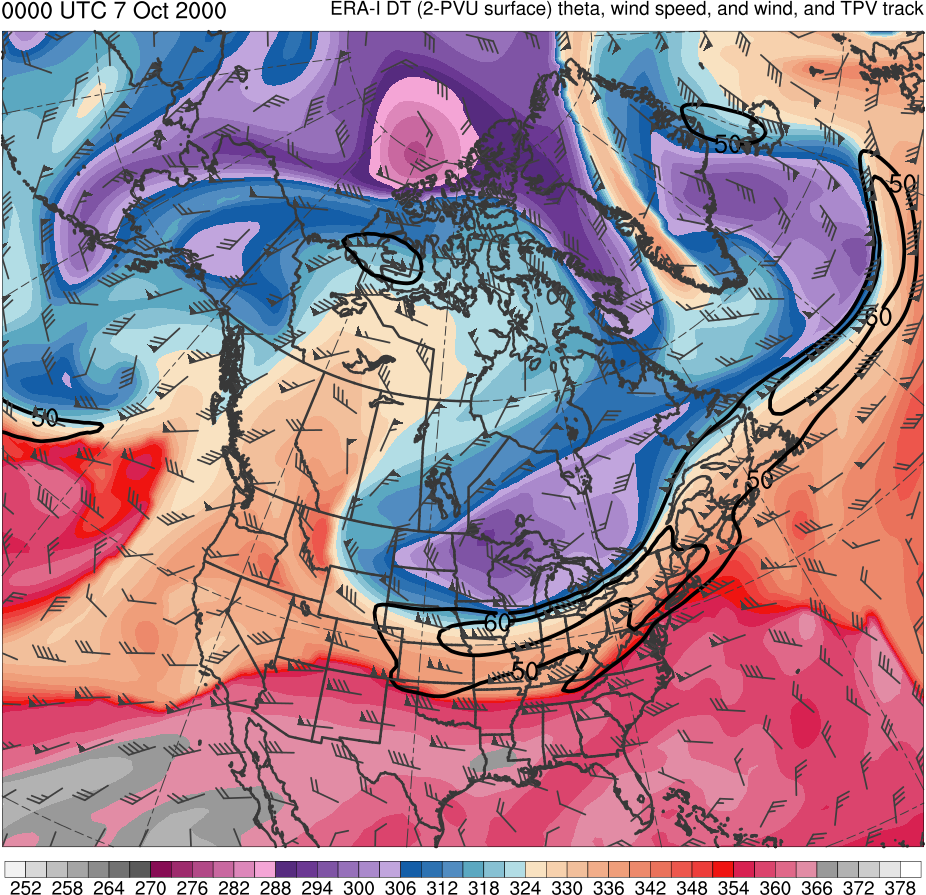 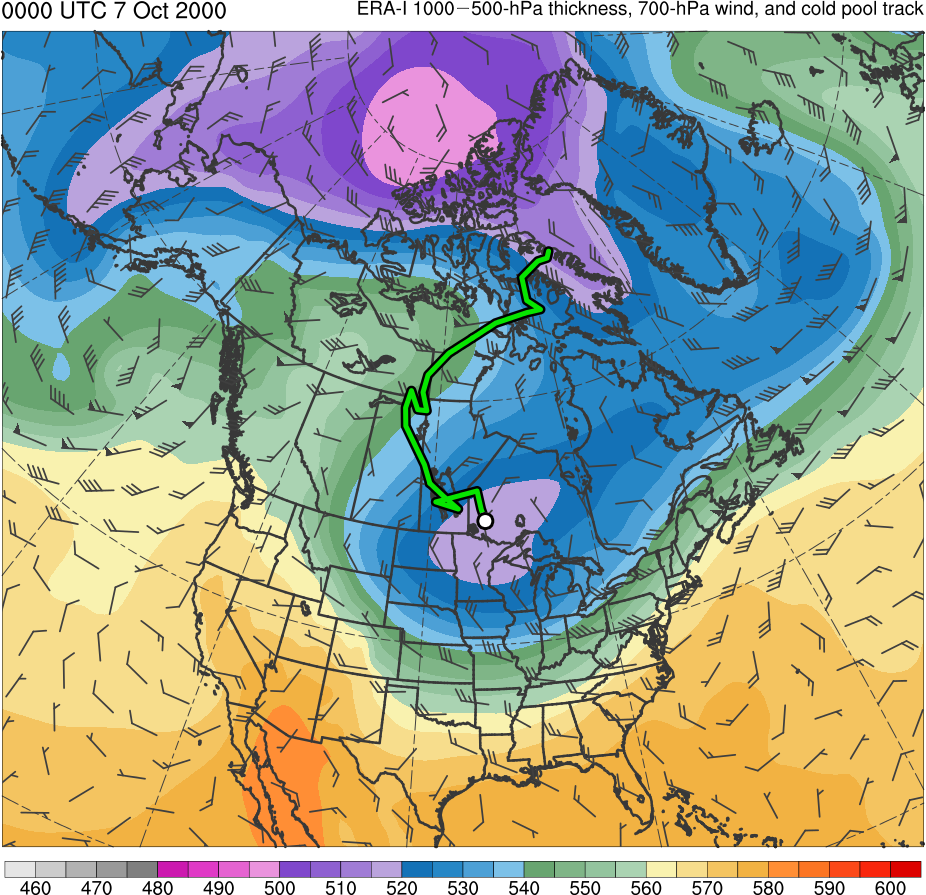 (K)
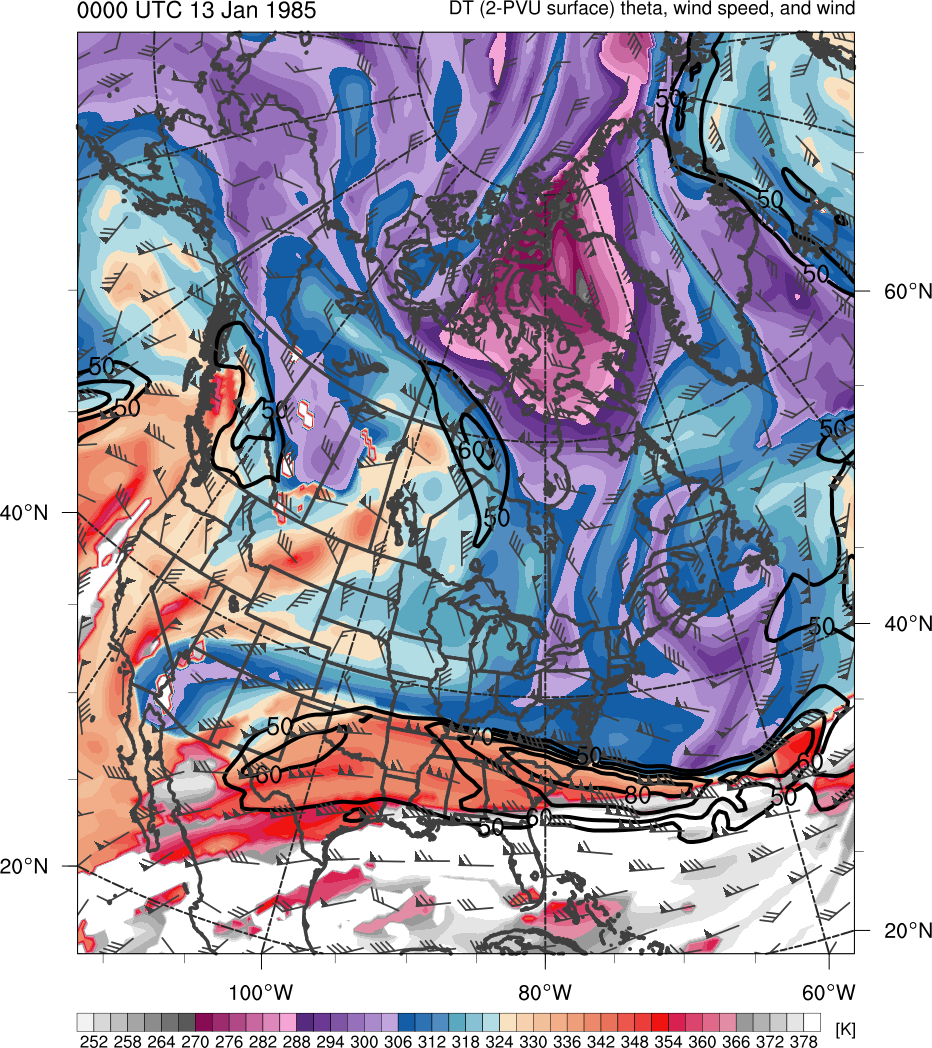 378
366
276
288
300
306
318
330
336
348
354
282
294
252
258
264
270
312
372
324
342
360
(dam)
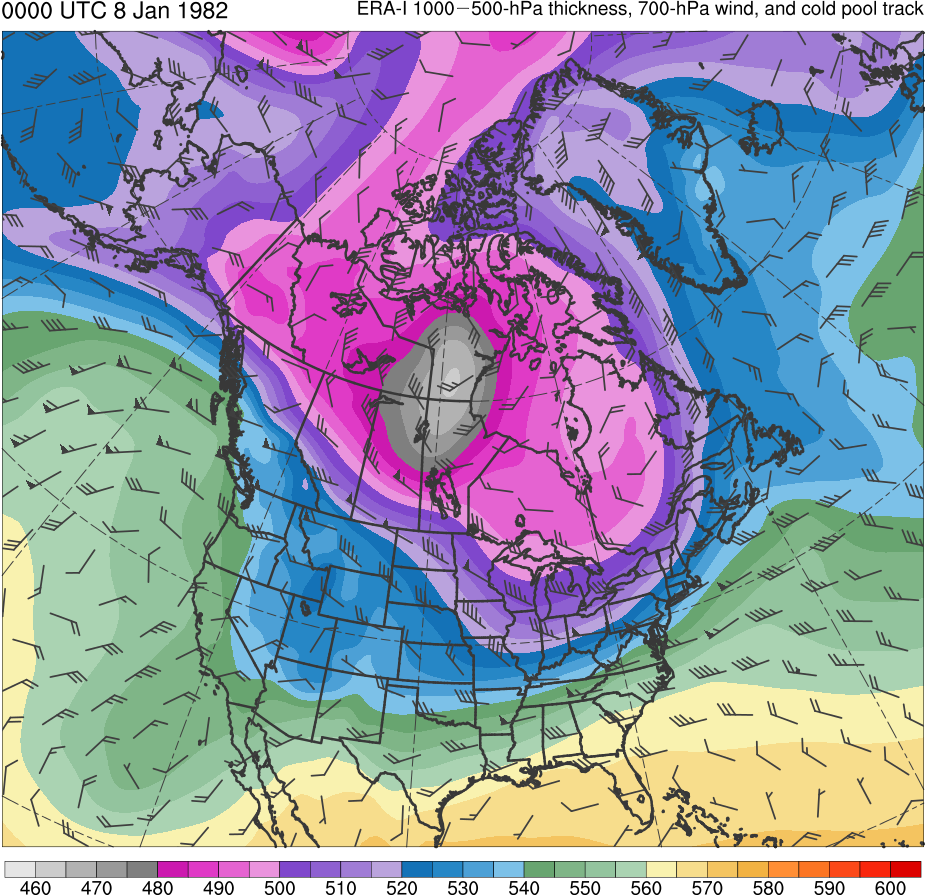 510
530
550
600
460
490
470
480
500
520
540
560
570
580
590
1000–500-hPa thickness (dam, shaded) and            700-hPa wind (m s−1, flags and barbs); cold pool location (white dot) and track (green line)
Potential temperature (K, shaded), wind speed (black, every 10 m s−1  starting at 50 m s−1), and wind (m s−1, flags and barbs) on 2-PVU surface
Cold Pool with No TPV
0000 UTC 8 Oct 2000
Data Source: ERA-Interim
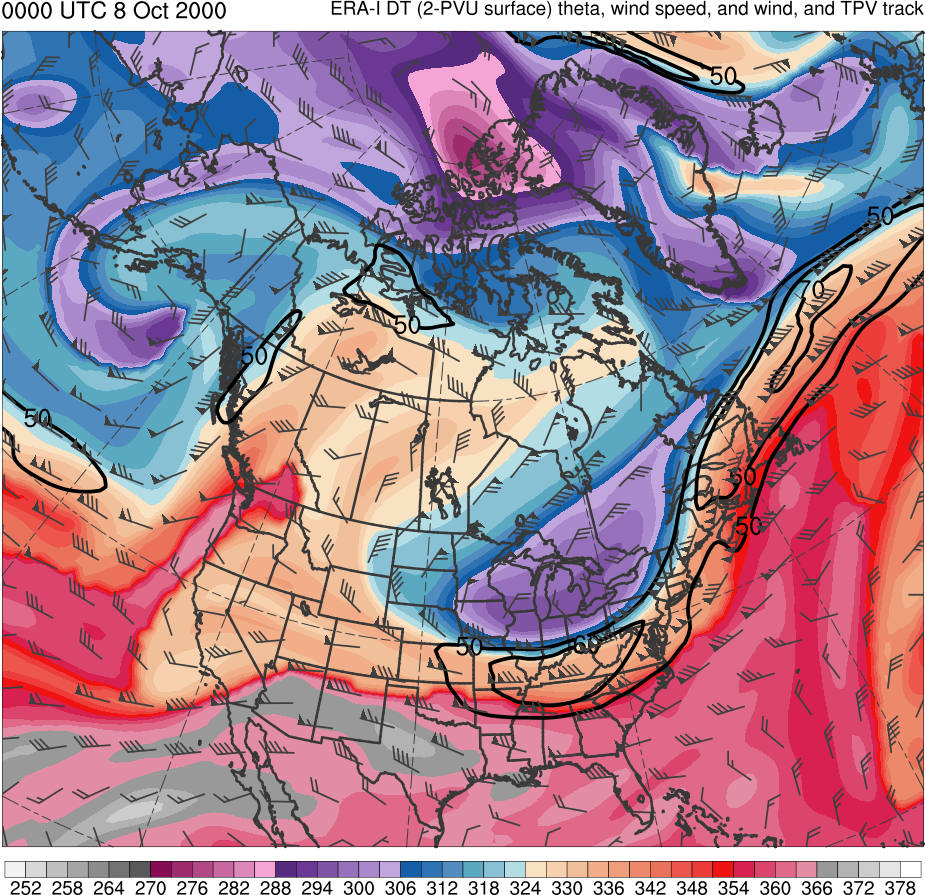 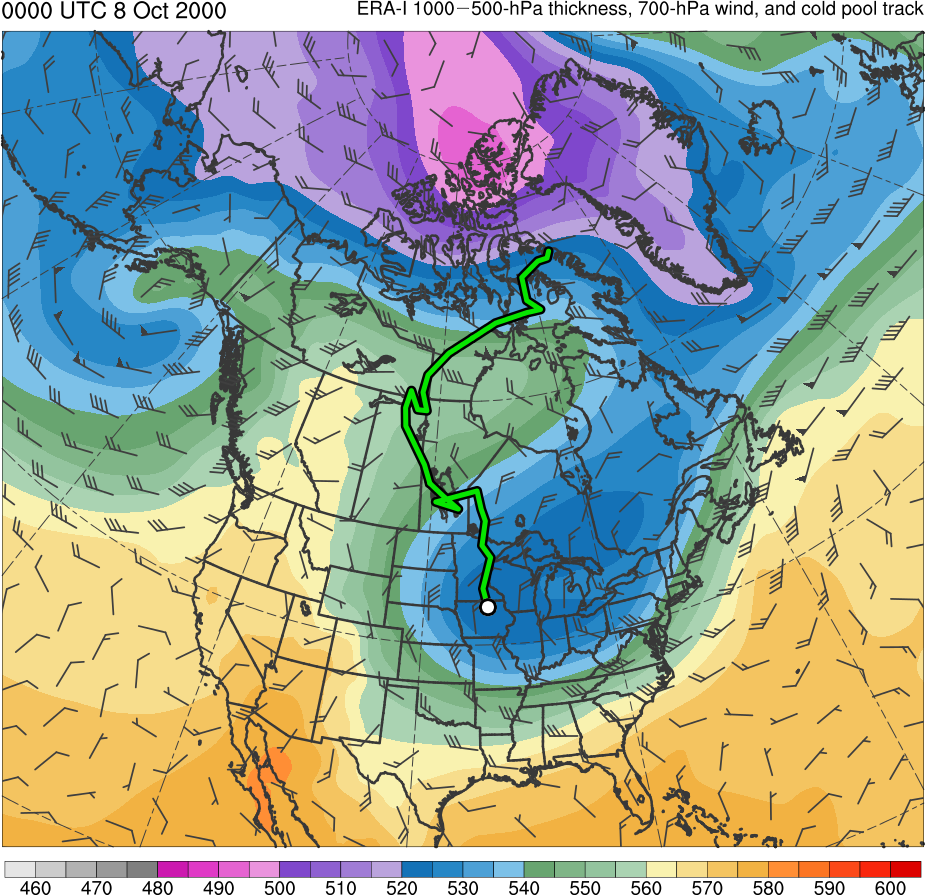 (K)
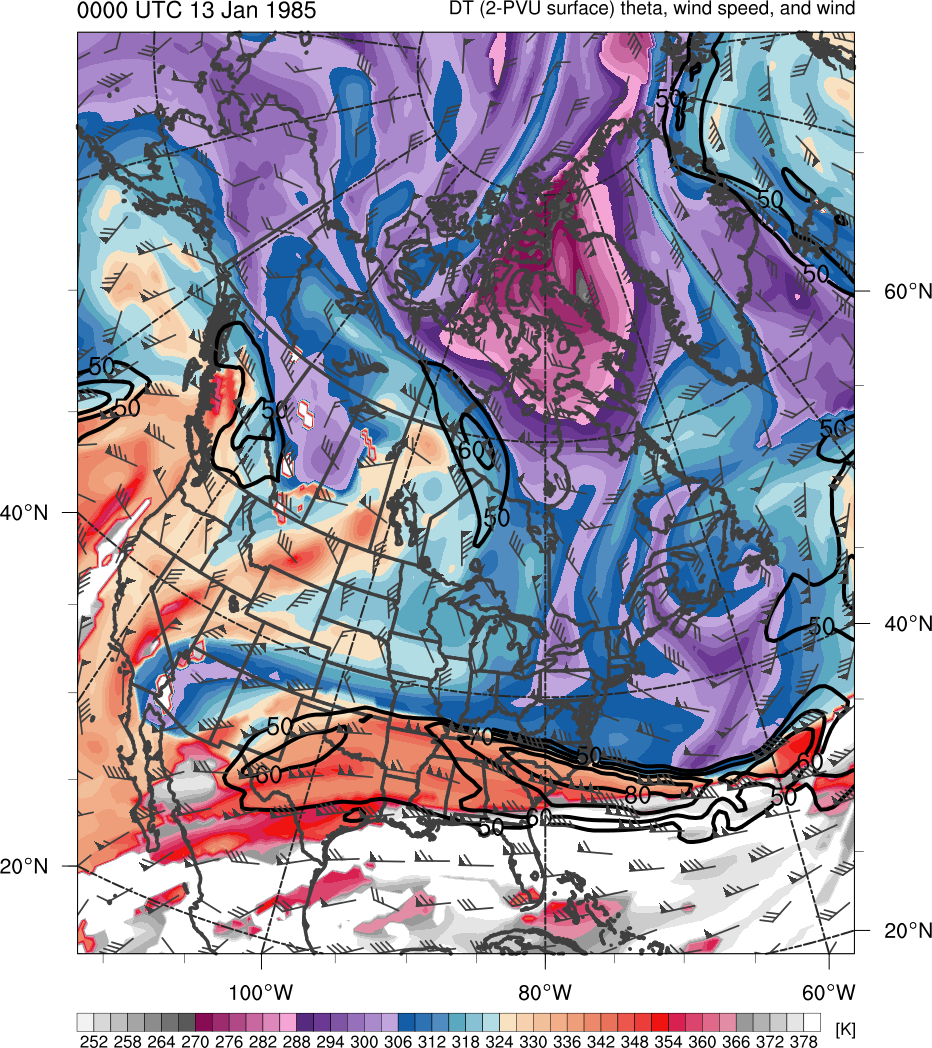 378
366
276
288
300
306
318
330
336
348
354
282
294
252
258
264
270
312
372
324
342
360
(dam)
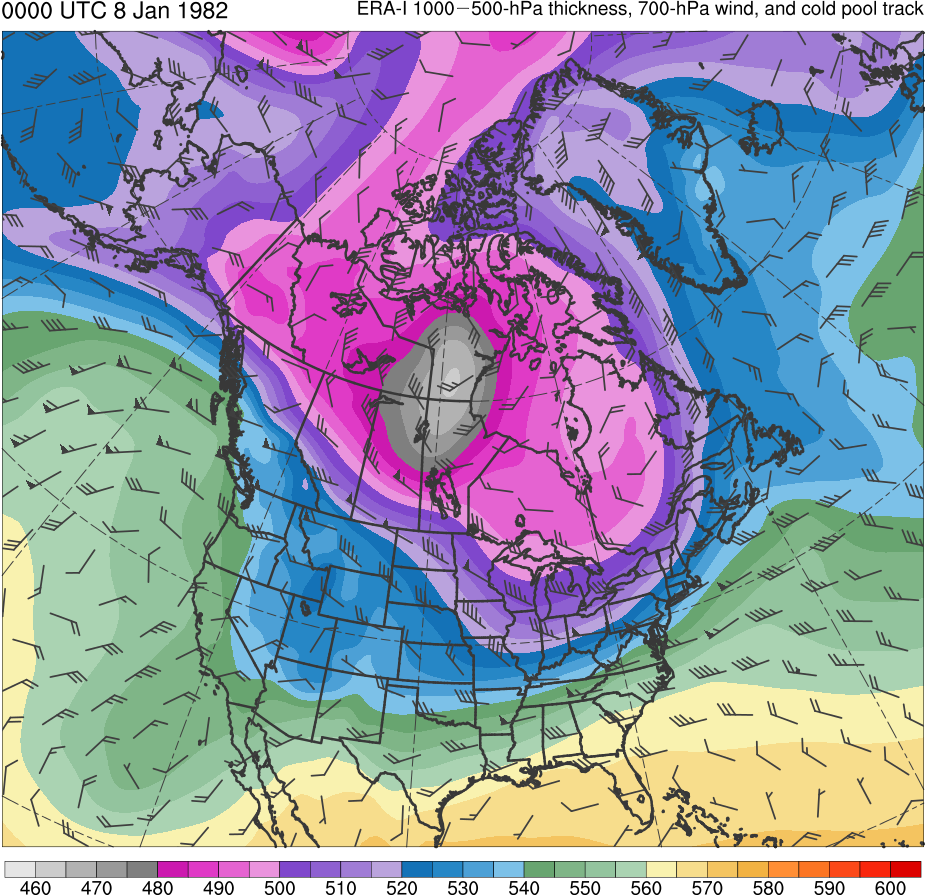 510
530
550
600
460
490
470
480
500
520
540
560
570
580
590
1000–500-hPa thickness (dam, shaded) and            700-hPa wind (m s−1, flags and barbs); cold pool location (white dot) and track (green line)
Potential temperature (K, shaded), wind speed (black, every 10 m s−1  starting at 50 m s−1), and wind (m s−1, flags and barbs) on 2-PVU surface
Example of a CAO with no linkage to a cold pool or TPV

CAO occurs during 12–15 Dec 1997 over South region
CAO with No Cold Pool or TPV
0000 UTC 11 Dec 1997
Data Source: ERA-Interim
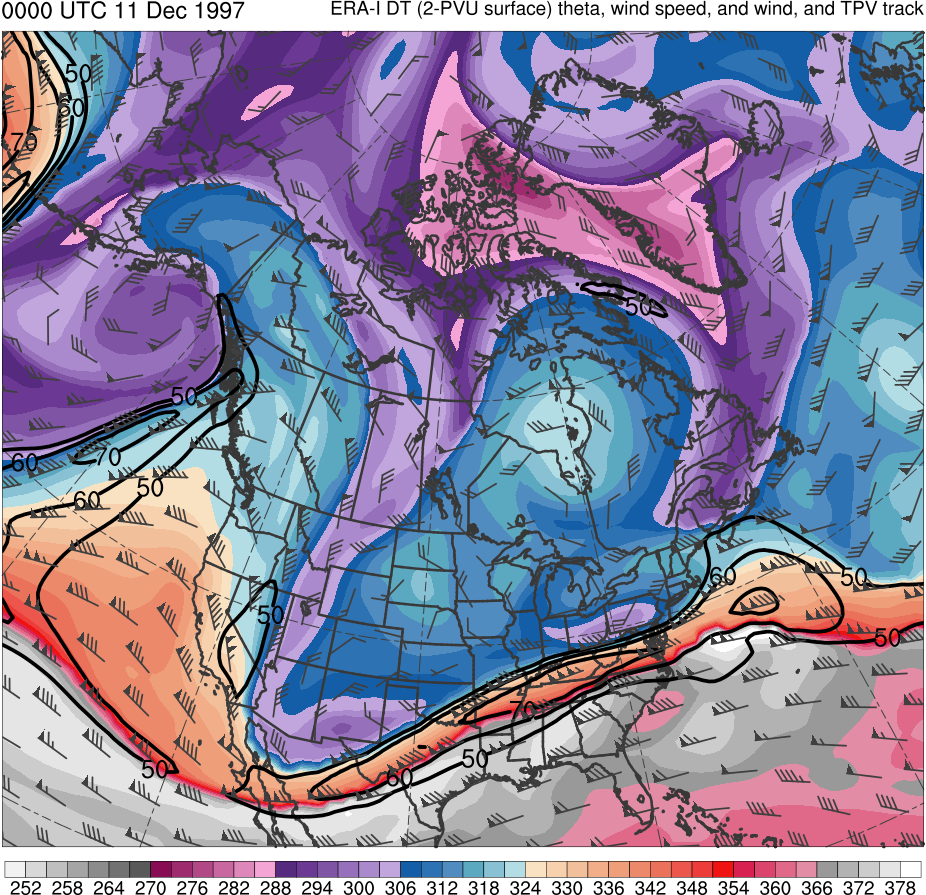 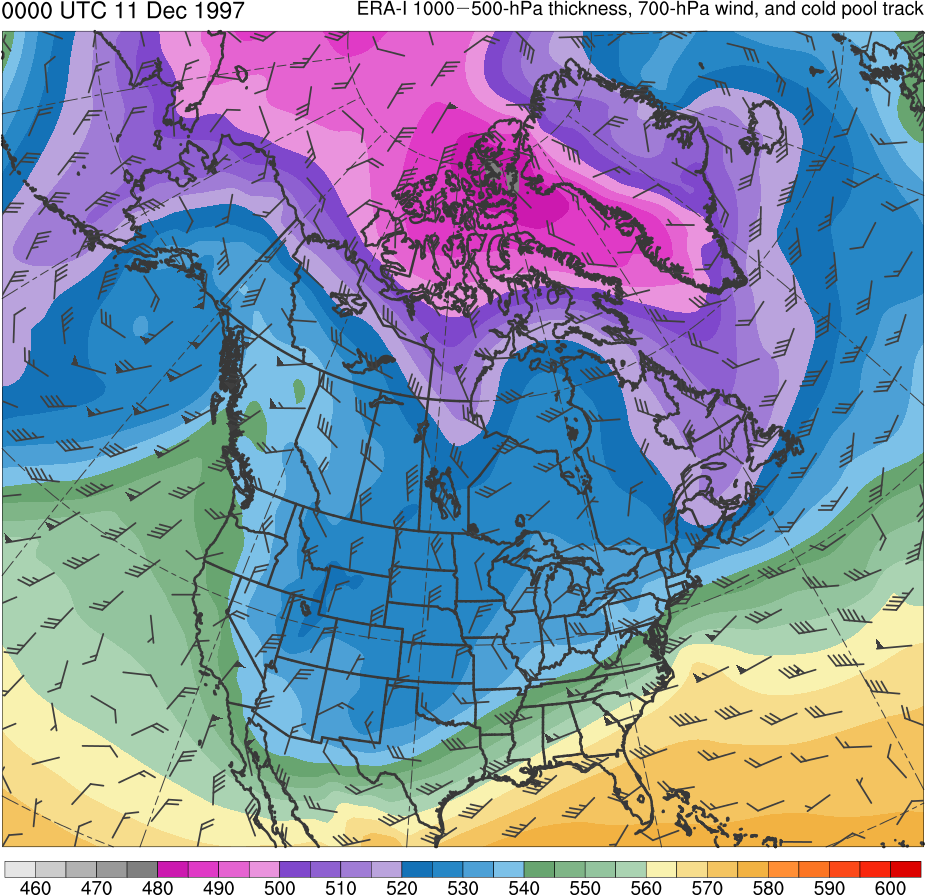 (K)
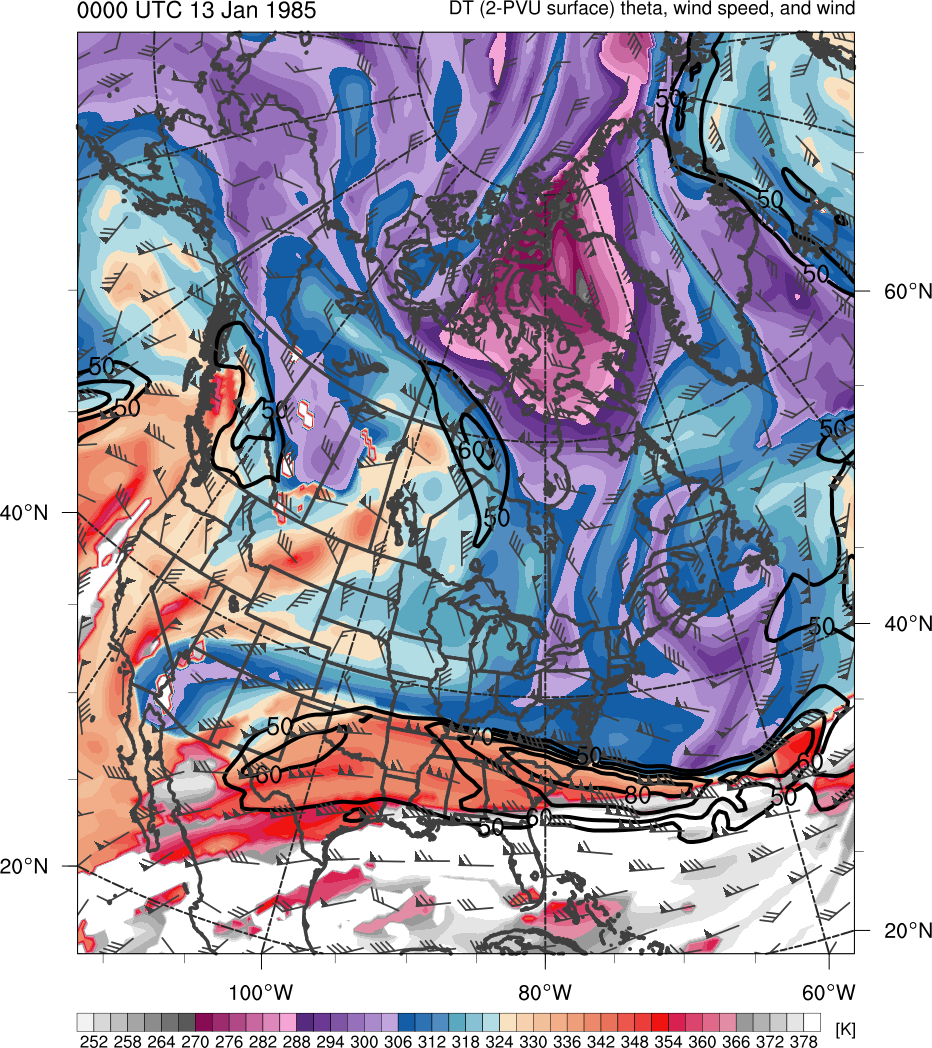 378
366
276
288
300
306
318
330
336
348
354
282
294
252
258
264
270
312
372
324
342
360
(dam)
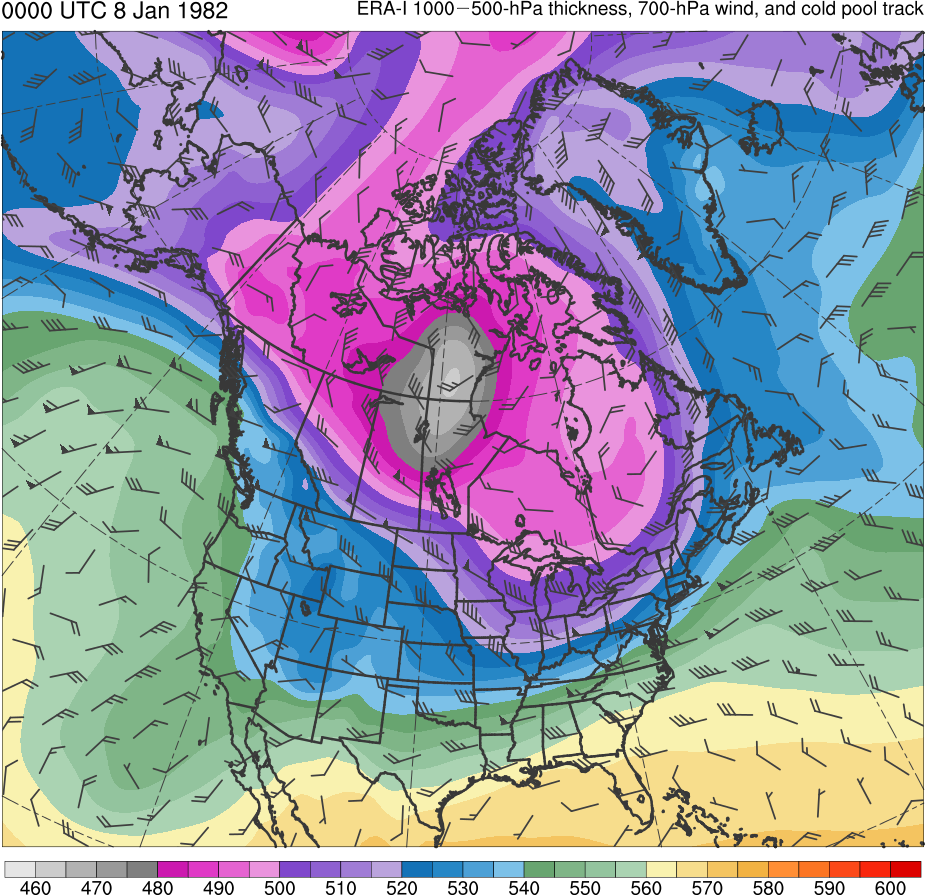 510
530
550
600
460
490
470
480
500
520
540
560
570
580
590
1000–500-hPa thickness (dam, shaded) and            700-hPa wind (m s−1, flags and barbs)
Potential temperature (K, shaded), wind speed (black, every 10 m s−1  starting at 50 m s−1), and wind (m s−1, flags and barbs) on 2-PVU surface
CAO with No Cold Pool or TPV
0000 UTC 12 Dec 1997
Data Source: ERA-Interim
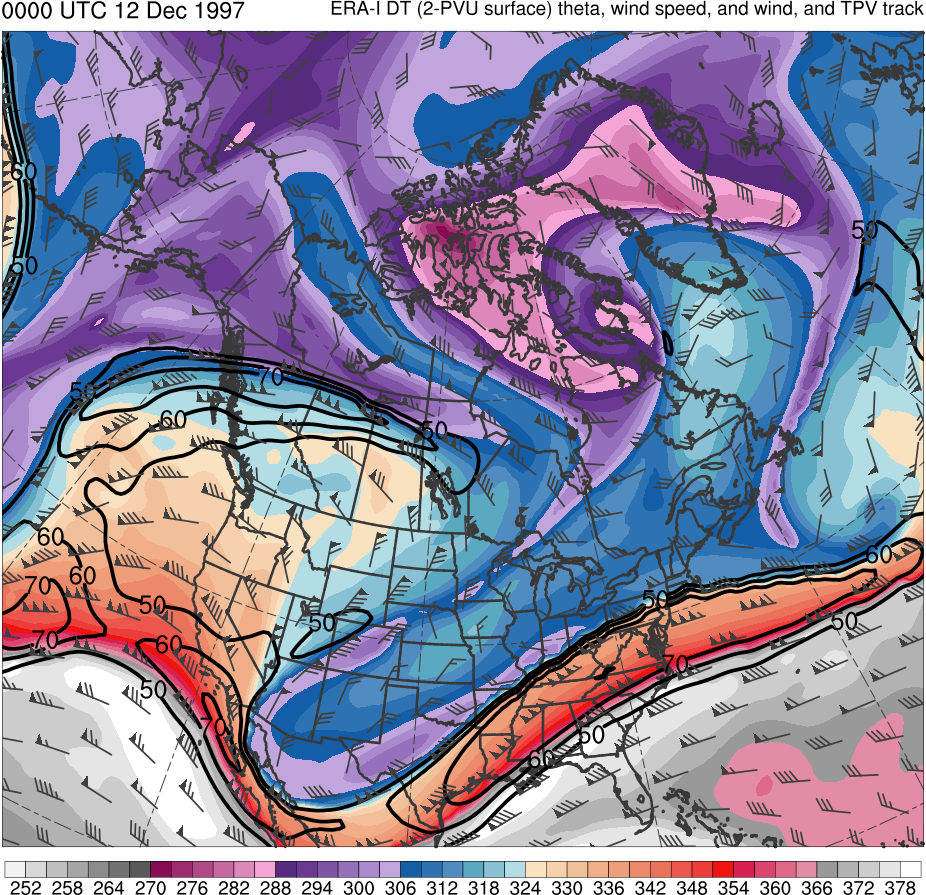 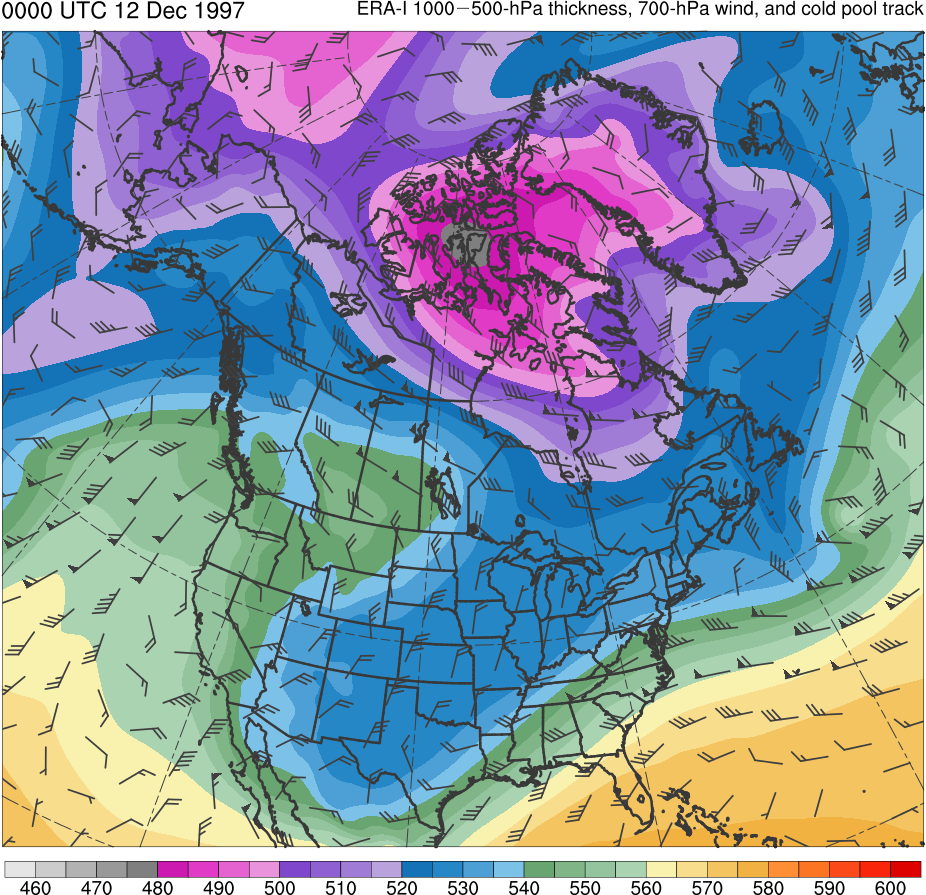 (K)
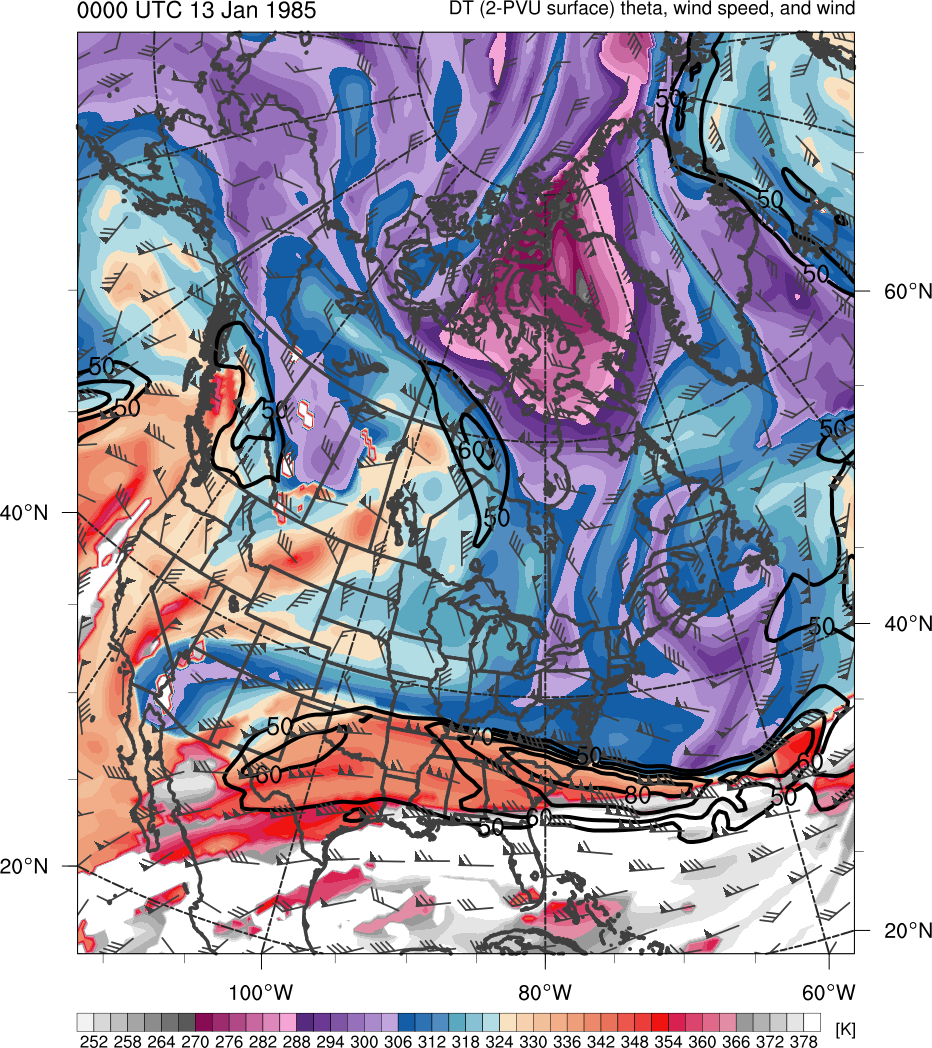 378
366
276
288
300
306
318
330
336
348
354
282
294
252
258
264
270
312
372
324
342
360
(dam)
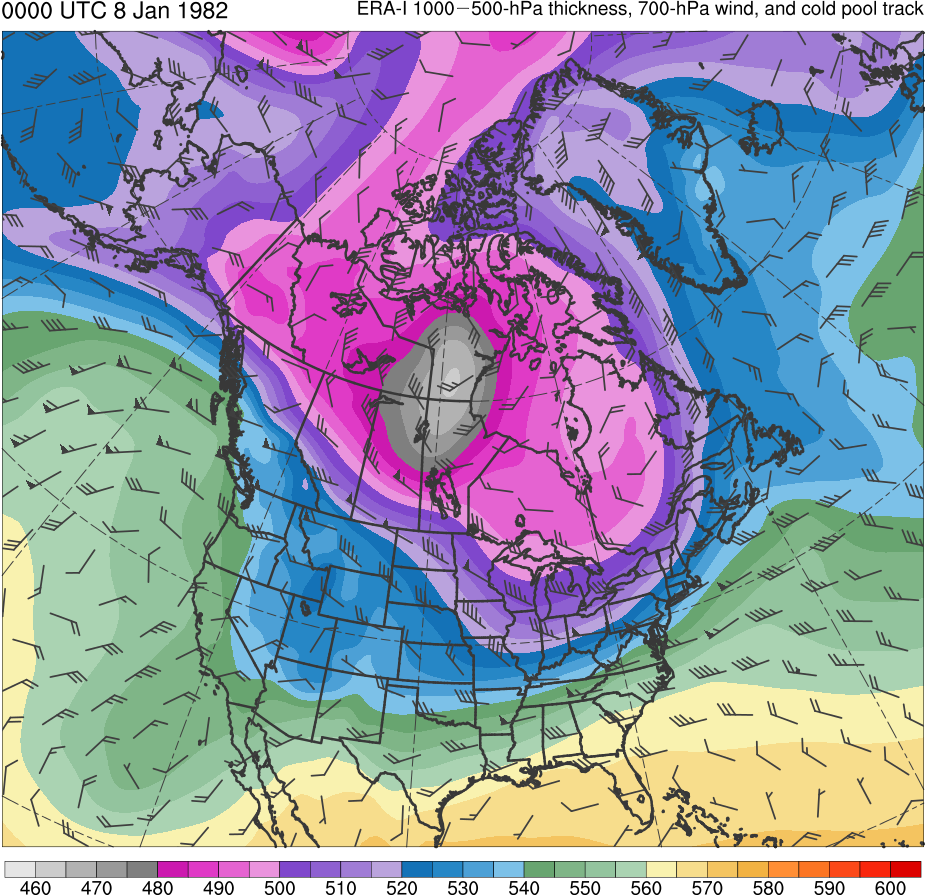 510
530
550
600
460
490
470
480
500
520
540
560
570
580
590
1000–500-hPa thickness (dam, shaded) and            700-hPa wind (m s−1, flags and barbs)
Potential temperature (K, shaded), wind speed (black, every 10 m s−1  starting at 50 m s−1), and wind (m s−1, flags and barbs) on 2-PVU surface
CAO with No Cold Pool or TPV
0000 UTC 13 Dec 1997
Data Source: ERA-Interim
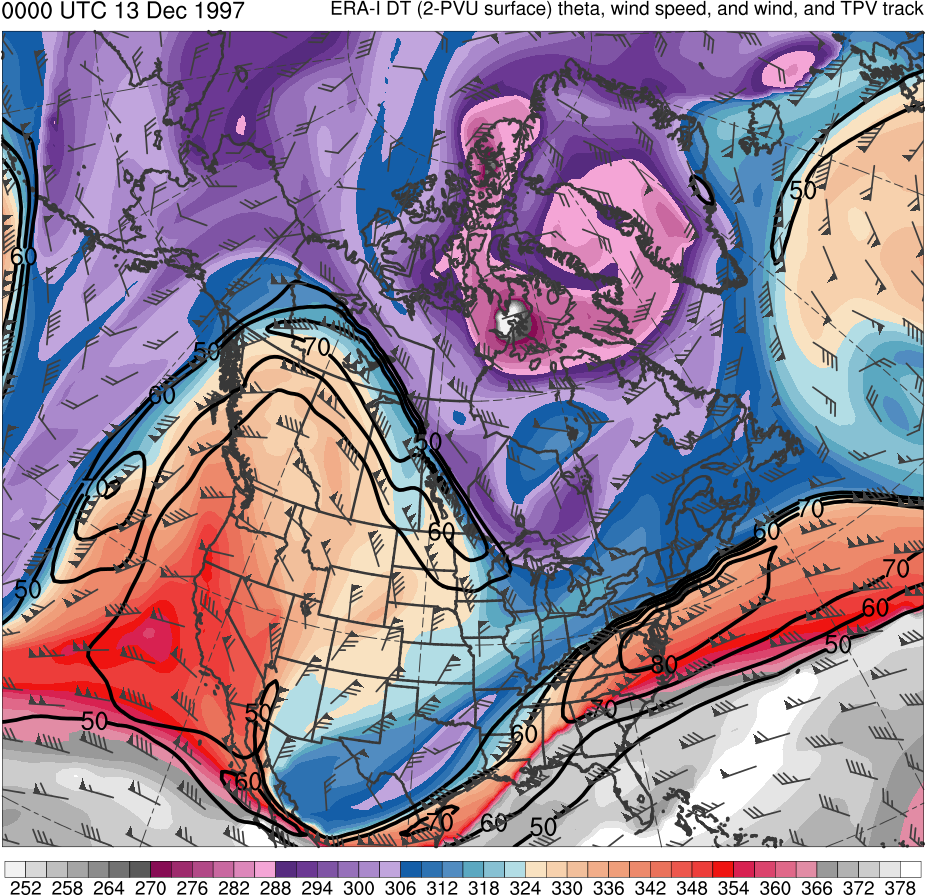 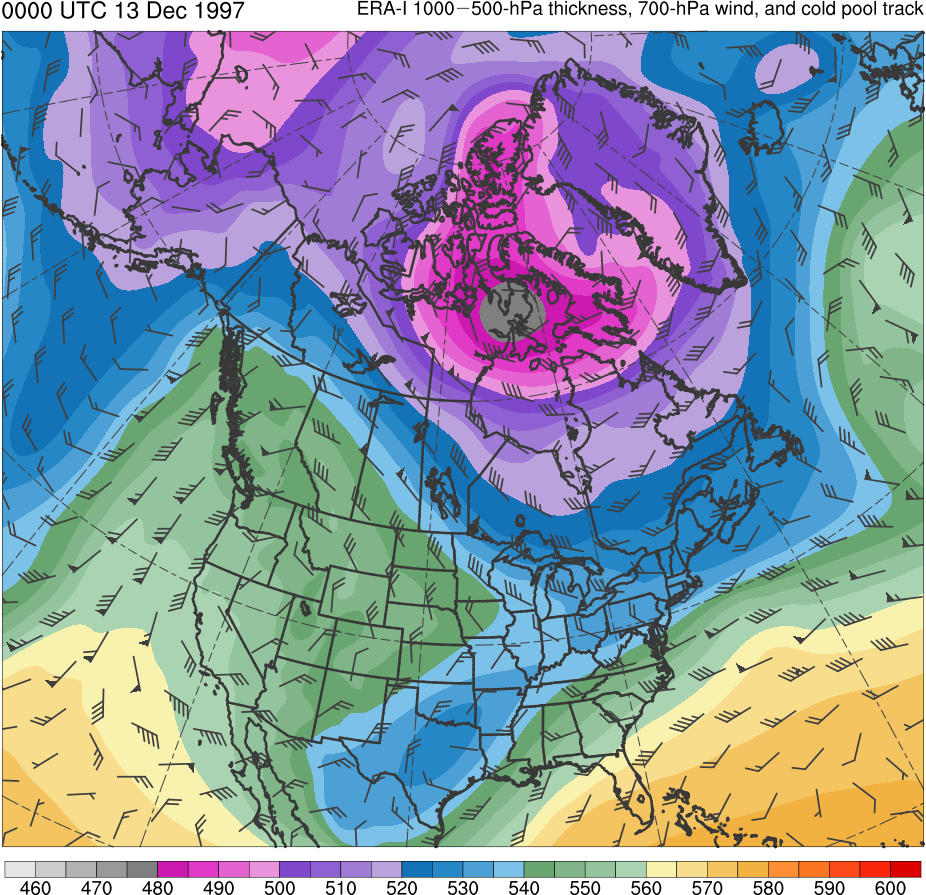 (K)
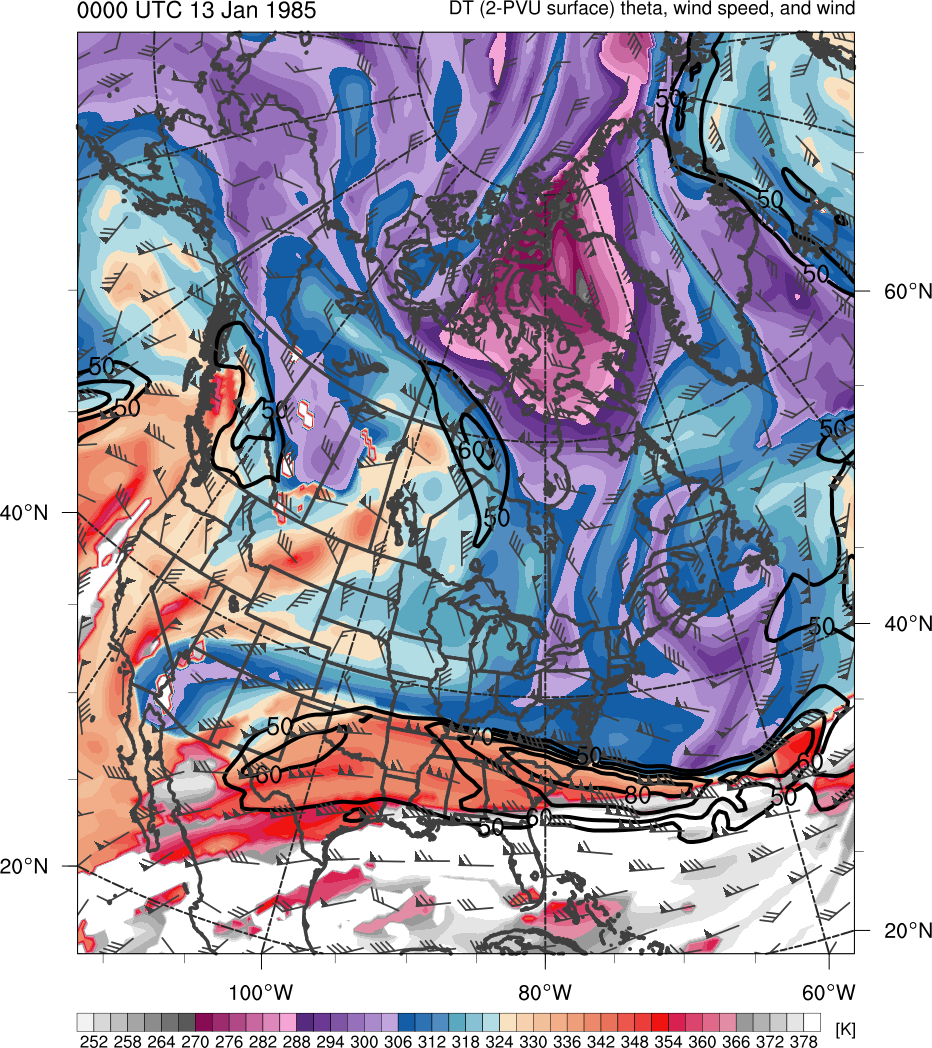 378
366
276
288
300
306
318
330
336
348
354
282
294
252
258
264
270
312
372
324
342
360
(dam)
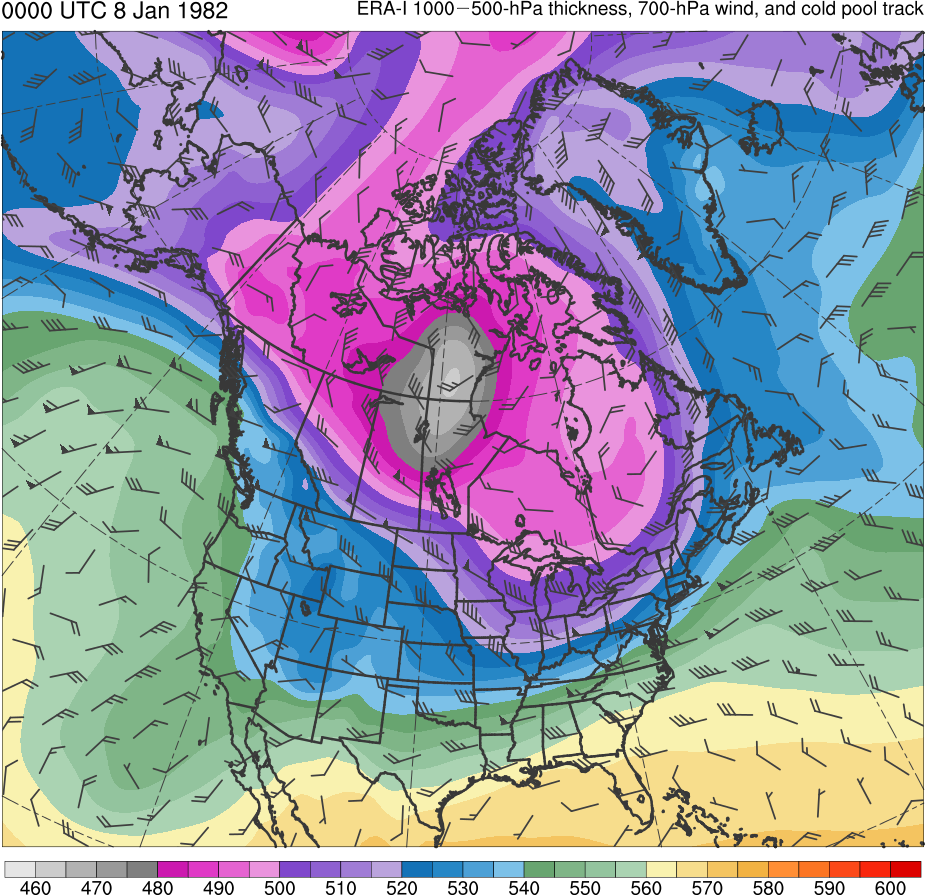 510
530
550
600
460
490
470
480
500
520
540
560
570
580
590
1000–500-hPa thickness (dam, shaded) and            700-hPa wind (m s−1, flags and barbs)
Potential temperature (K, shaded), wind speed (black, every 10 m s−1  starting at 50 m s−1), and wind (m s−1, flags and barbs) on 2-PVU surface
CAO with No Cold Pool or TPV
0000 UTC 14 Dec 1997
Data Source: ERA-Interim
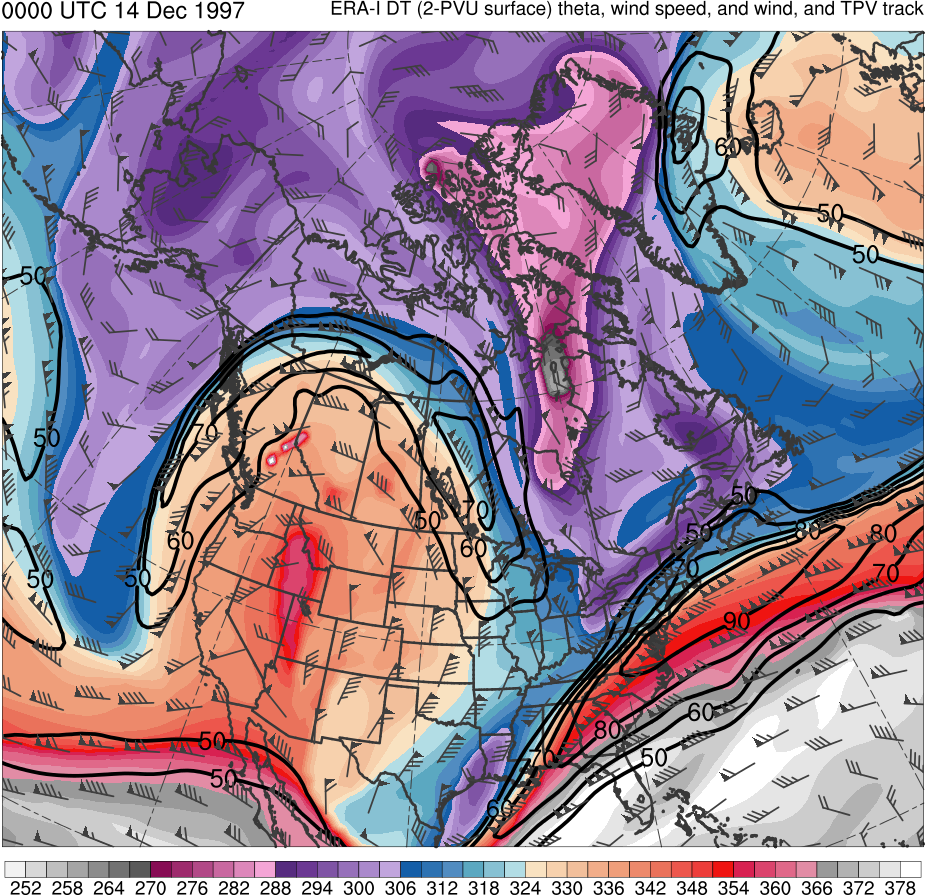 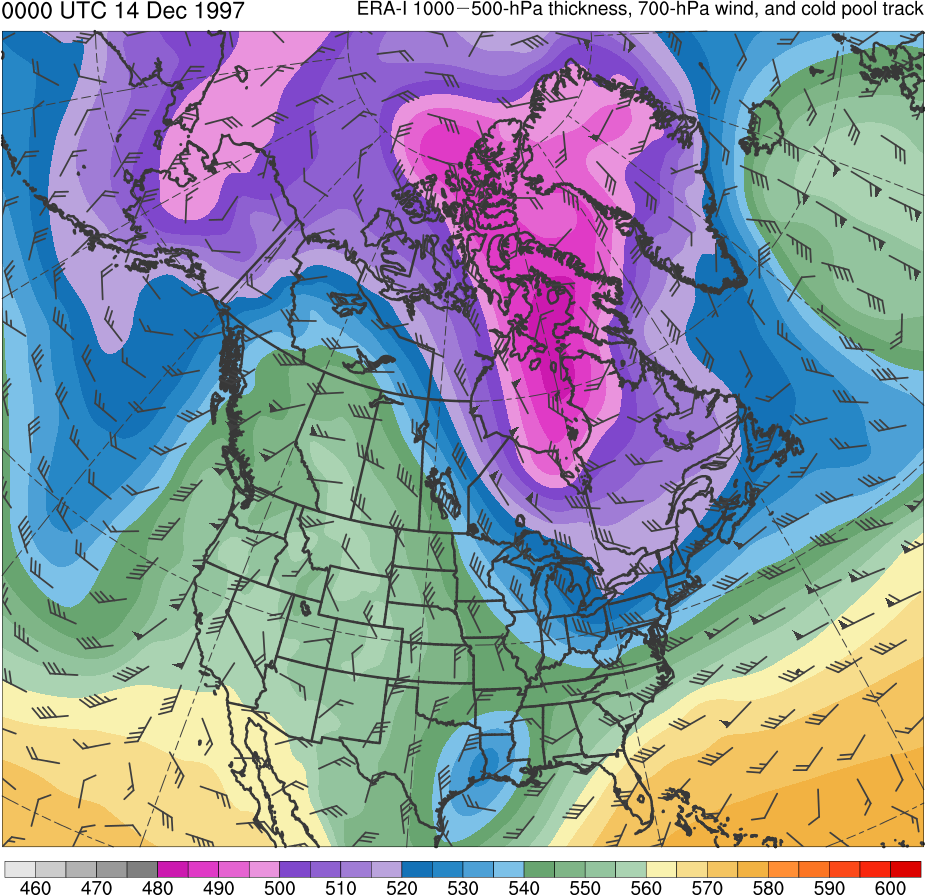 (K)
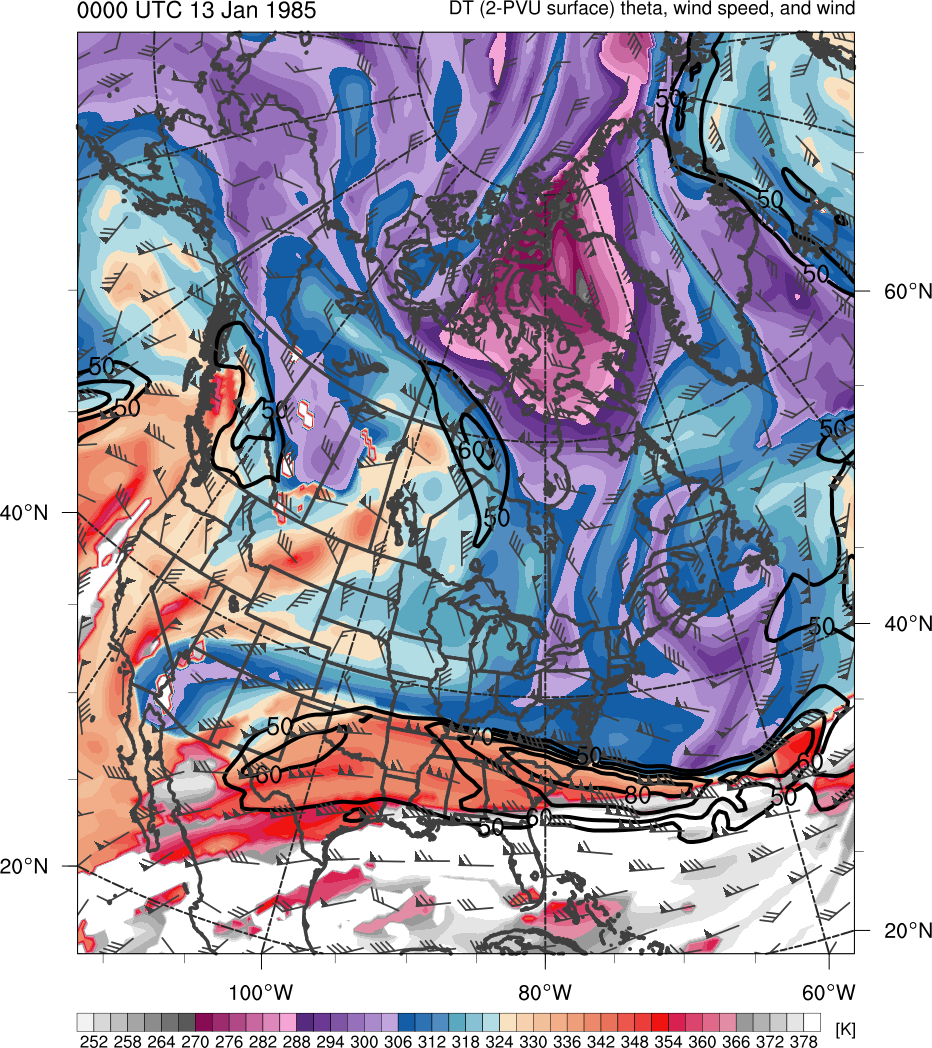 378
366
276
288
300
306
318
330
336
348
354
282
294
252
258
264
270
312
372
324
342
360
(dam)
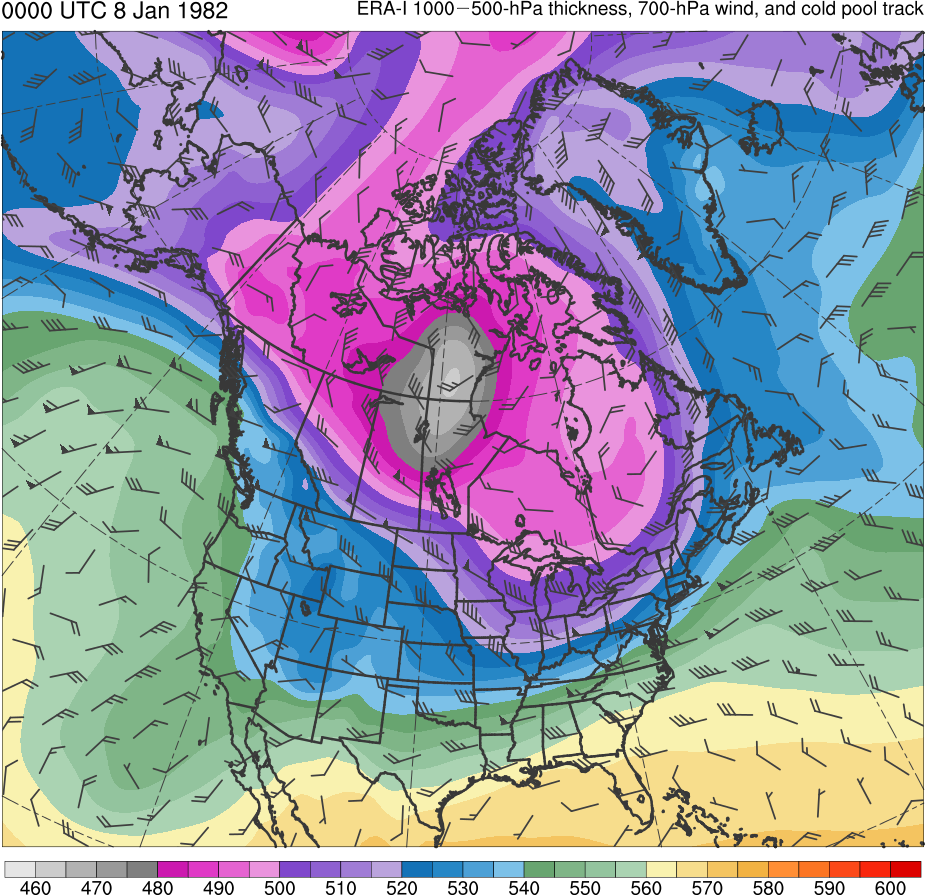 510
530
550
600
460
490
470
480
500
520
540
560
570
580
590
1000–500-hPa thickness (dam, shaded) and            700-hPa wind (m s−1, flags and barbs)
Potential temperature (K, shaded), wind speed (black, every 10 m s−1  starting at 50 m s−1), and wind (m s−1, flags and barbs) on 2-PVU surface
CAO with No Cold Pool or TPV
0000 UTC 15 Dec 1997
Data Source: ERA-Interim
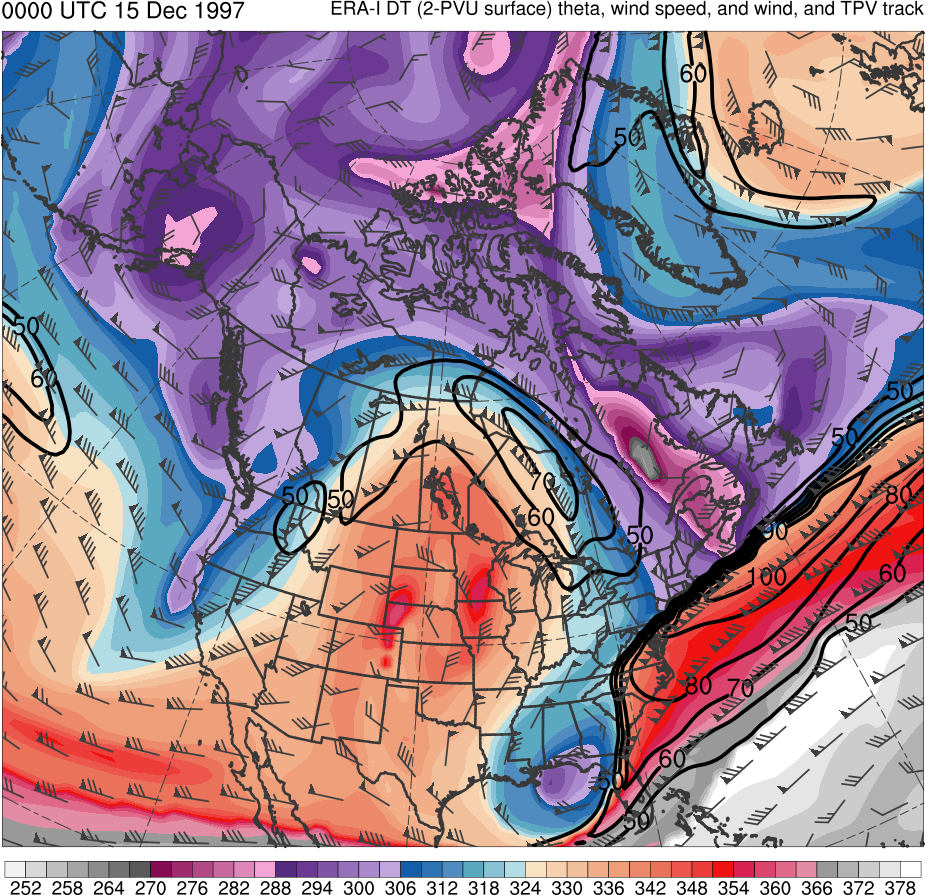 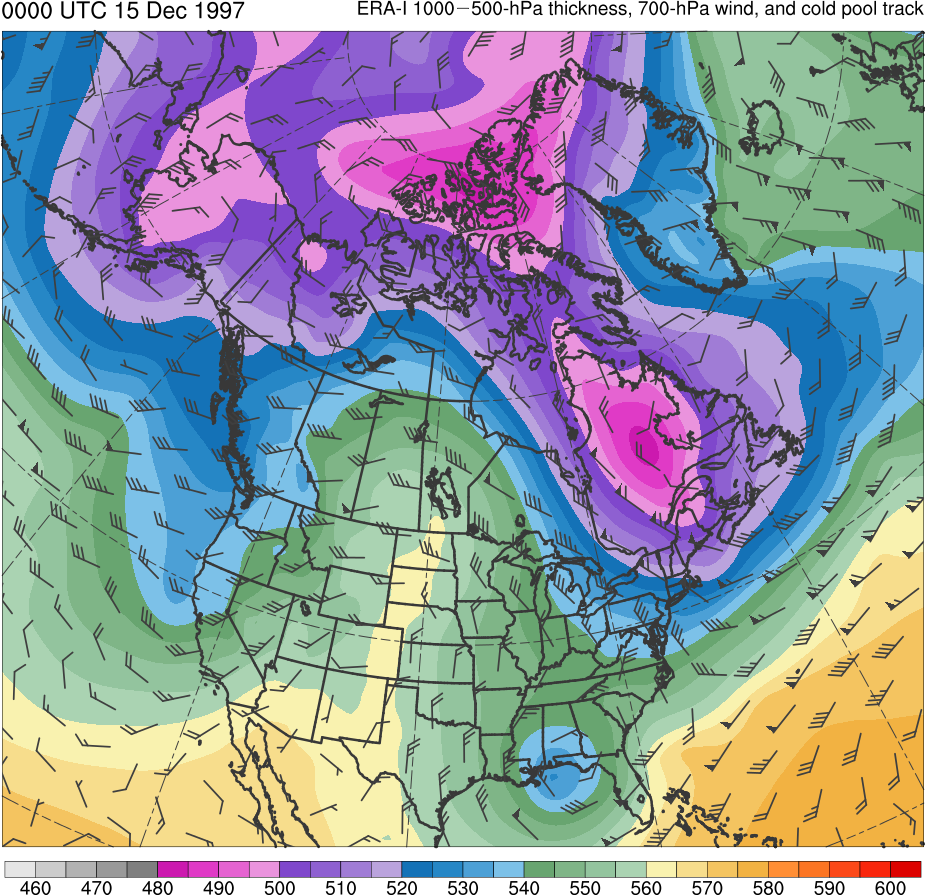 (K)
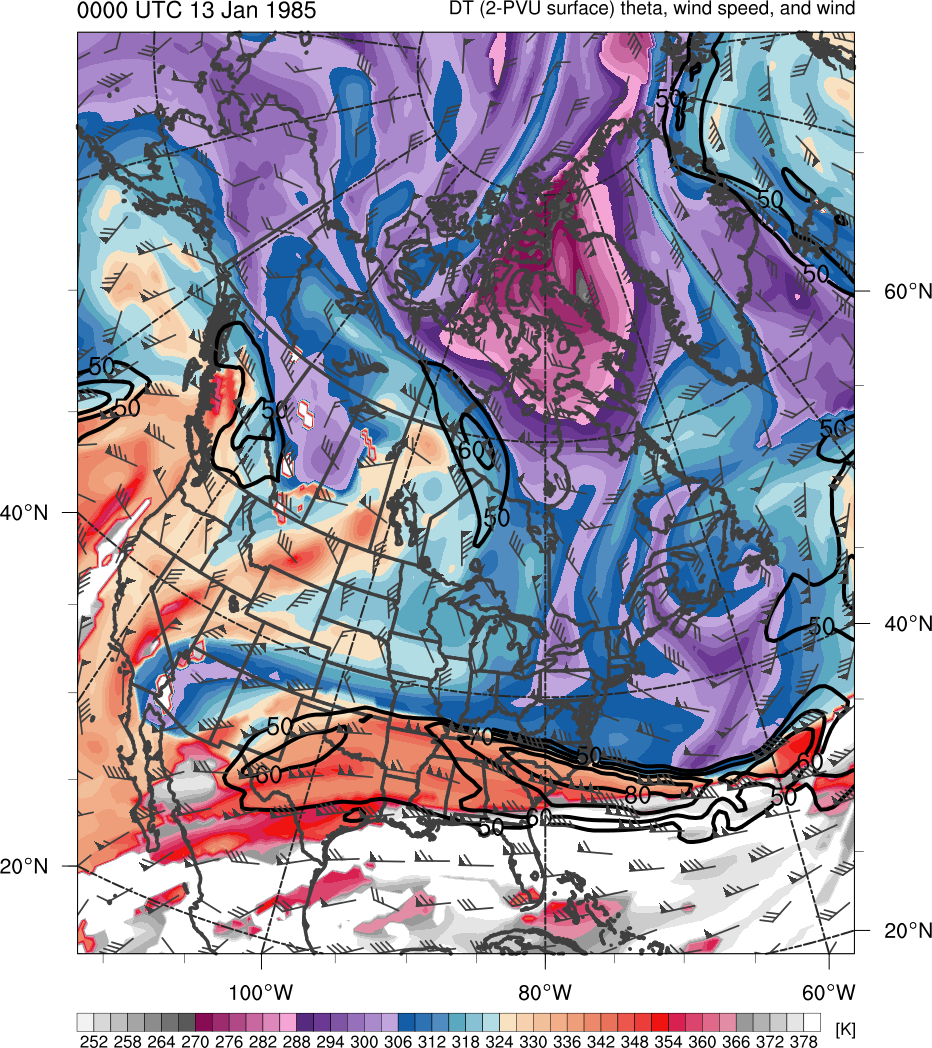 378
366
276
288
300
306
318
330
336
348
354
282
294
252
258
264
270
312
372
324
342
360
(dam)
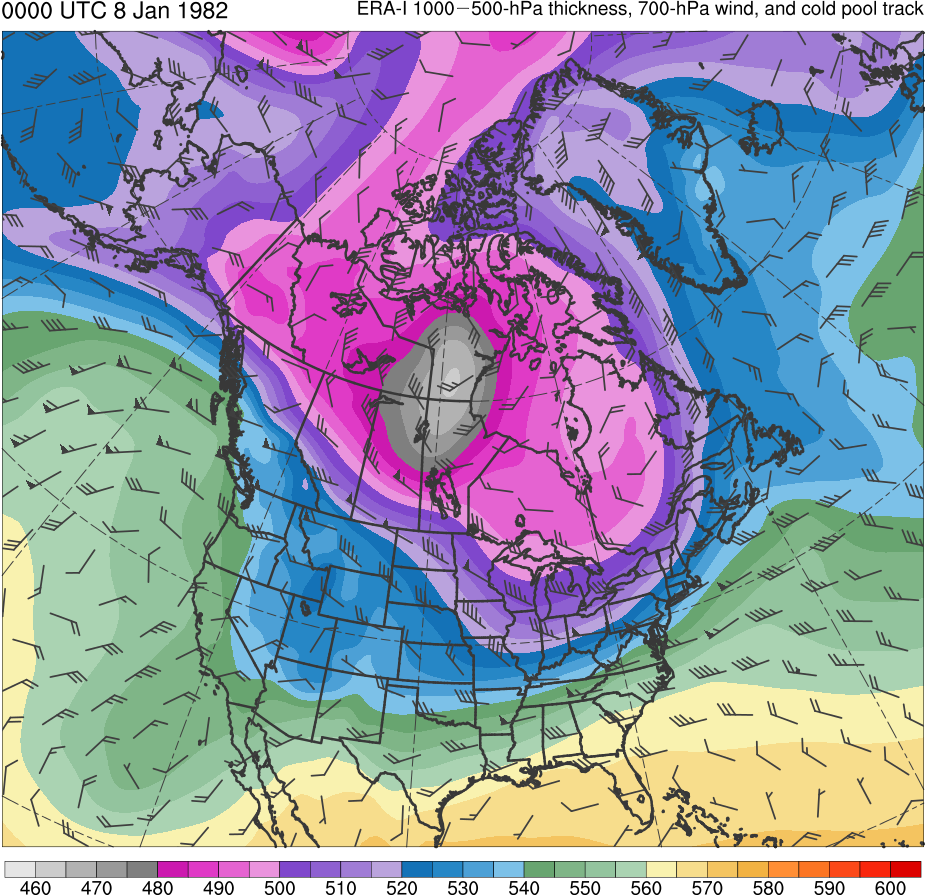 510
530
550
600
460
490
470
480
500
520
540
560
570
580
590
1000–500-hPa thickness (dam, shaded) and            700-hPa wind (m s−1, flags and barbs)
Potential temperature (K, shaded), wind speed (black, every 10 m s−1  starting at 50 m s−1), and wind (m s−1, flags and barbs) on 2-PVU surface